CS1033 Assignment 1 Slide Show (Group 3)
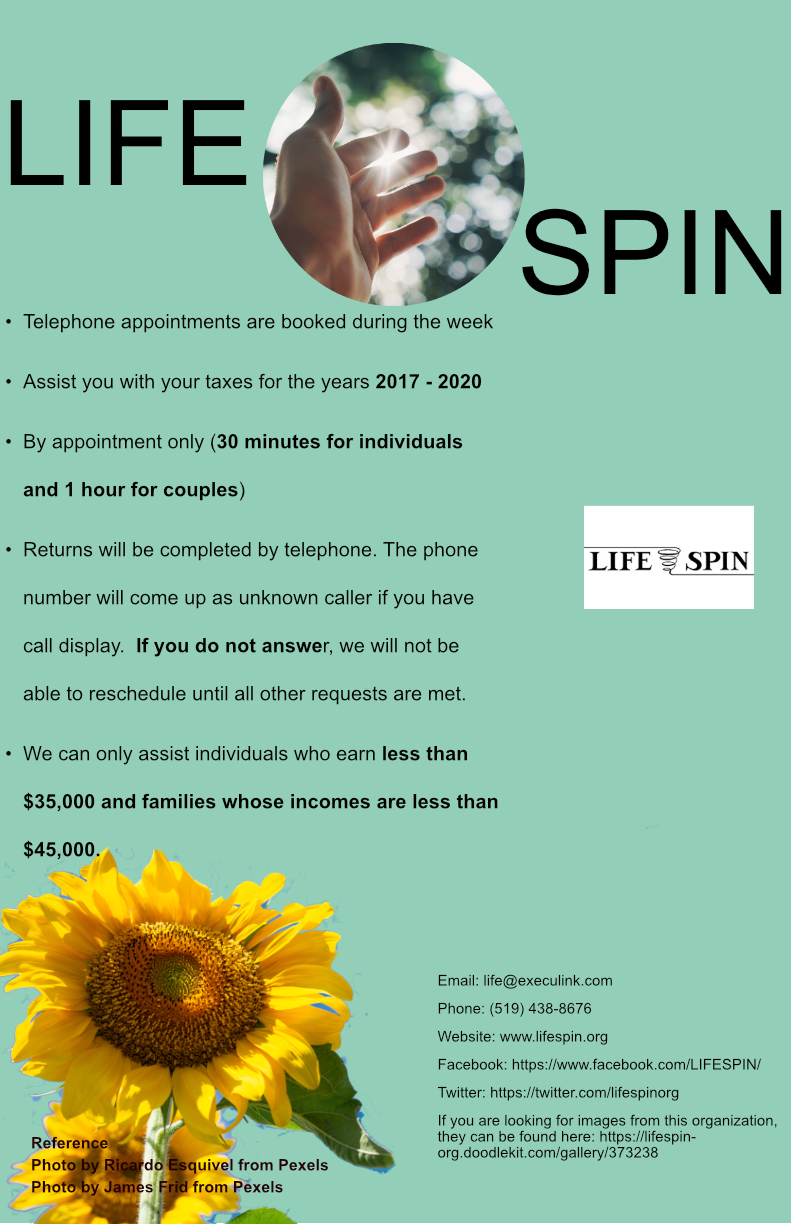 2/128
[Speaker Notes: zlang4_poster.jpg]
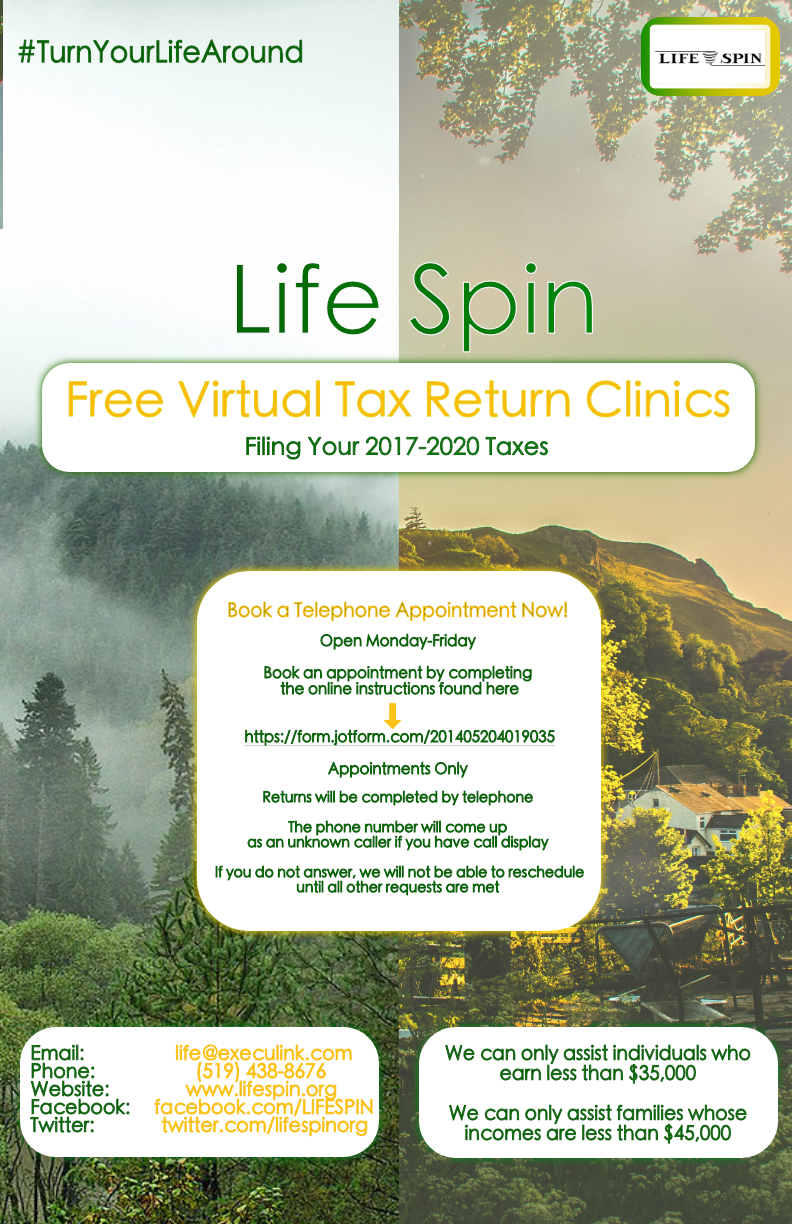 3/128
[Speaker Notes: zkline_poster.jpg]
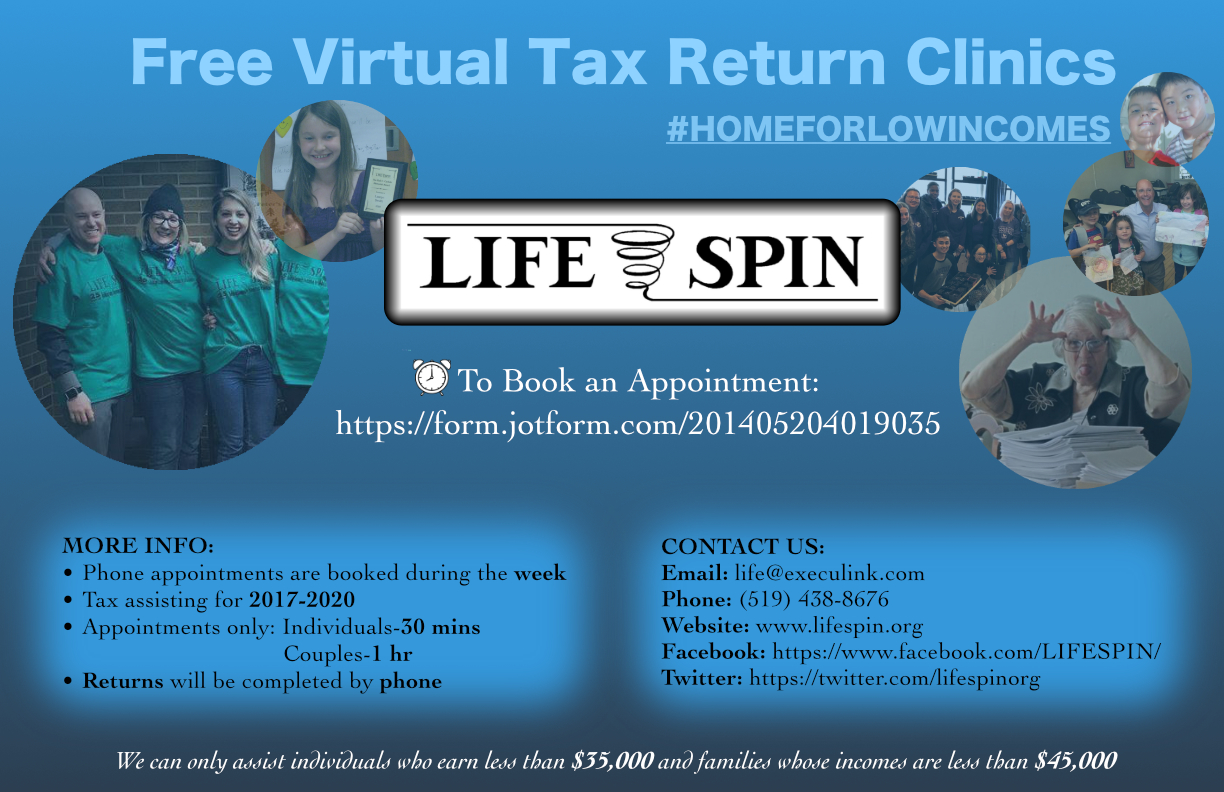 4/128
[Speaker Notes: zke3_poster.jpg]
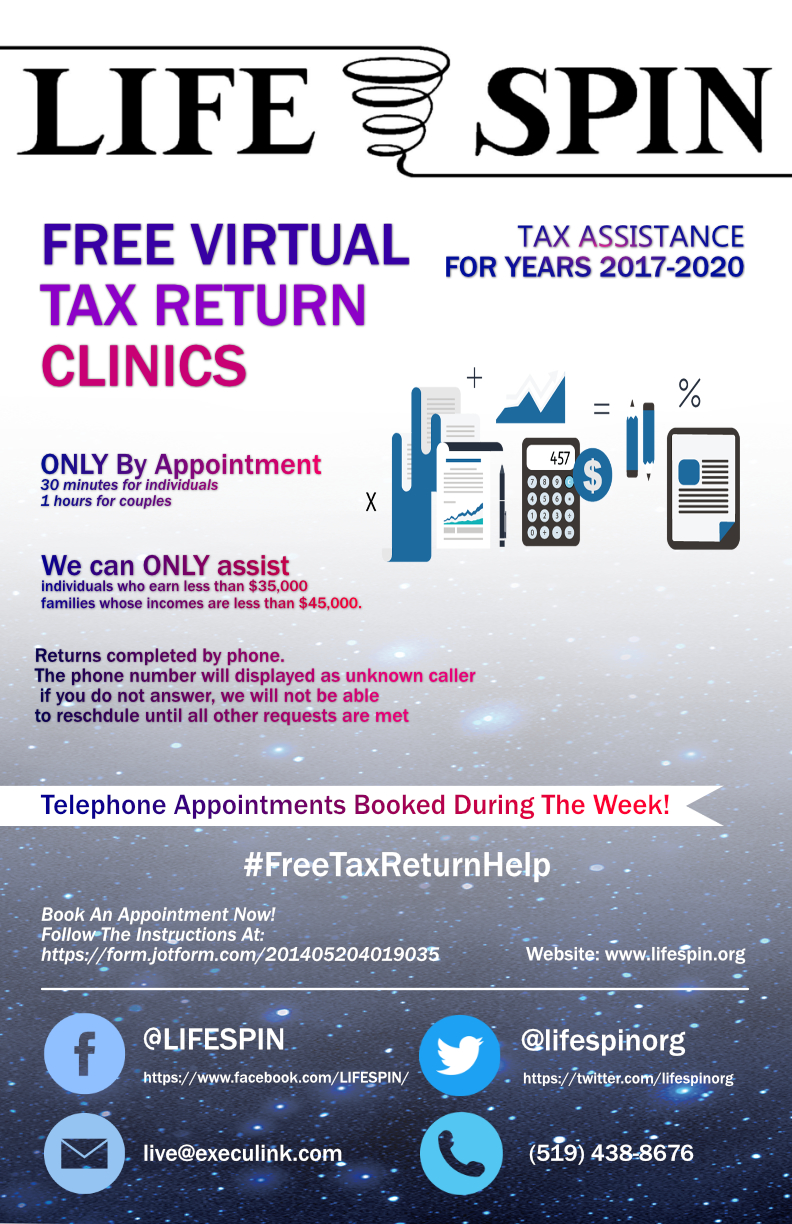 5/128
[Speaker Notes: zkaawan_poster.jpg]
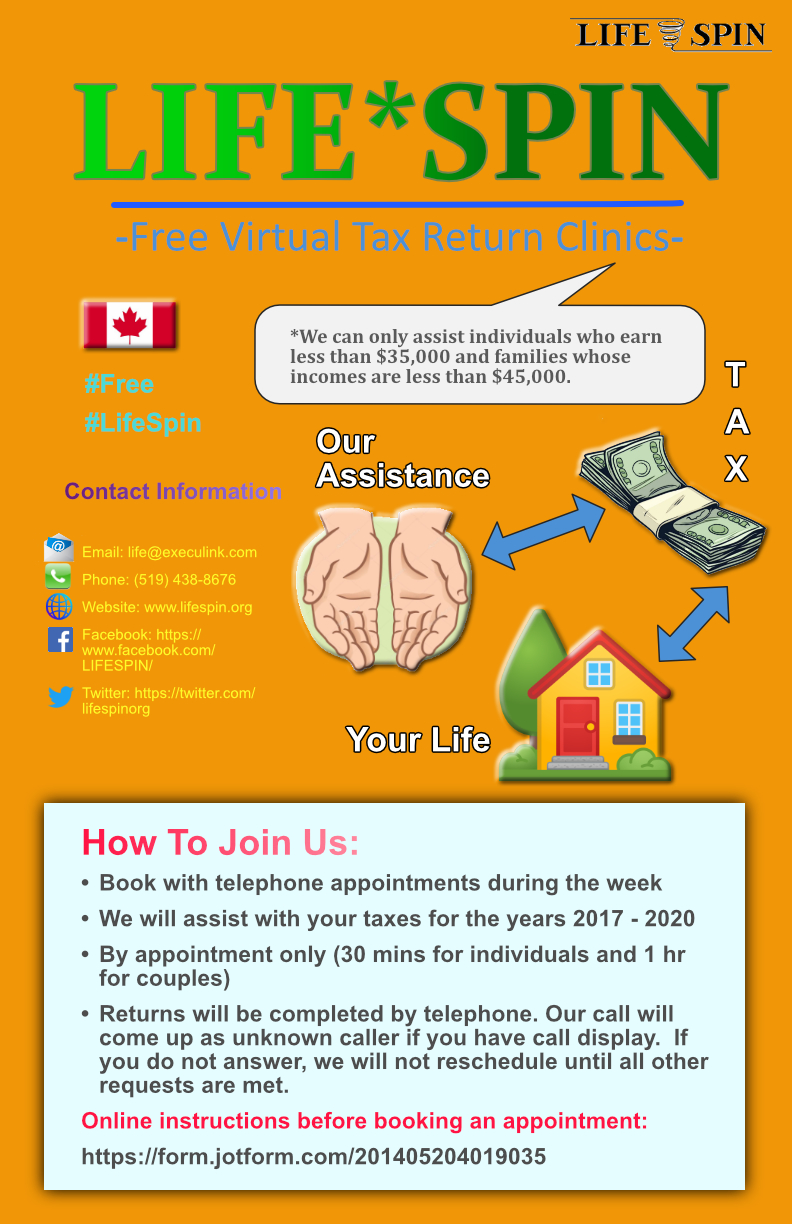 6/128
[Speaker Notes: ylin724_poster.jpg]
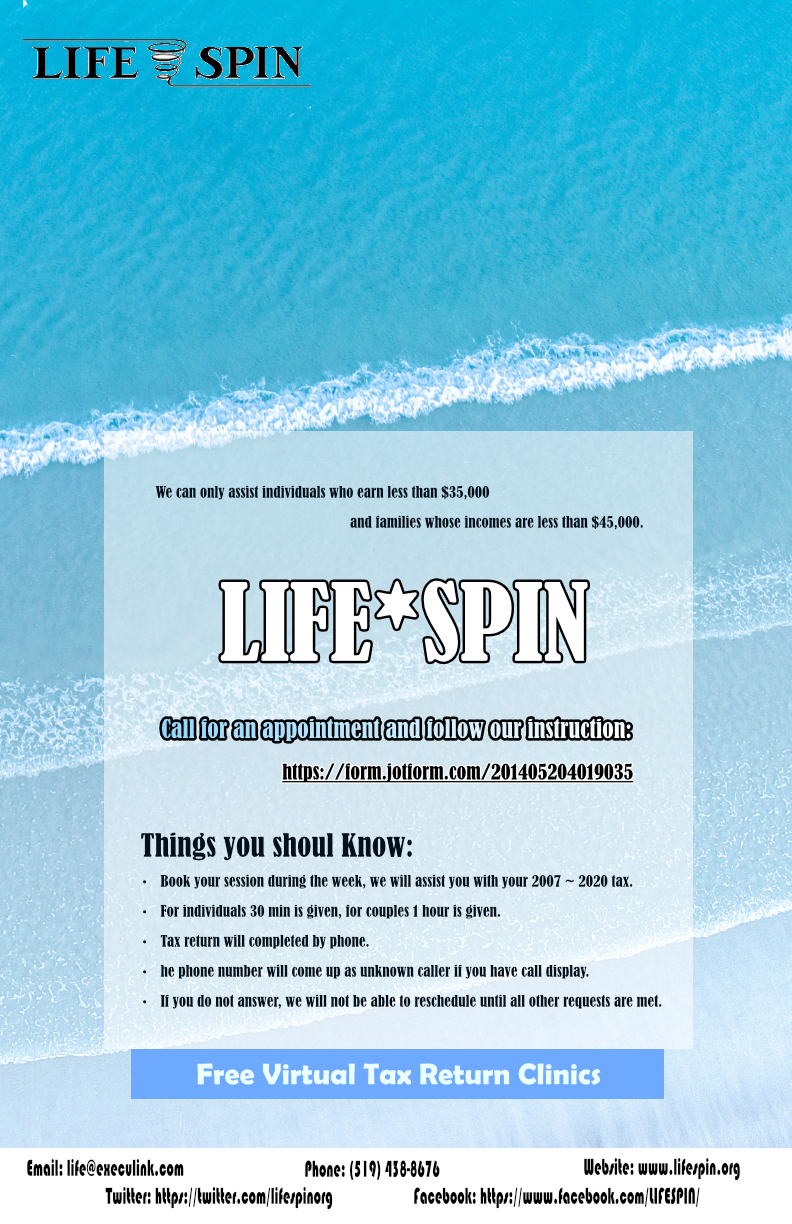 7/128
[Speaker Notes: ylian353_poster.jpg]
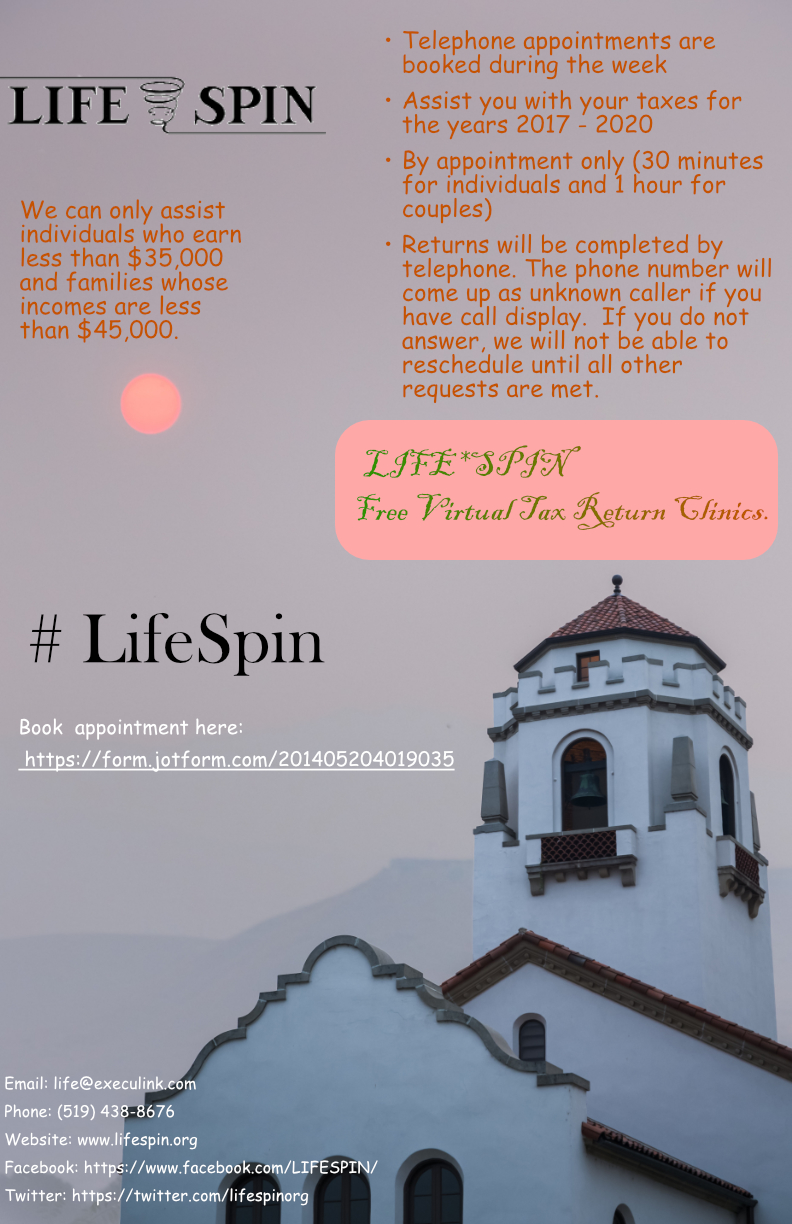 8/128
[Speaker Notes: yli3945_poster.jpg]
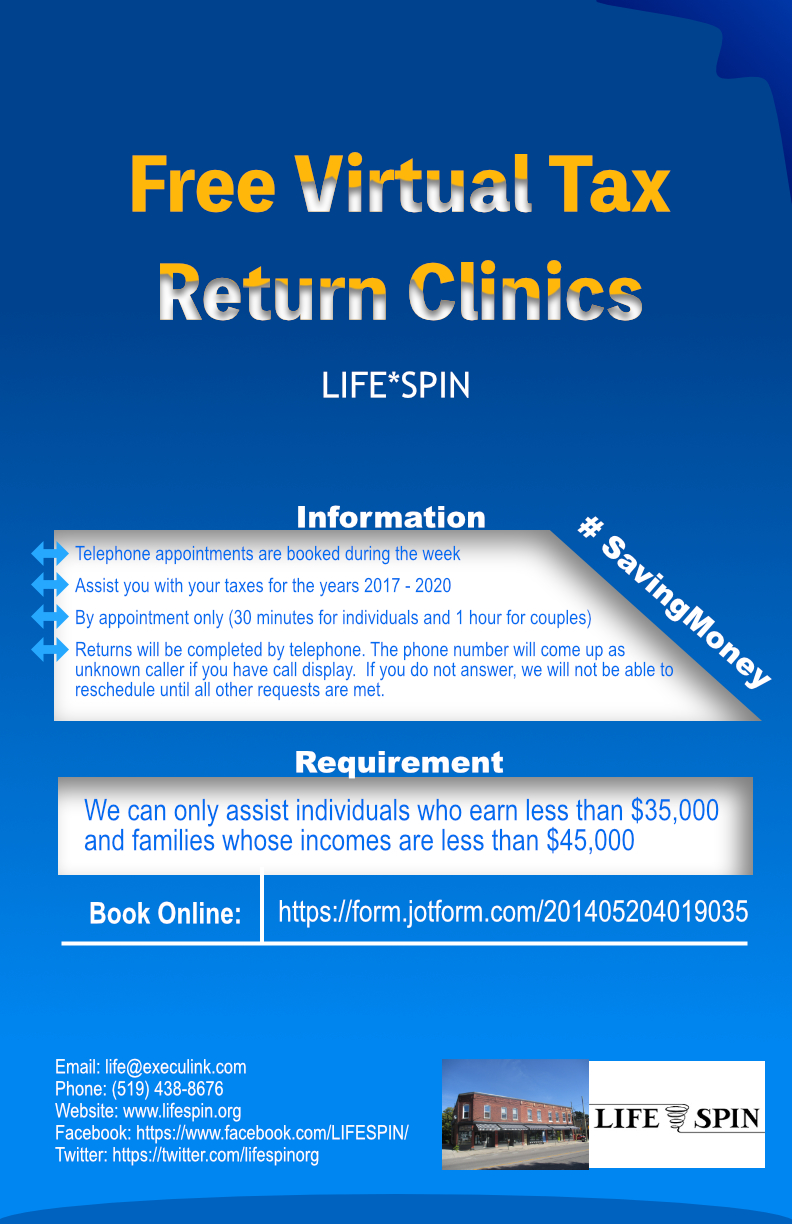 9/128
[Speaker Notes: yjia93_poster.jpg]
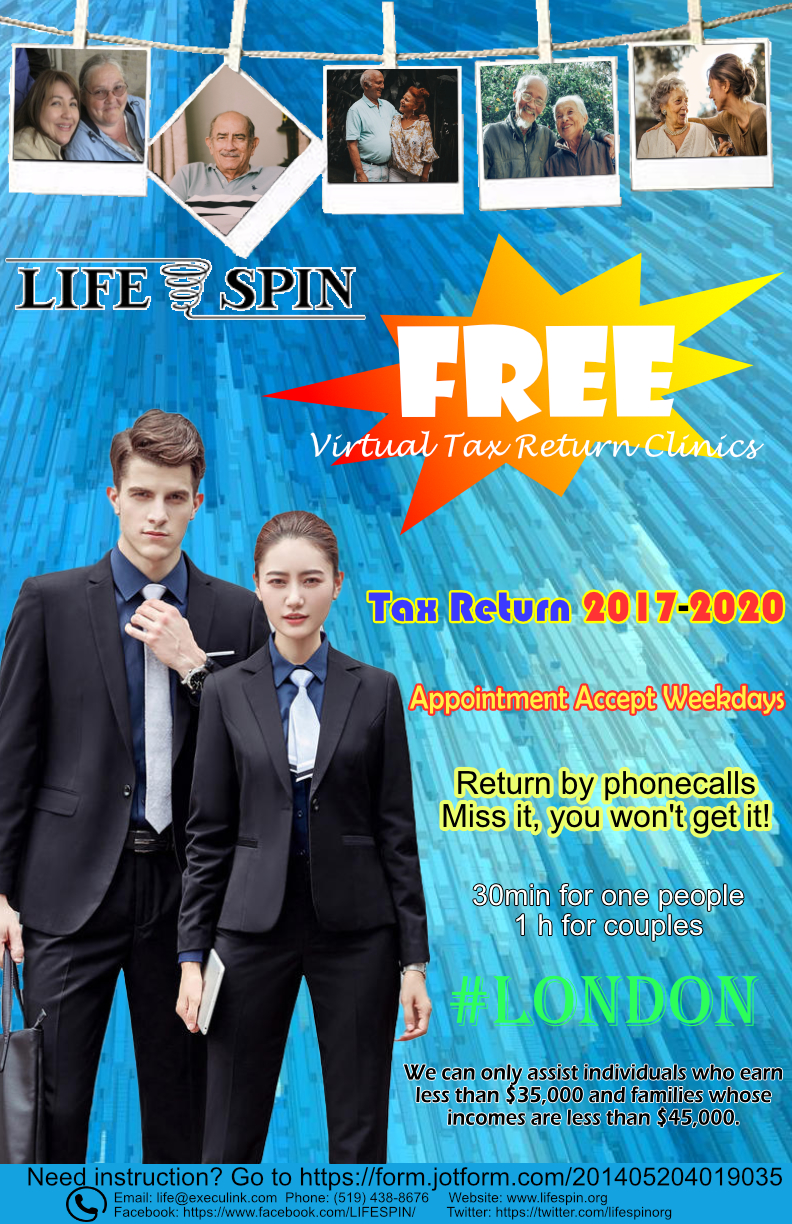 10/128
[Speaker Notes: yji252_poster.jpg]
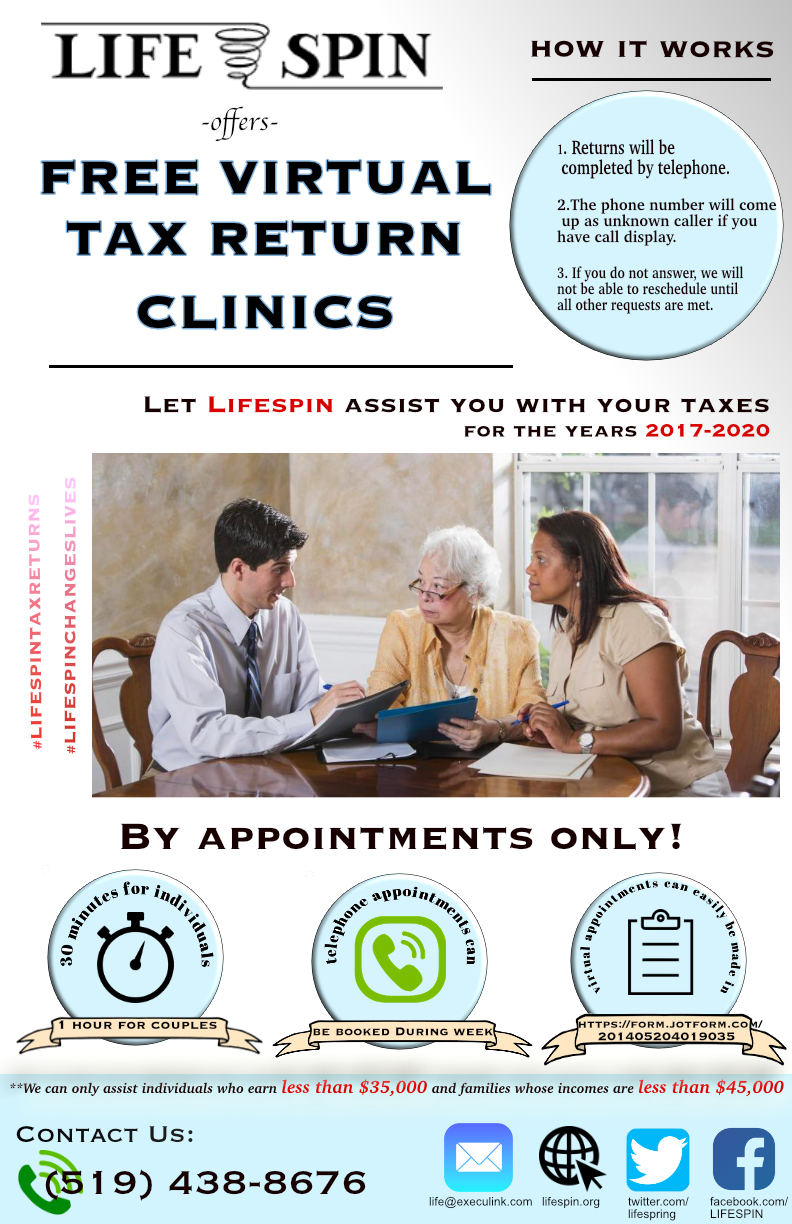 11/128
[Speaker Notes: yjeong42_poster.jpg]
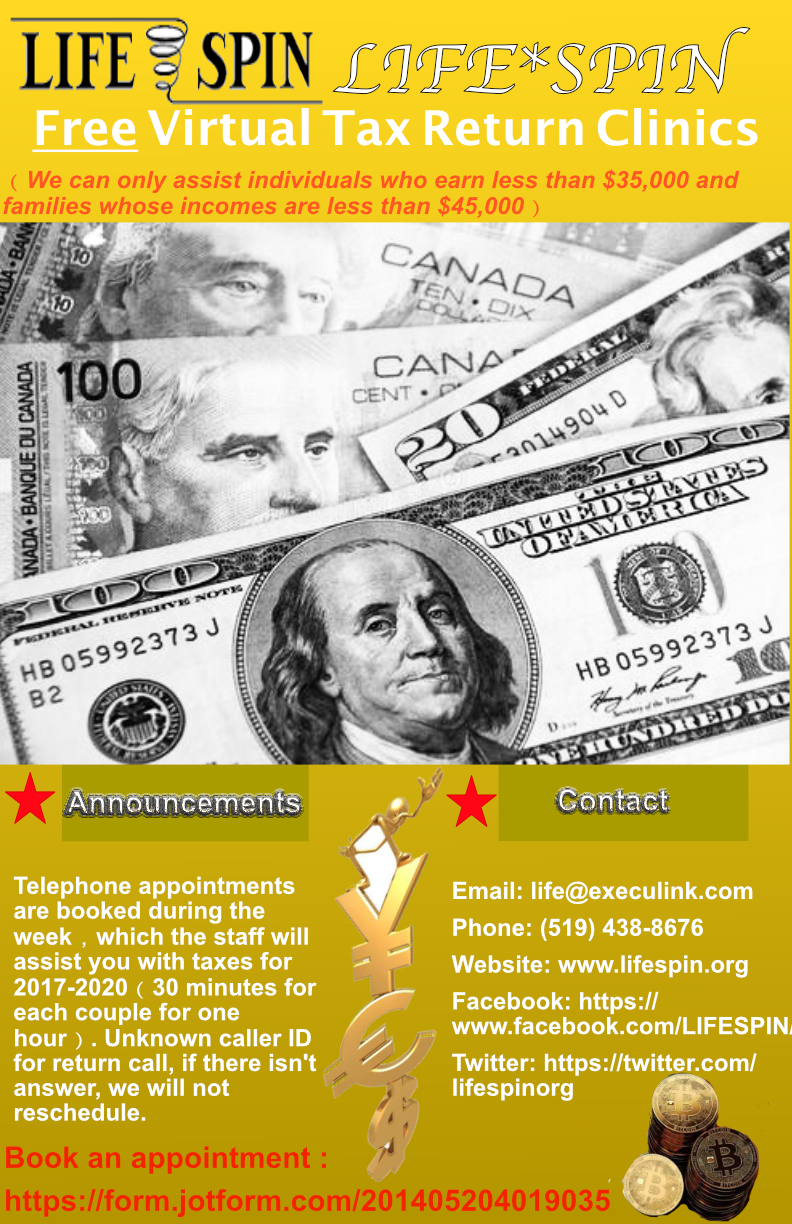 12/128
[Speaker Notes: xliu2457_poster.jpg]
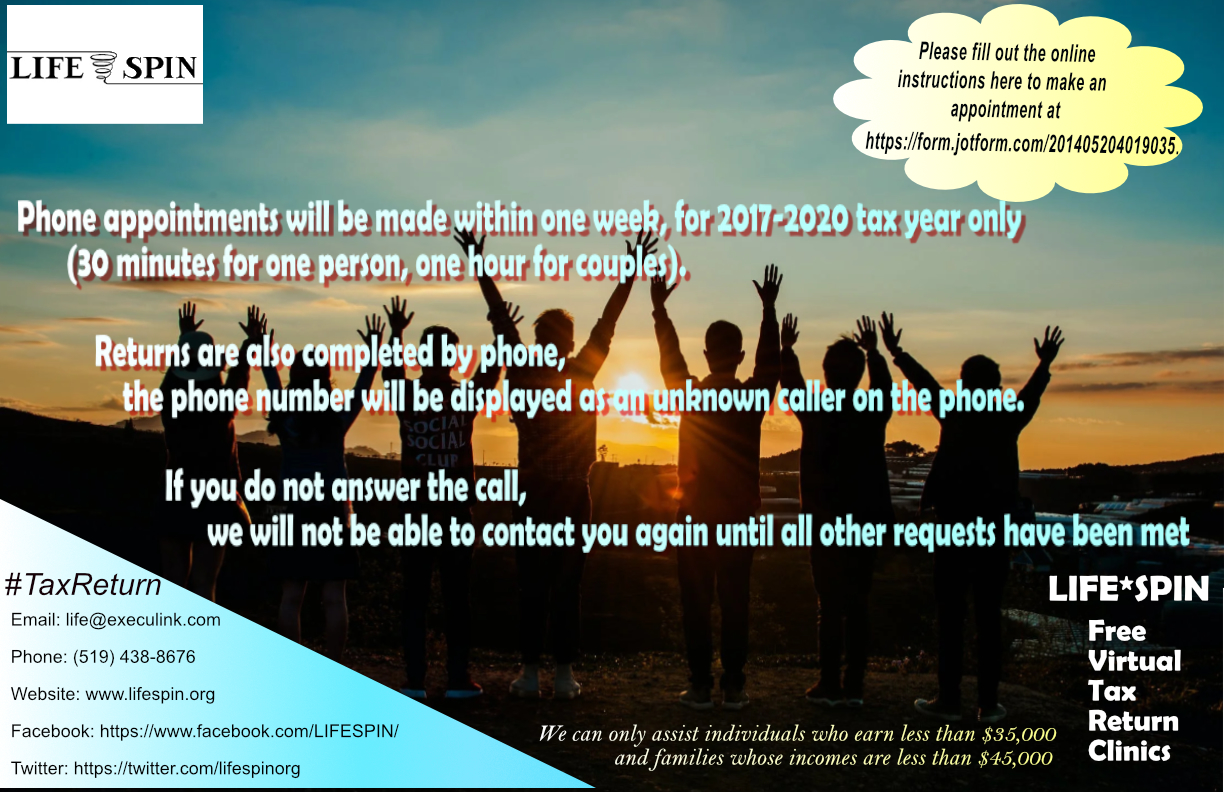 13/128
[Speaker Notes: xliao43_poster.jpg]
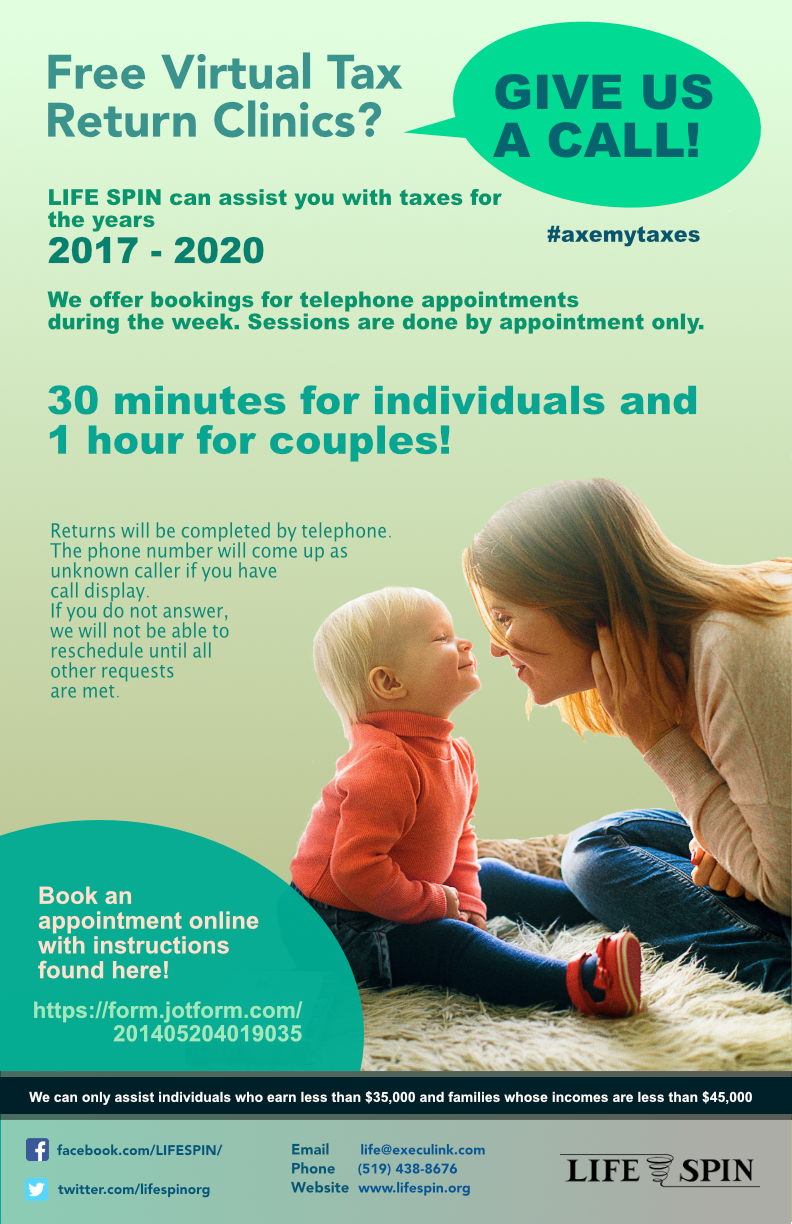 14/128
[Speaker Notes: xjia59_poster.jpg]
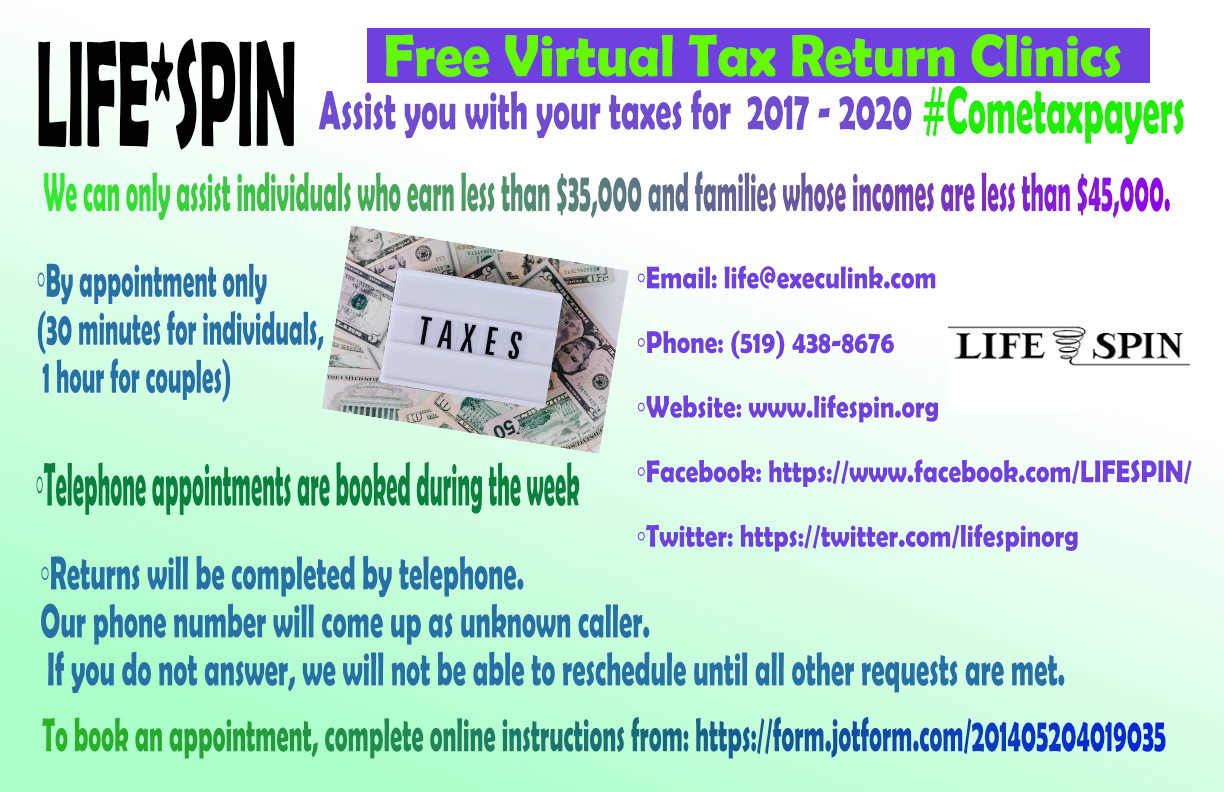 15/128
[Speaker Notes: wliu466_poster.jpg]
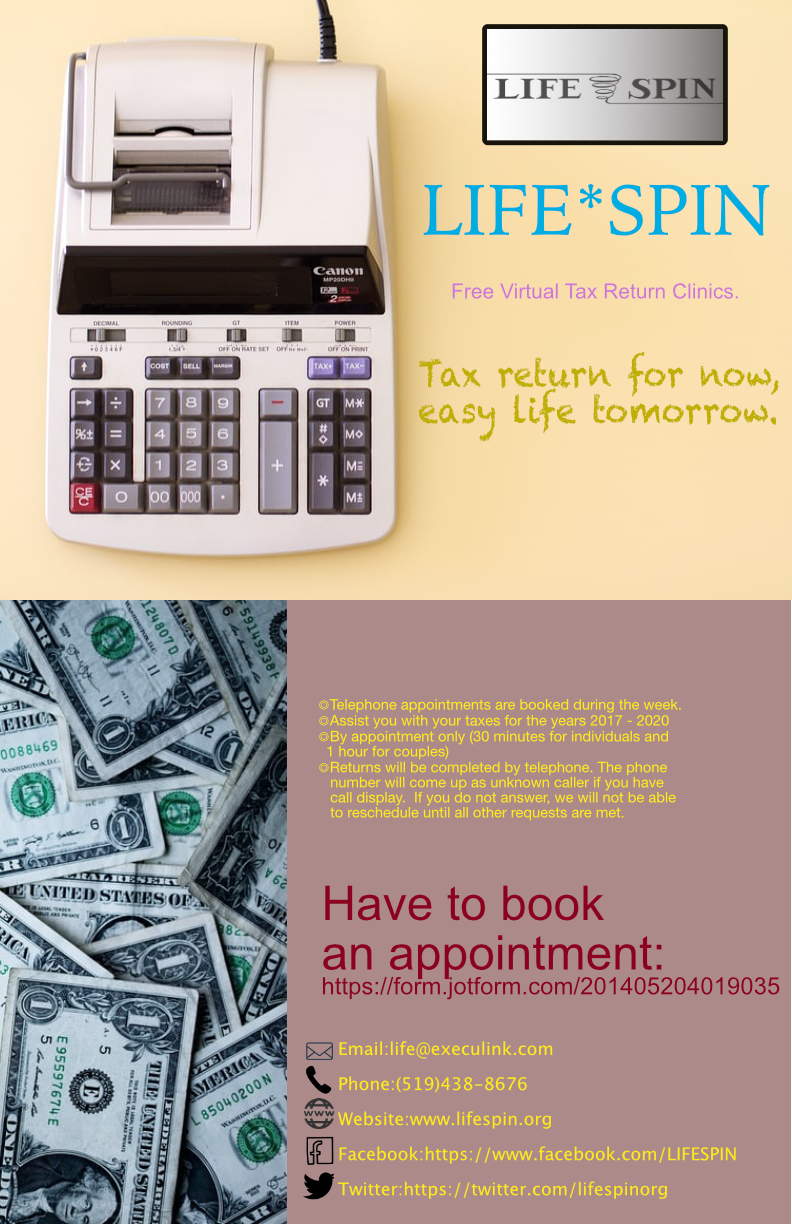 16/128
[Speaker Notes: wli768_poster.jpg]
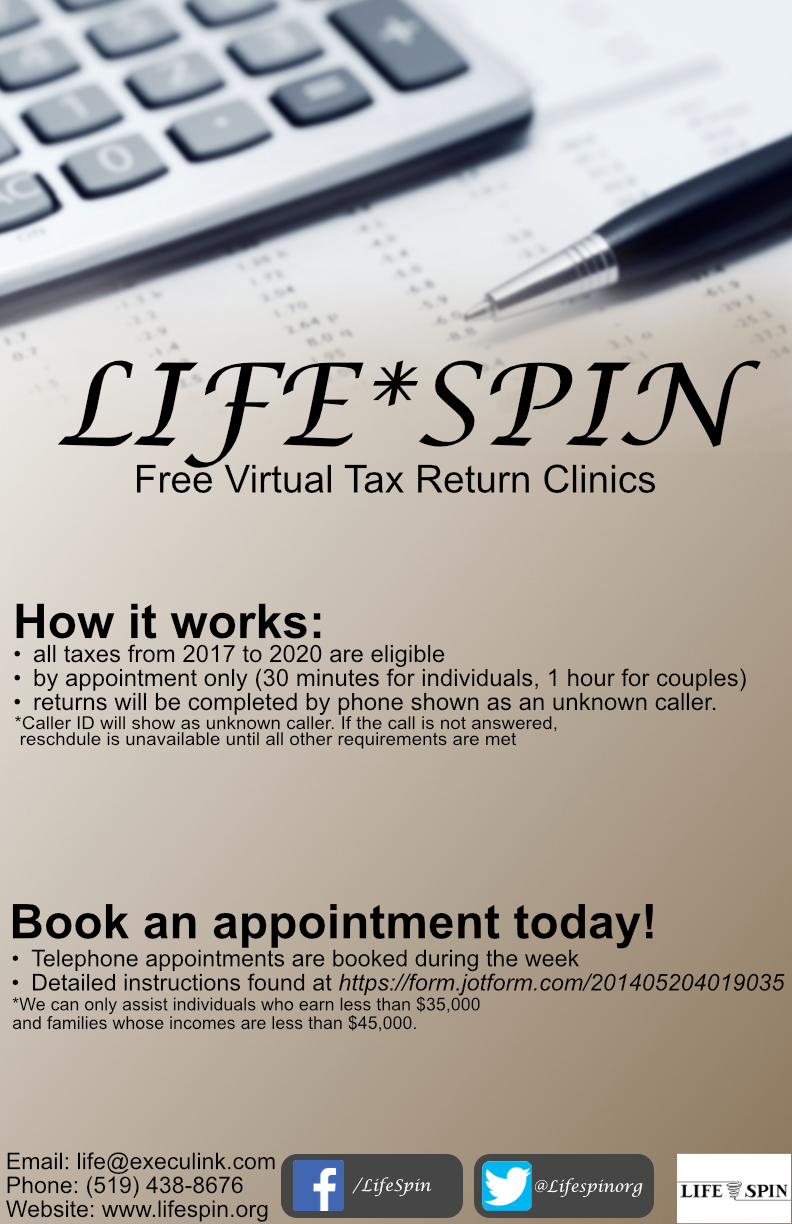 17/128
[Speaker Notes: wlai66_poster.jpg]
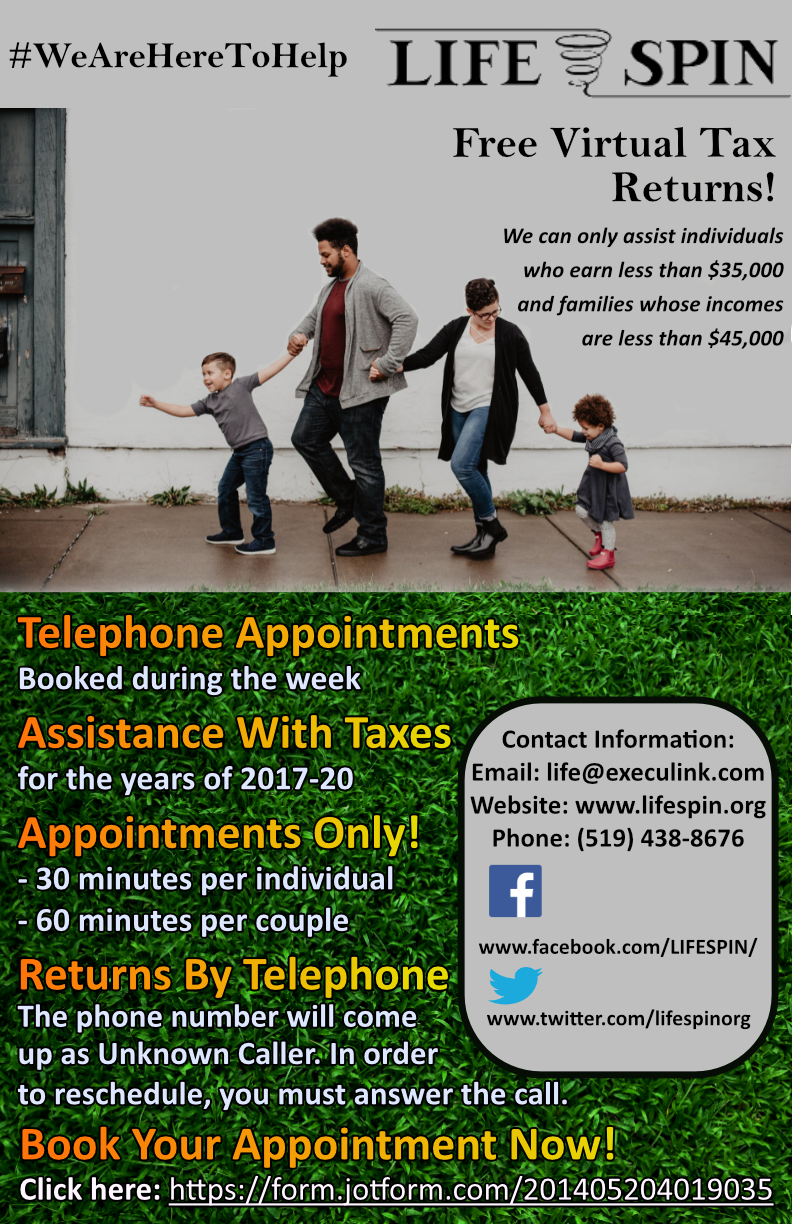 18/128
[Speaker Notes: vmanimur_poster.jpg]
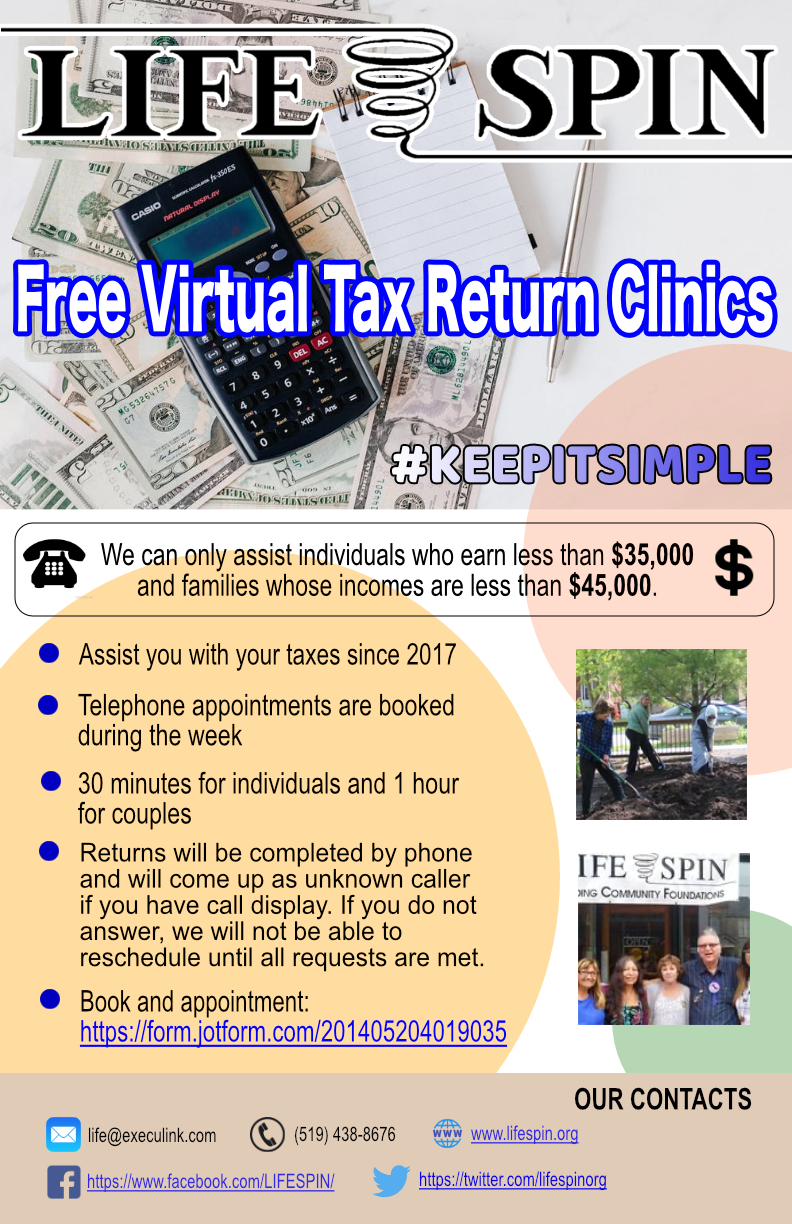 19/128
[Speaker Notes: vli97_poster.jpg]
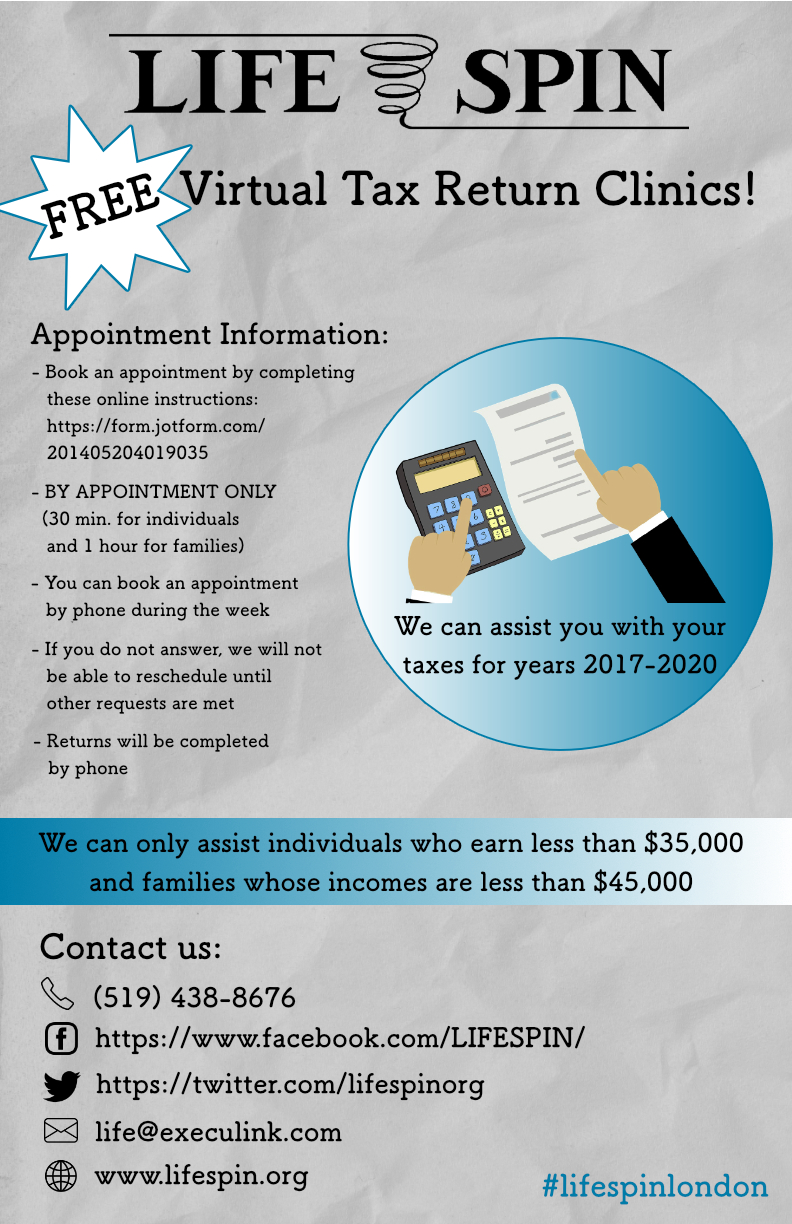 20/128
[Speaker Notes: vlabruzz_poster.jpg]
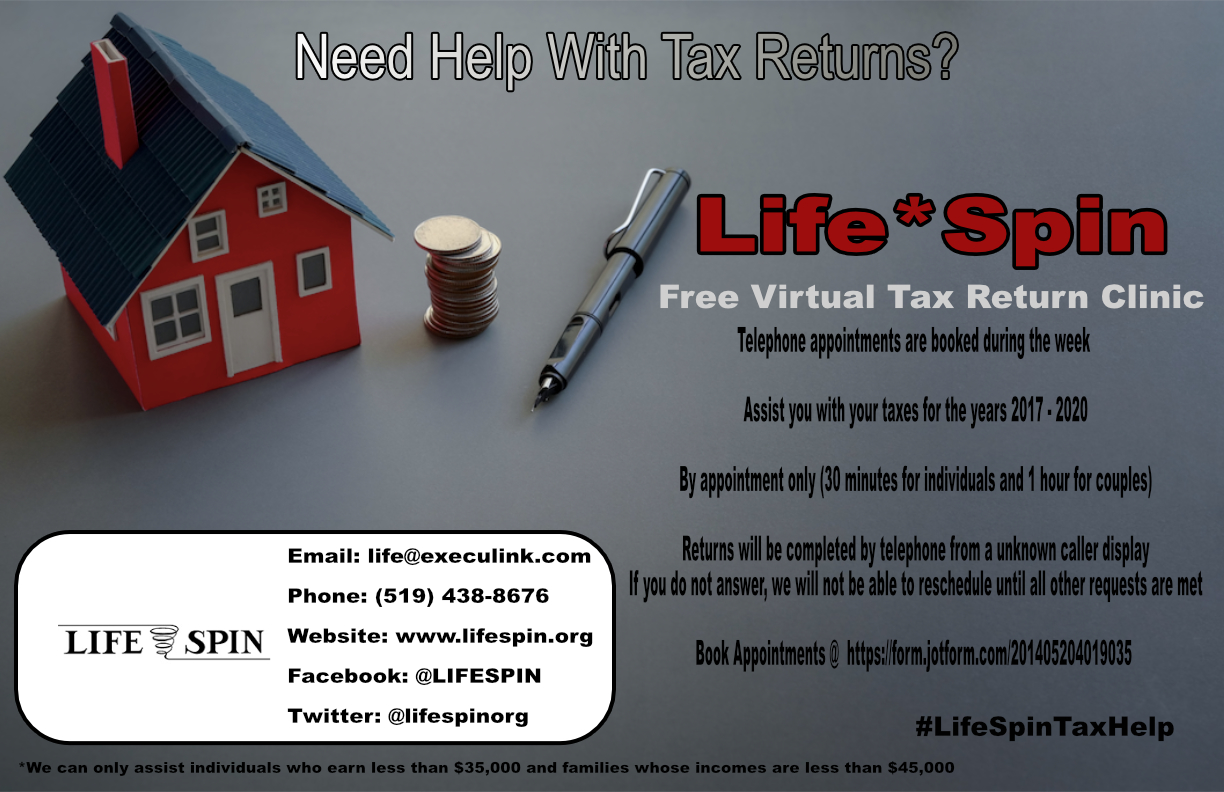 21/128
[Speaker Notes: vksiazek_poster.jpg]
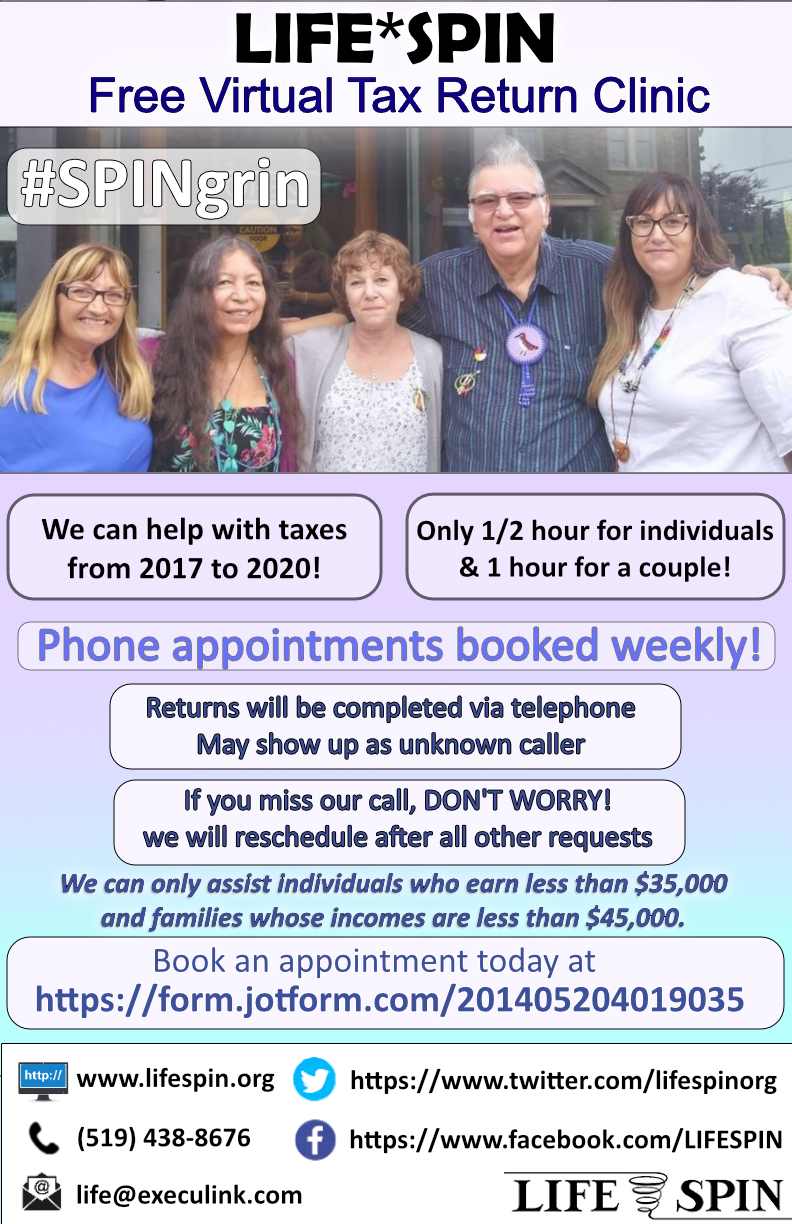 22/128
[Speaker Notes: vjoe_poster.jpg]
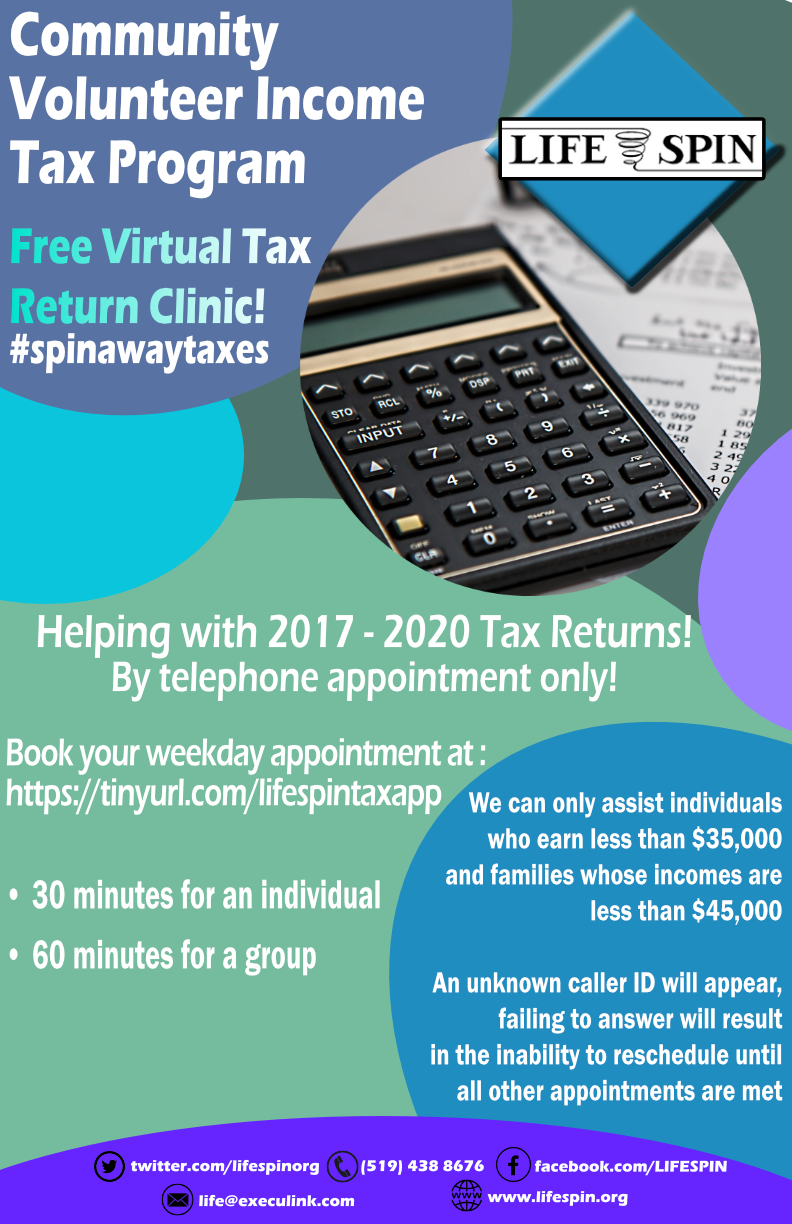 23/128
[Speaker Notes: tlee375_poster.jpg]
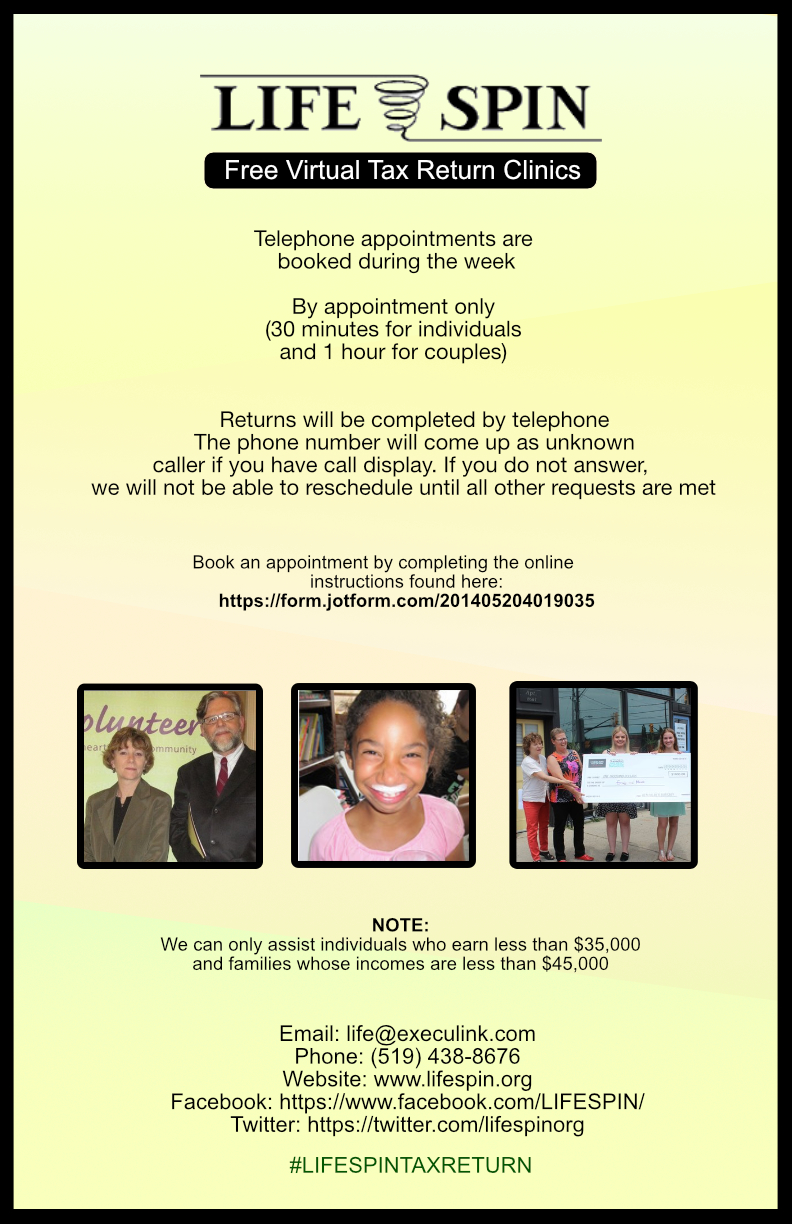 24/128
[Speaker Notes: tkeslass_poster.jpg]
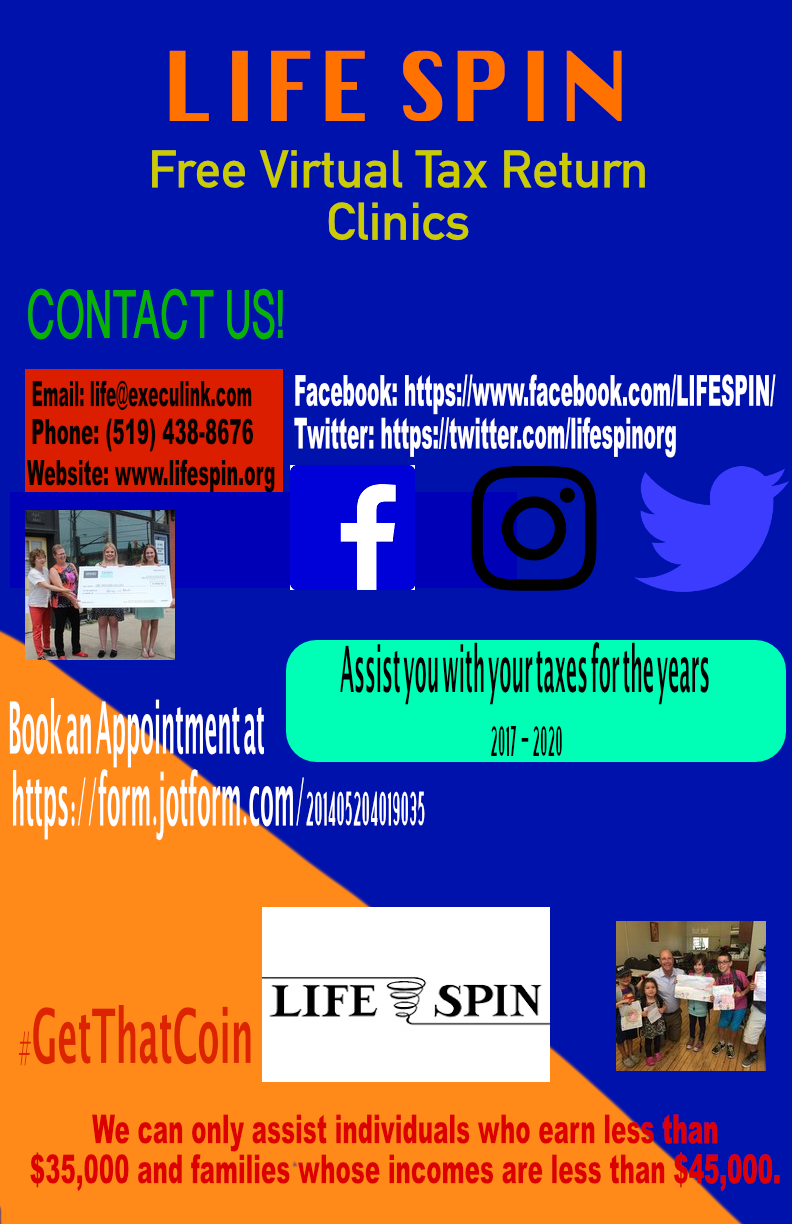 25/128
[Speaker Notes: smahabi9_poster.jpg]
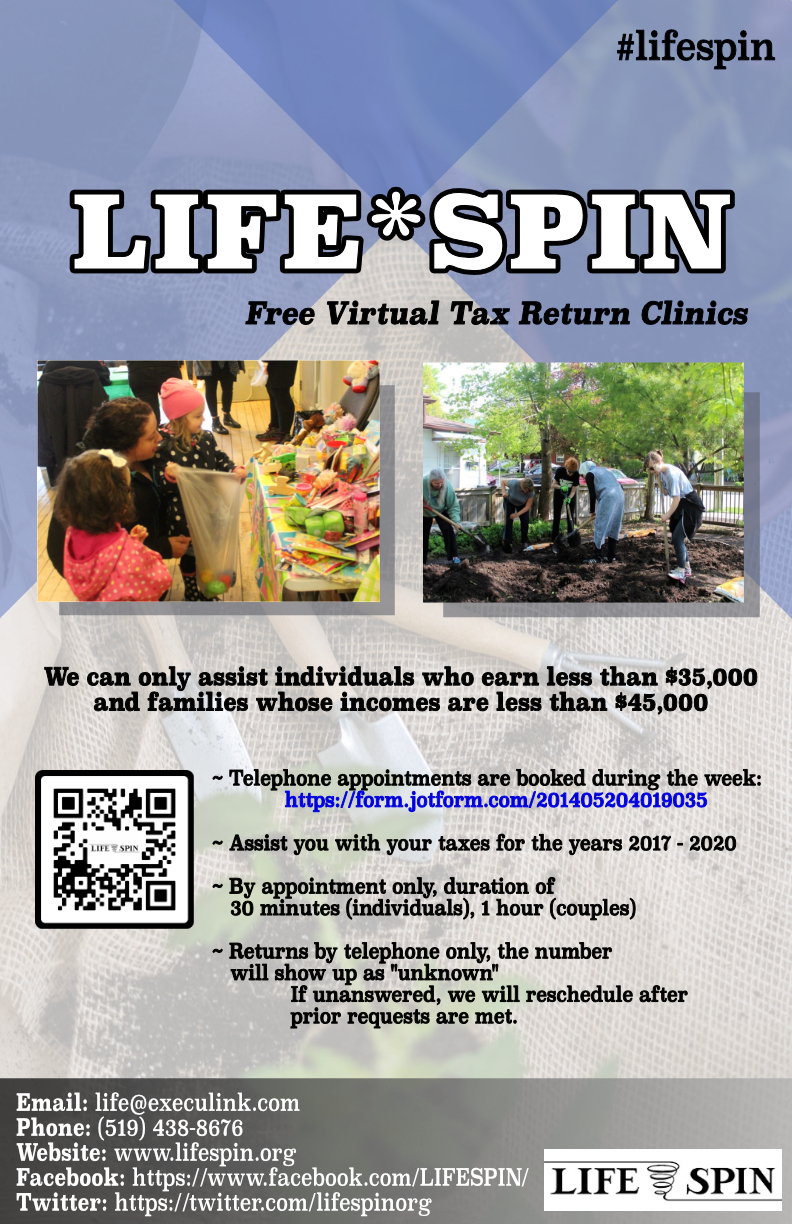 26/128
[Speaker Notes: sliu2272_poster.jpg]
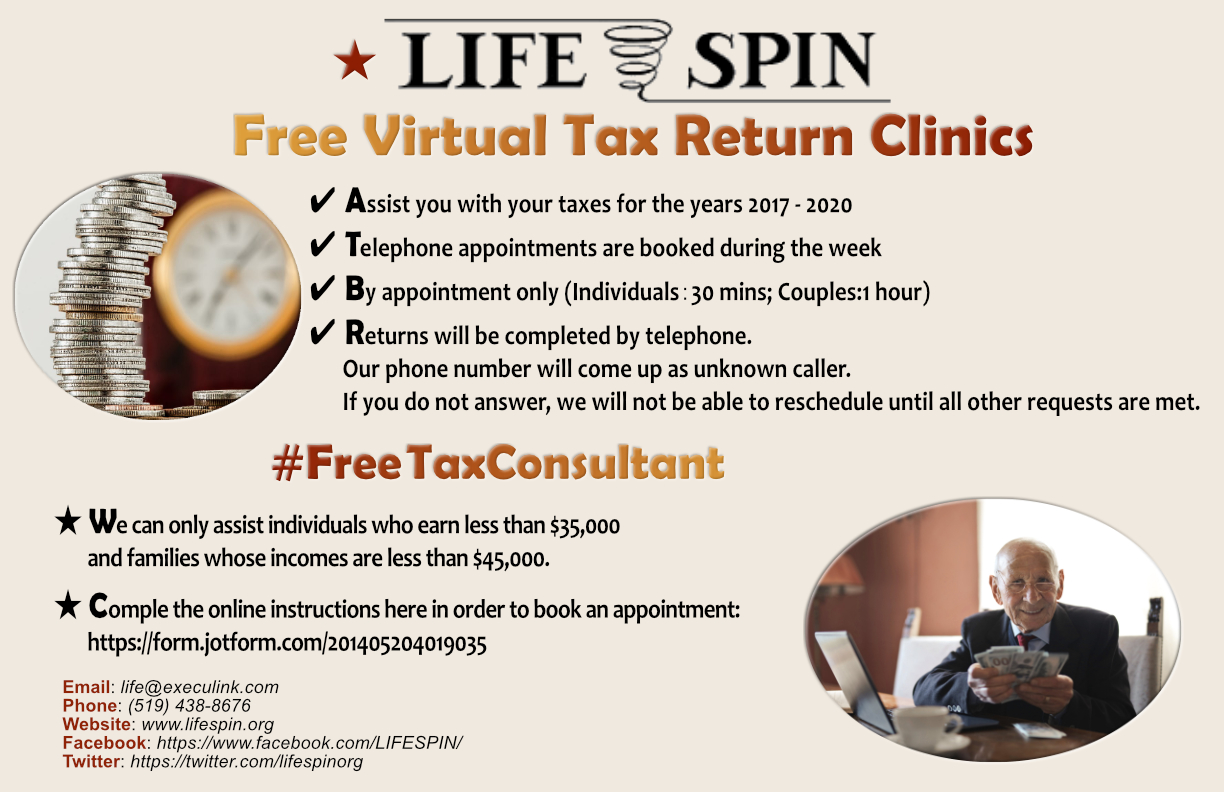 27/128
[Speaker Notes: sli2488_poster.jpg]
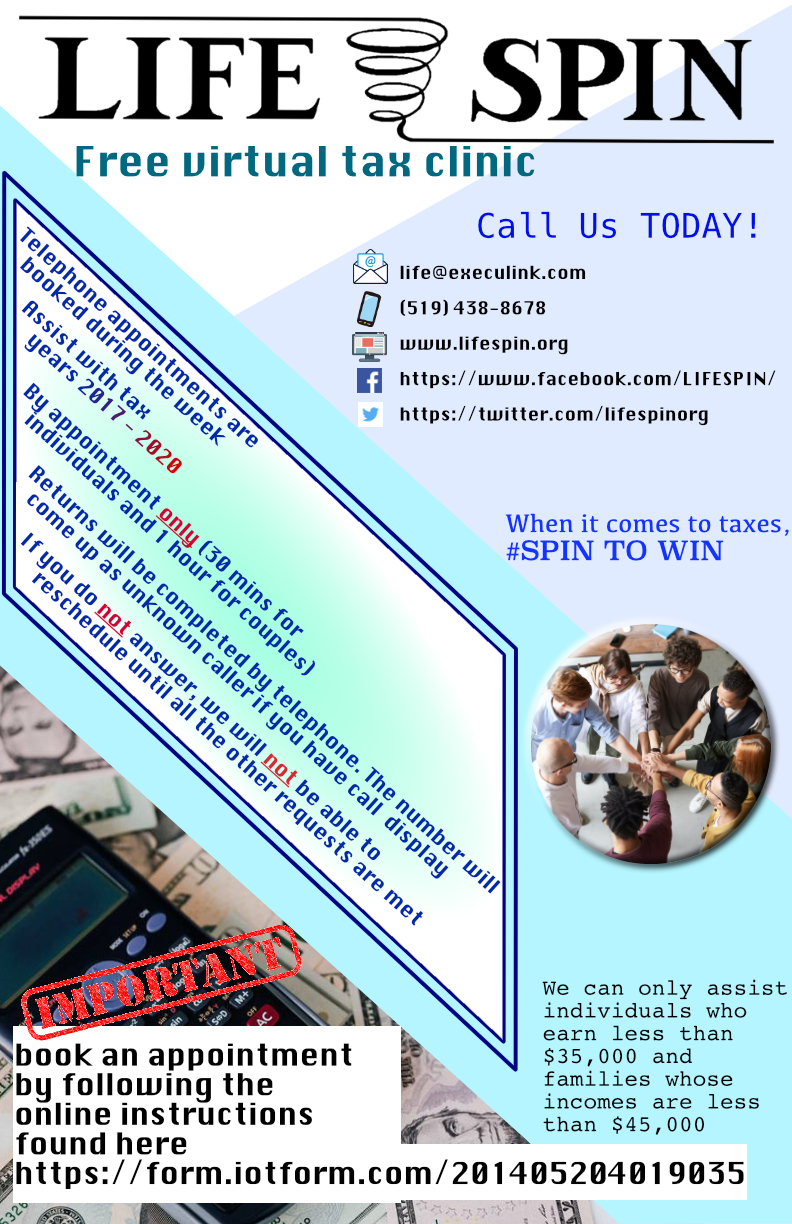 28/128
[Speaker Notes: slee2723_poster.jpg]
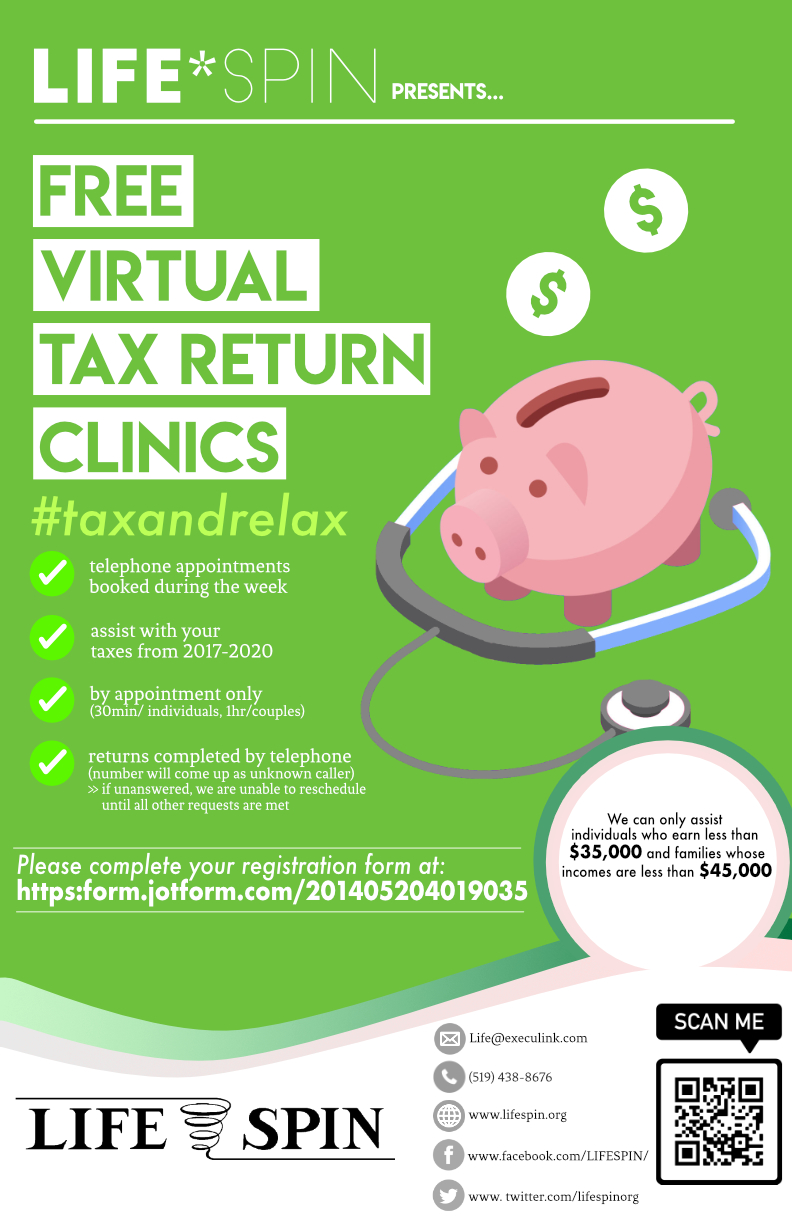 29/128
[Speaker Notes: slee2545_poster.jpg]
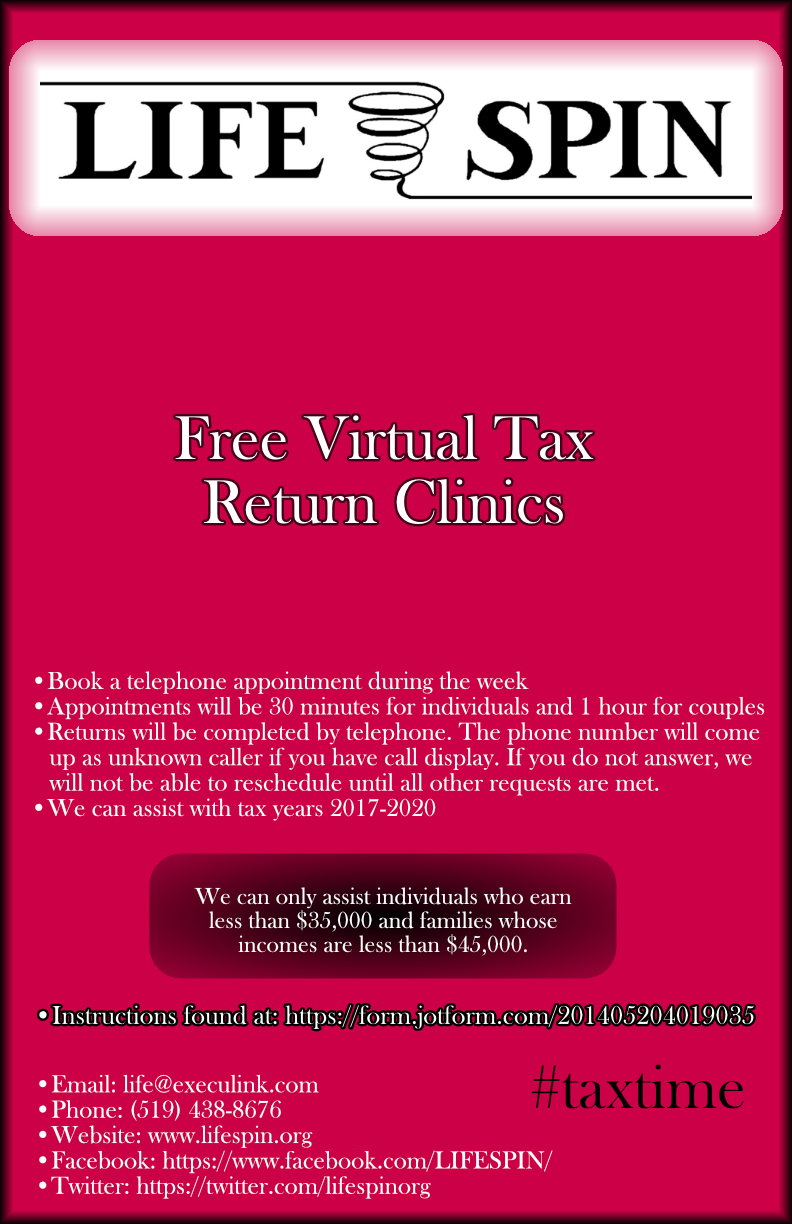 30/128
[Speaker Notes: skunz_poster.jpg]
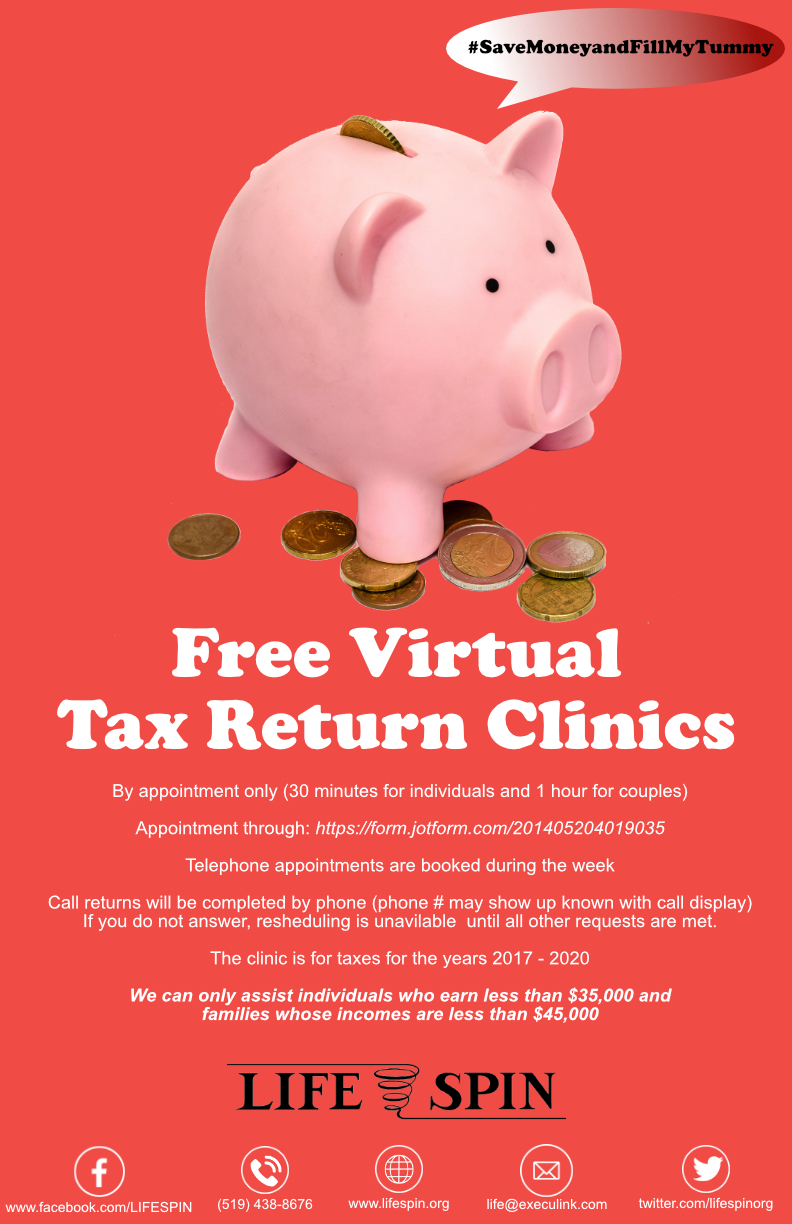 31/128
[Speaker Notes: skim2372_poster.jpg]
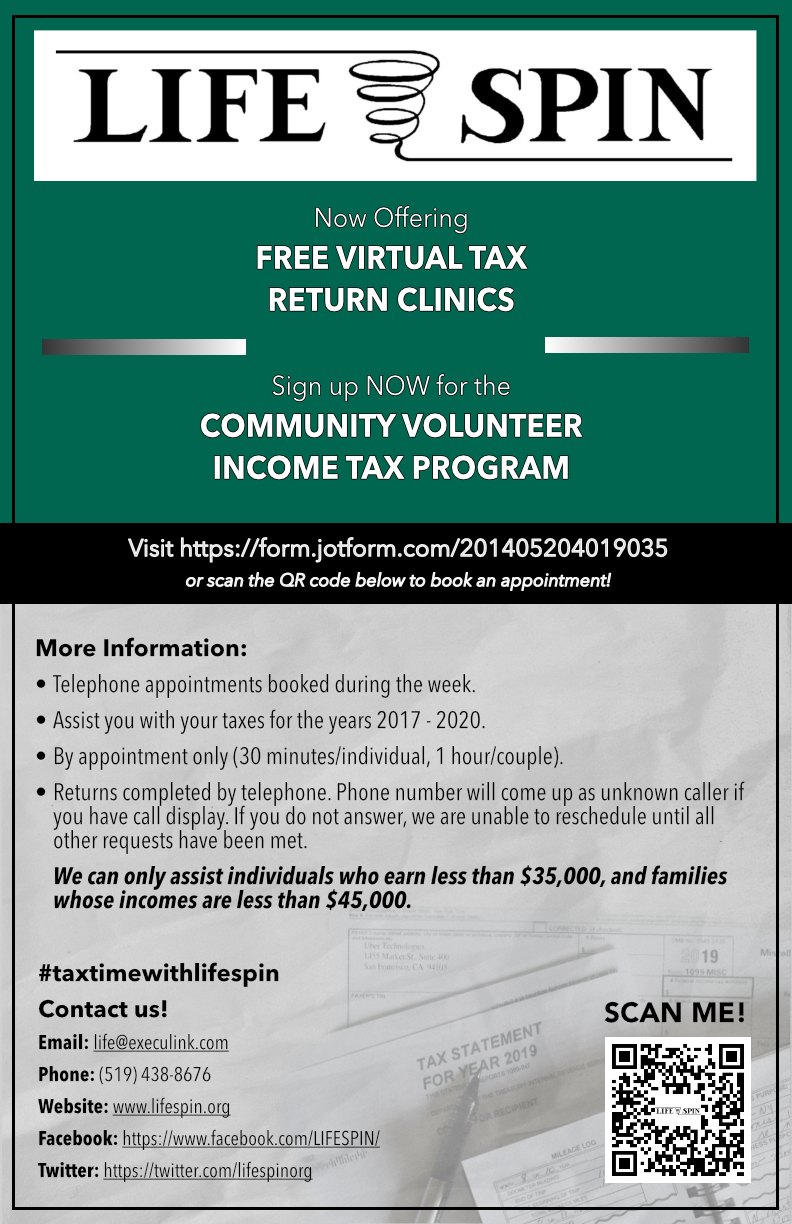 32/128
[Speaker Notes: skhalsa3_poster.jpg]
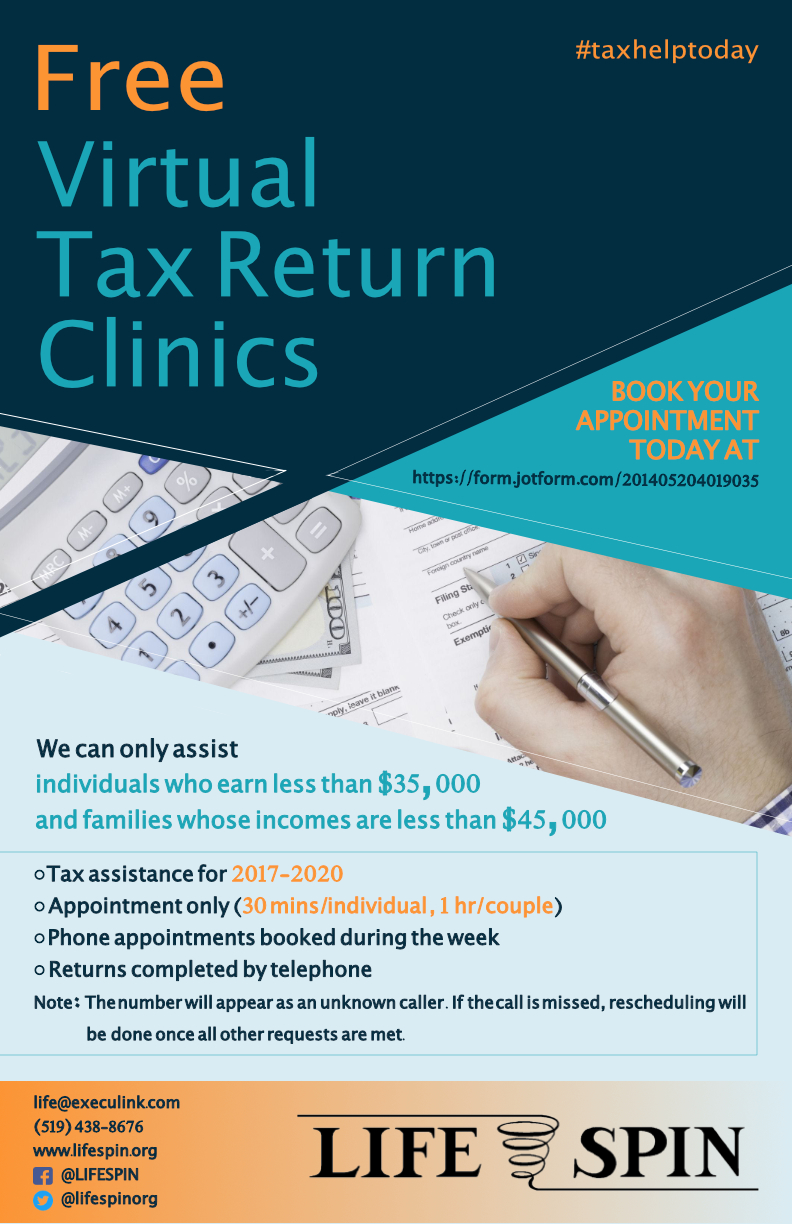 33/128
[Speaker Notes: skeow_poster.jpg]
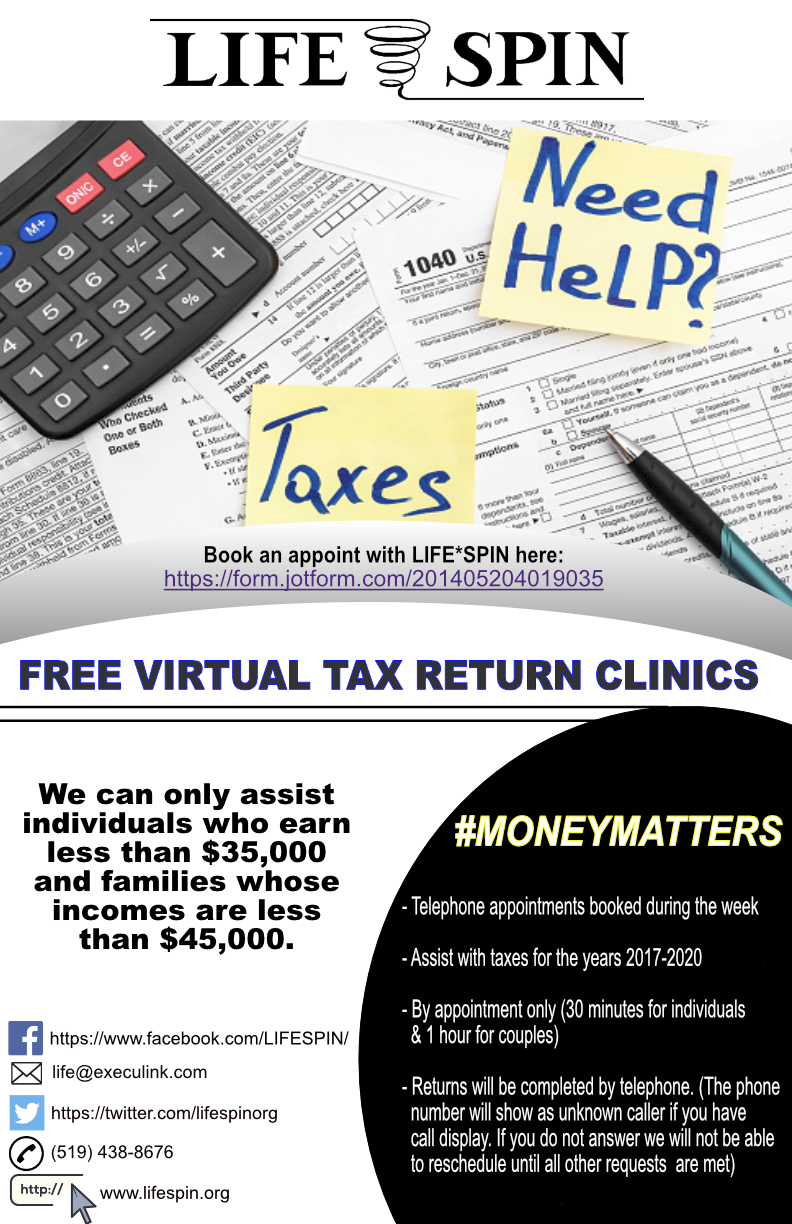 34/128
[Speaker Notes: rmacrae8_poster.jpg]
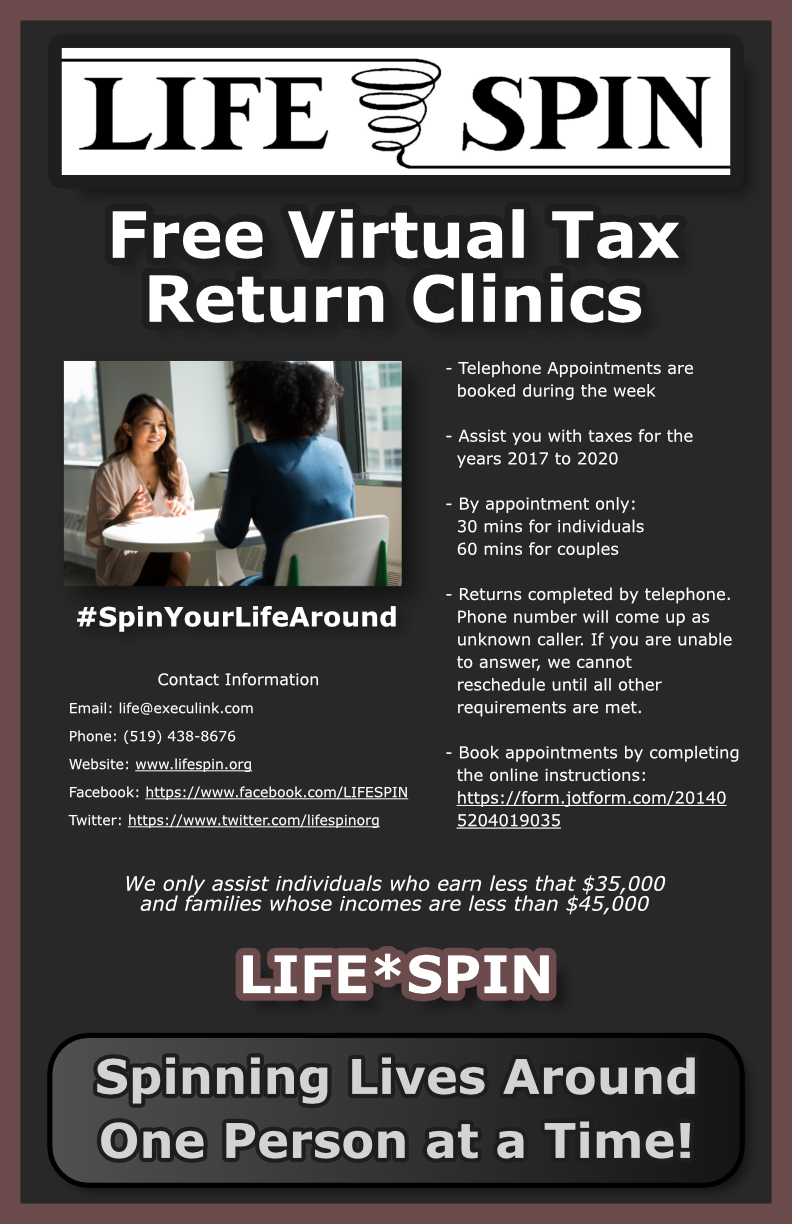 35/128
[Speaker Notes: rliao29_poster.jpg]
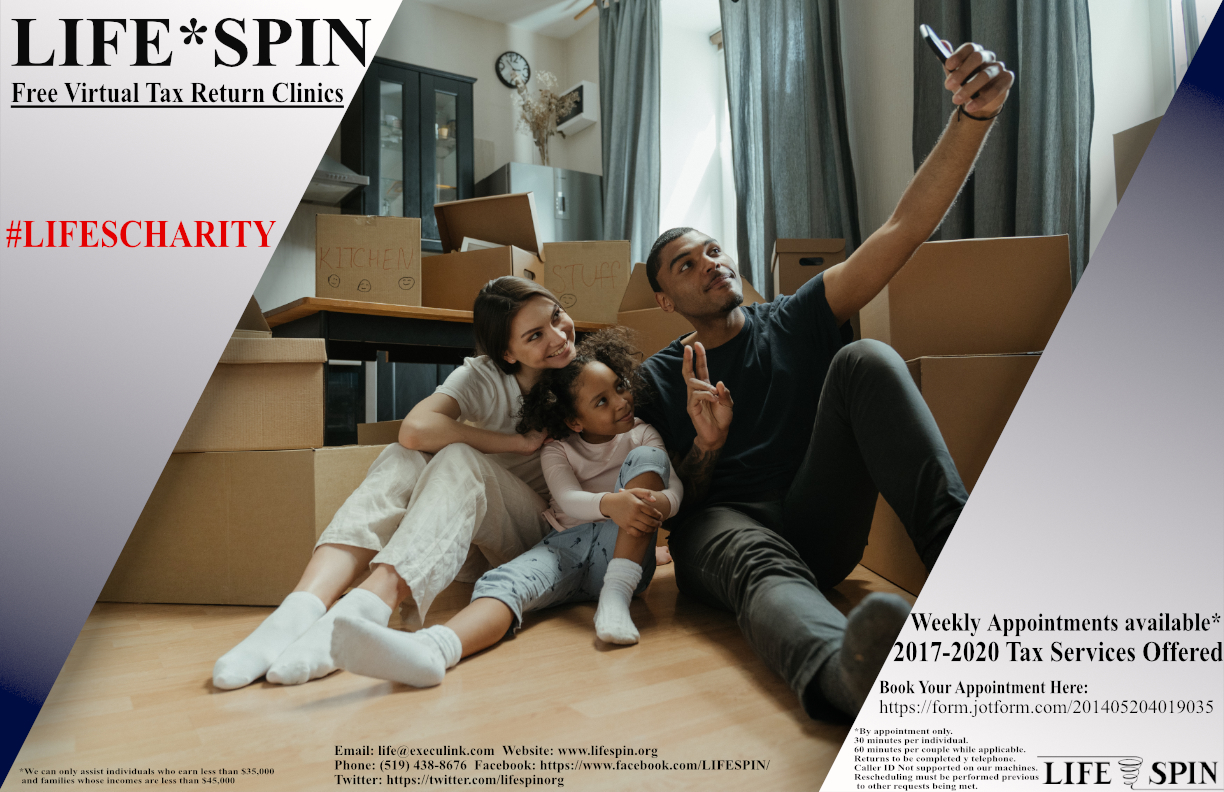 36/128
[Speaker Notes: rleung89_poster.jpg]
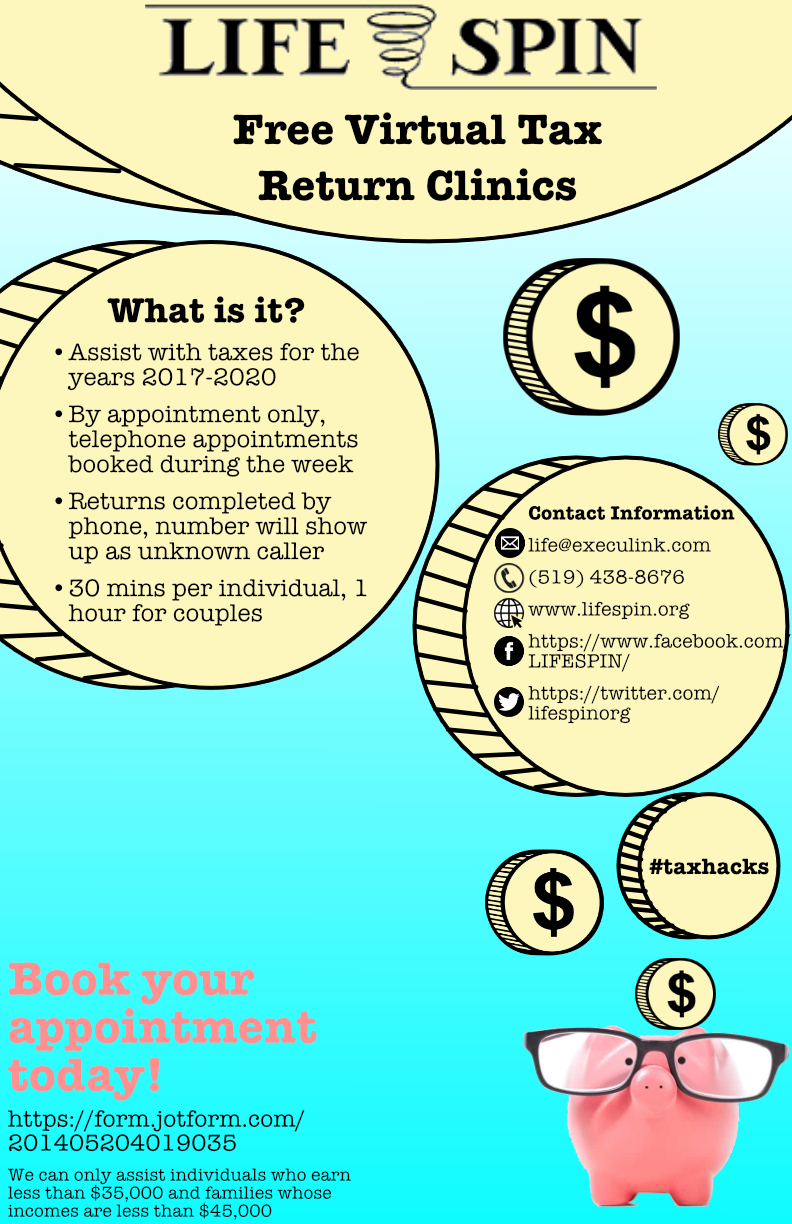 37/128
[Speaker Notes: rlalani6_poster.jpg]
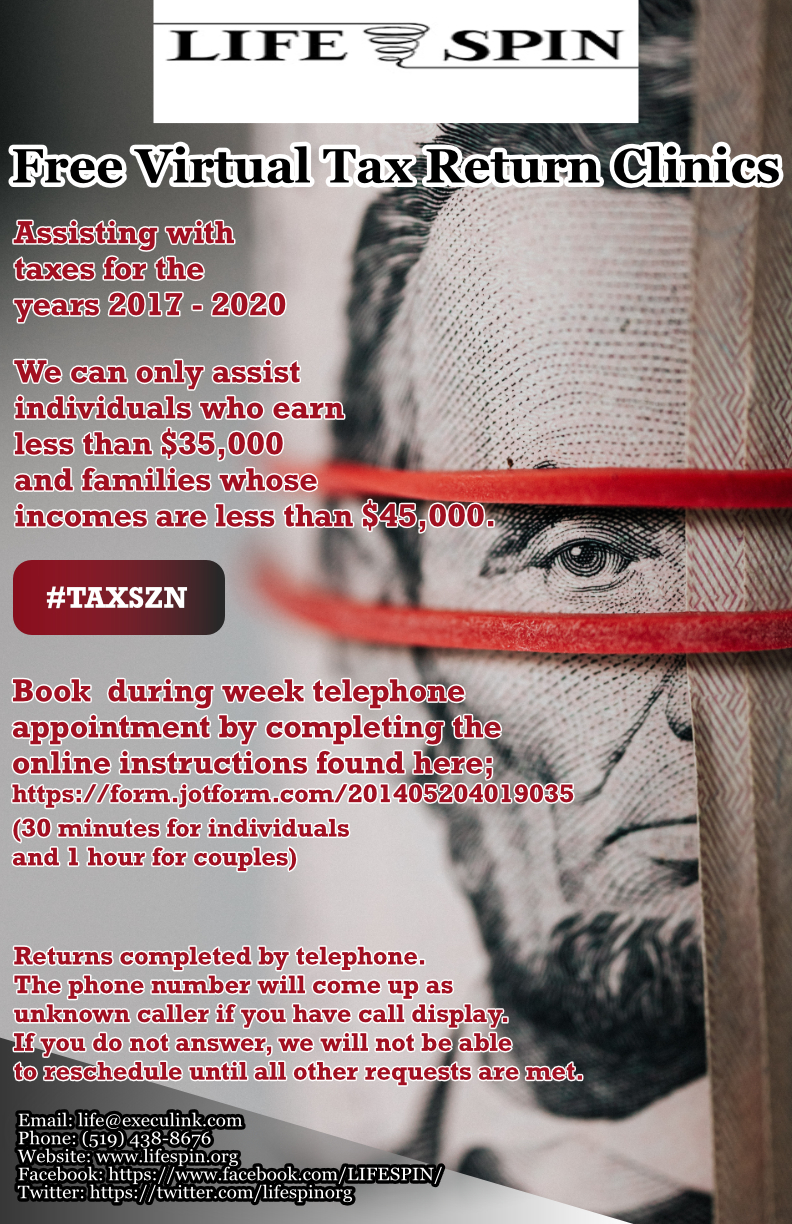 38/128
[Speaker Notes: rjohn93_poster.jpg]
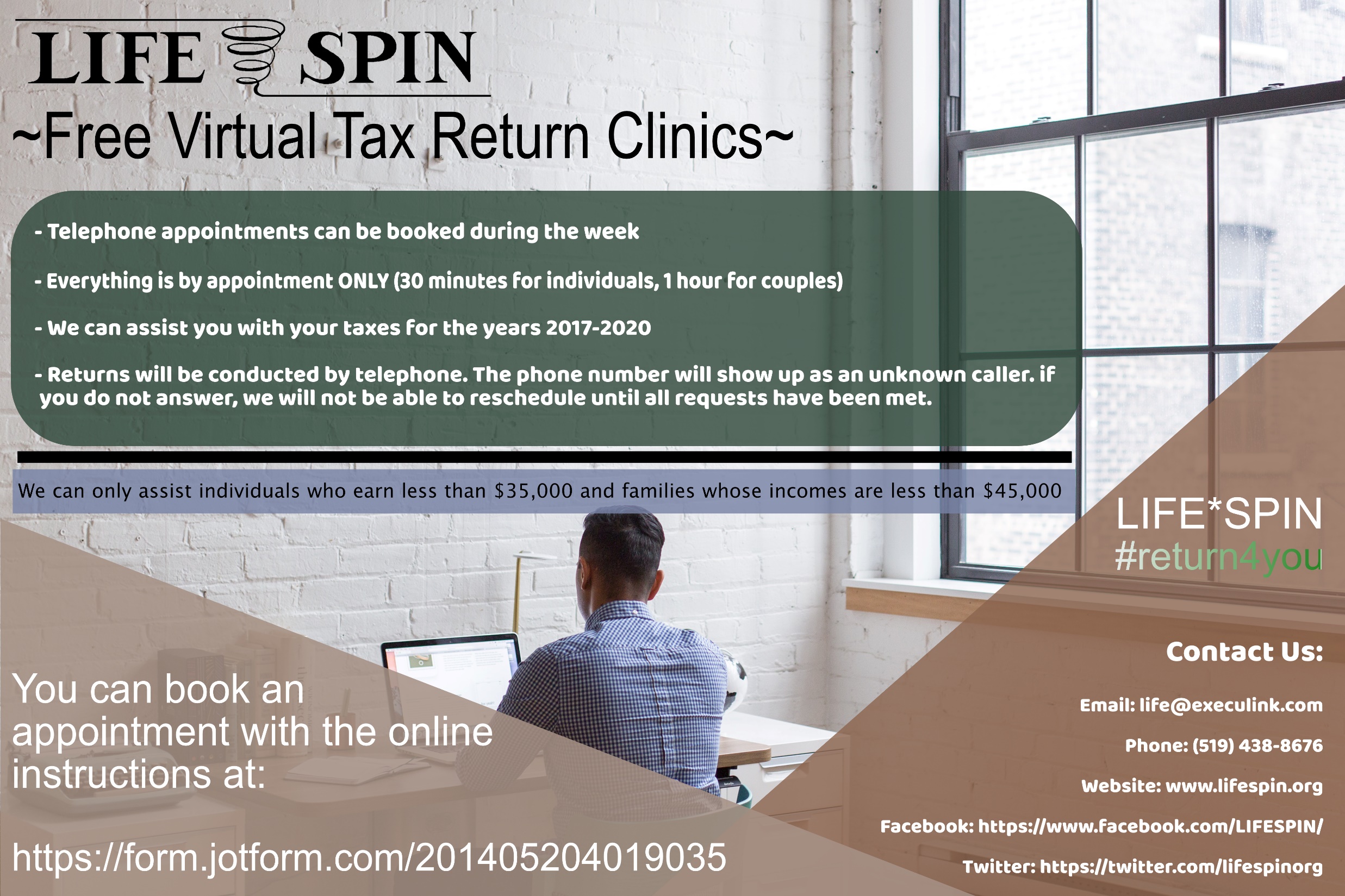 39/128
[Speaker Notes: rjavadza_poster.jpg]
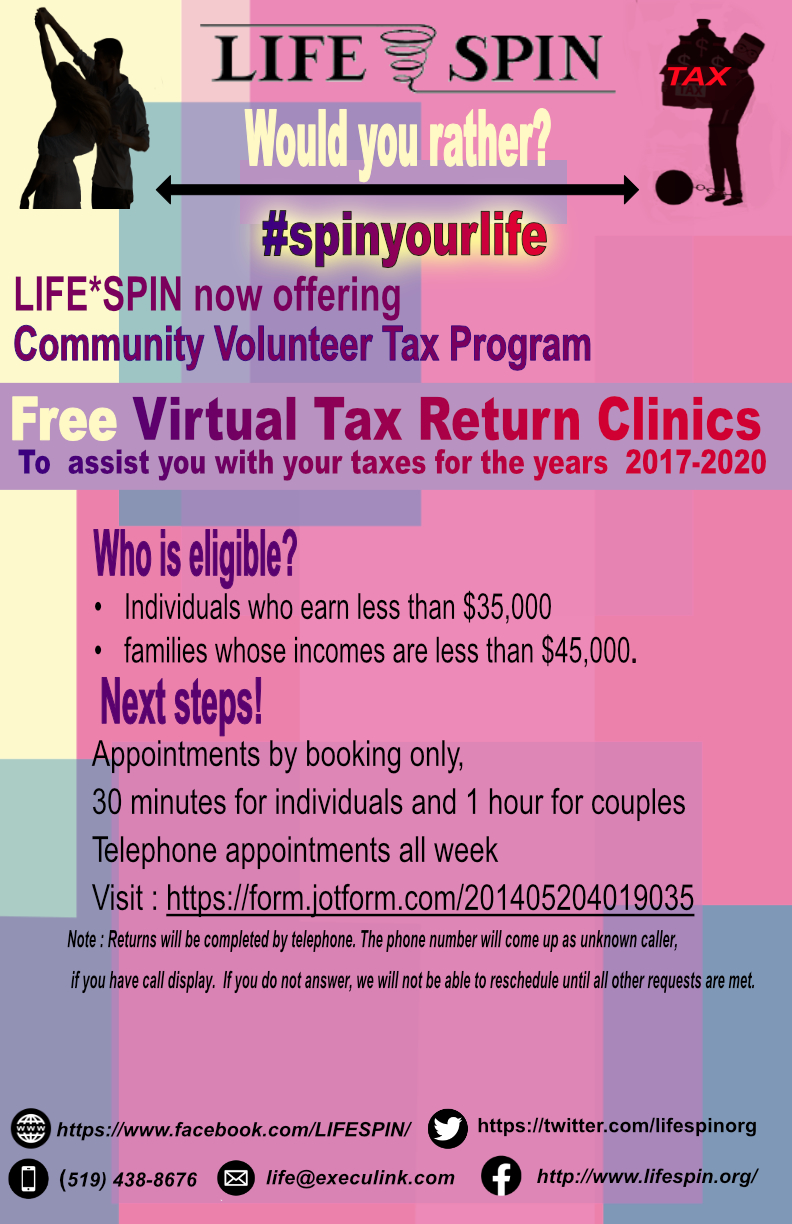 40/128
[Speaker Notes: rjasani_poster.jpg]
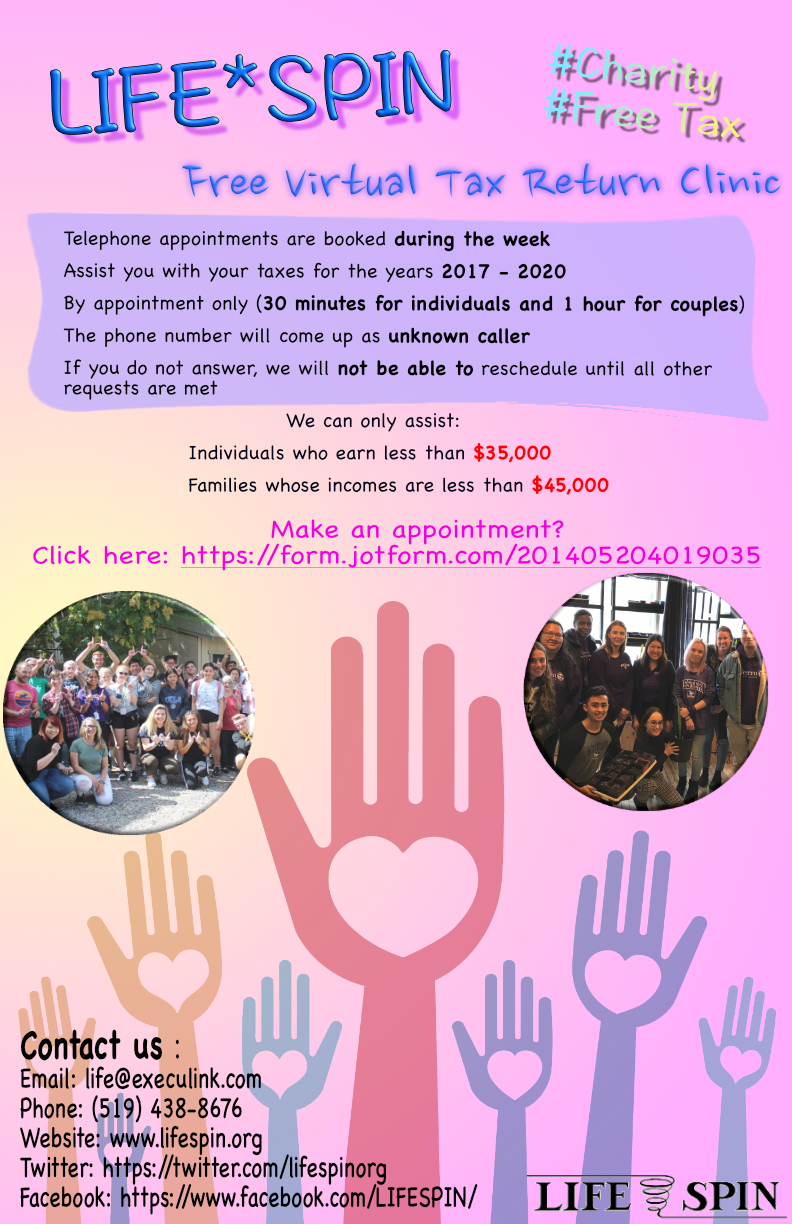 41/128
[Speaker Notes: qlu64_poster.jpg]
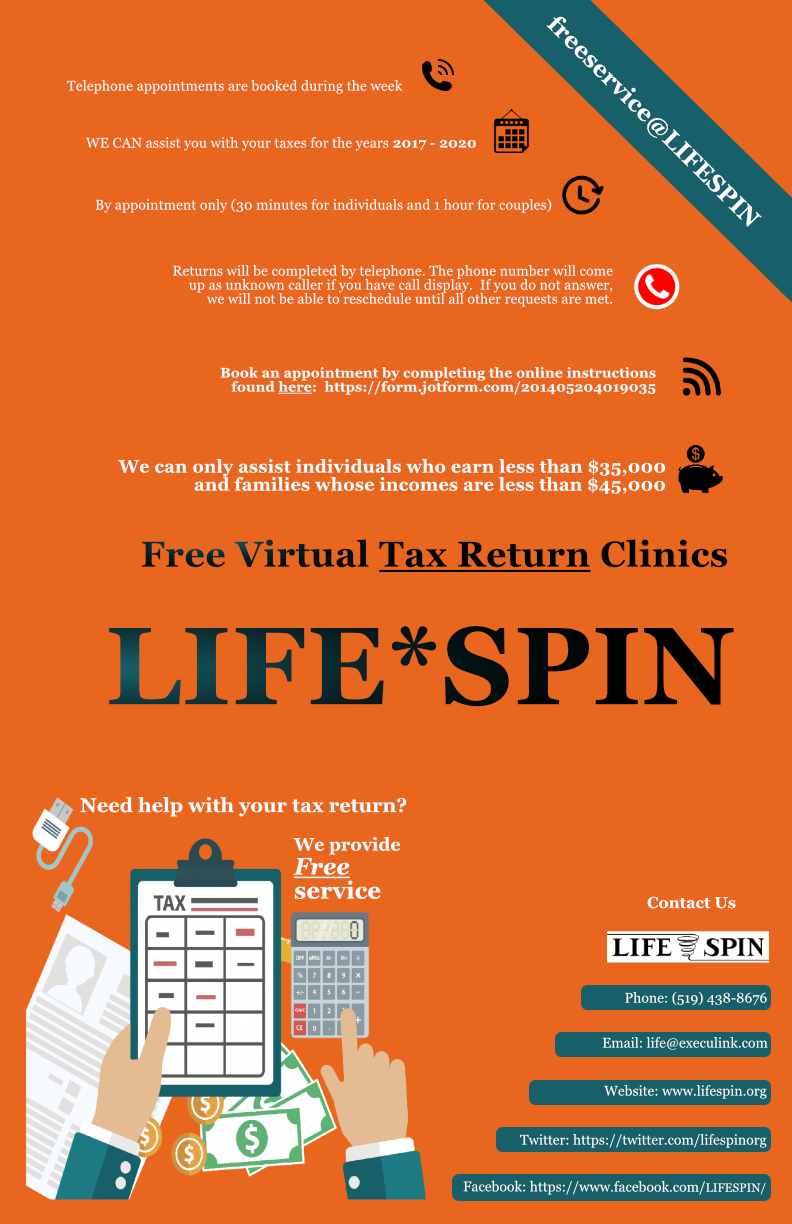 42/128
[Speaker Notes: qli483_poster.jpg]
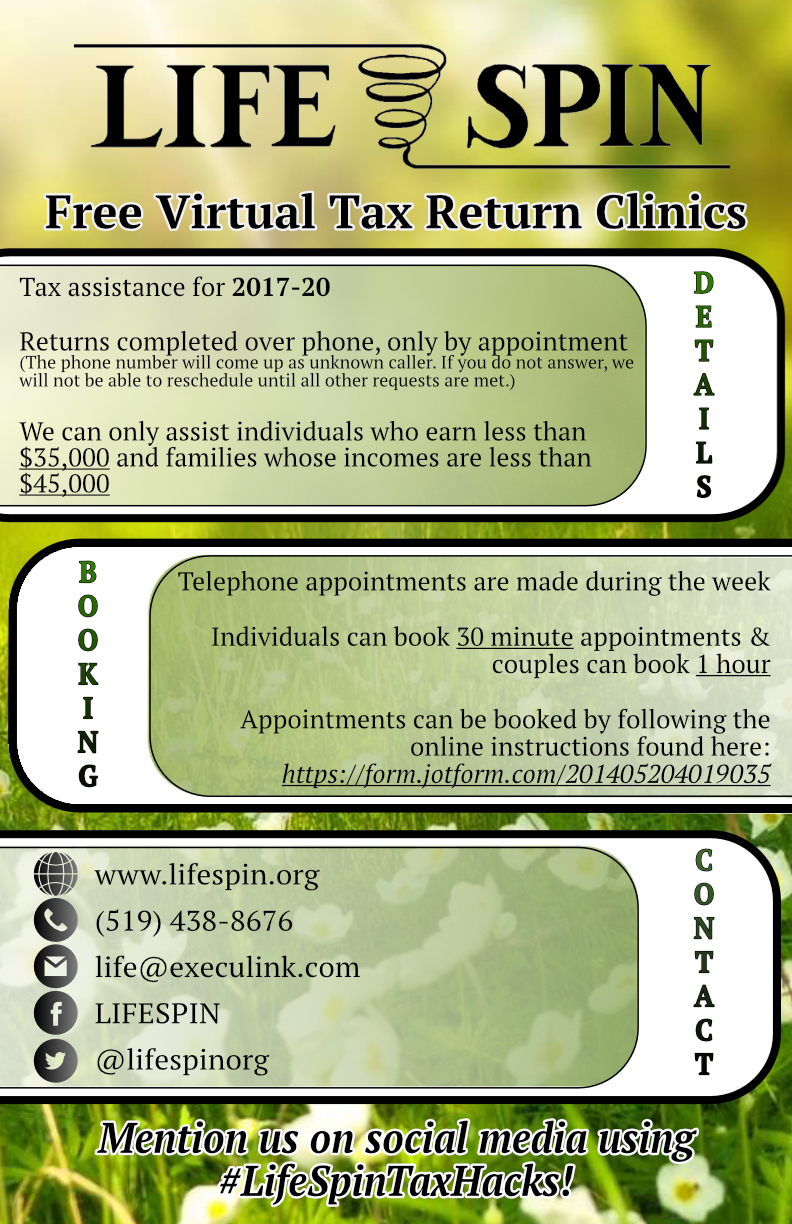 43/128
[Speaker Notes: qkeshavj_poster.jpg]
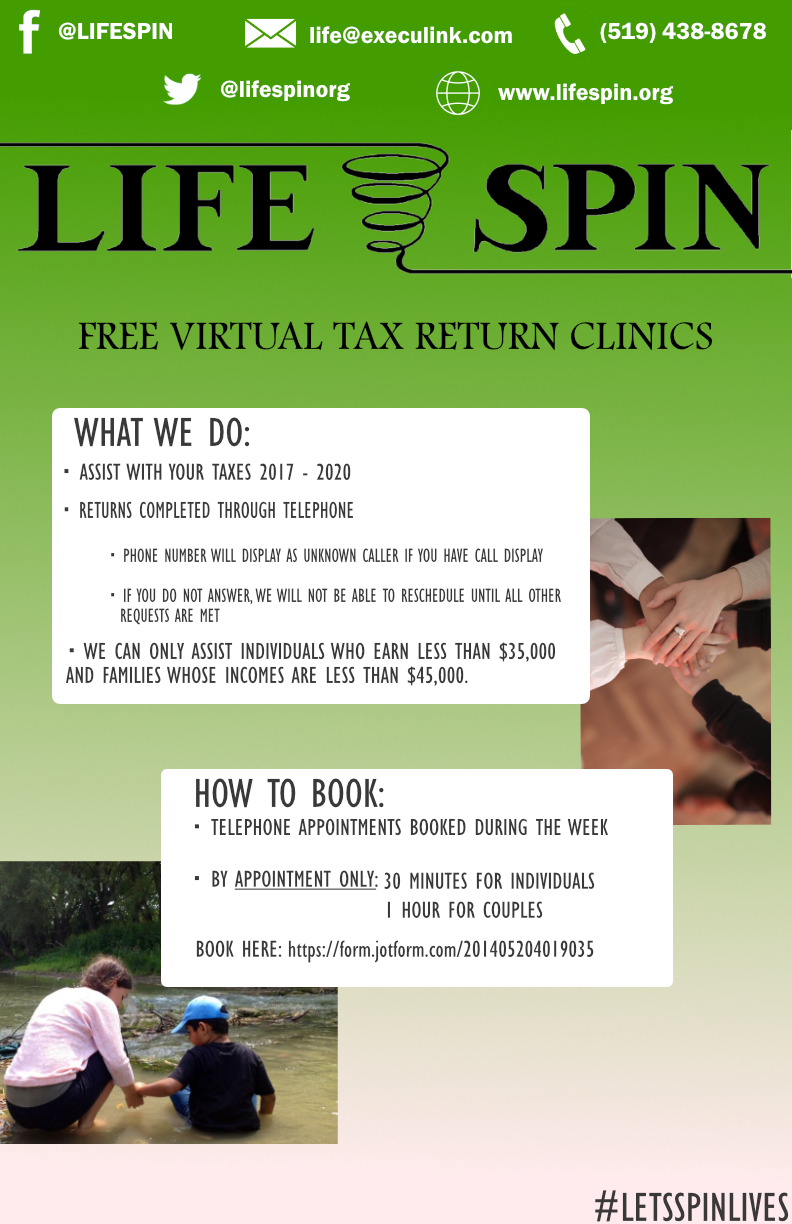 44/128
[Speaker Notes: pkunasin_poster.jpg]
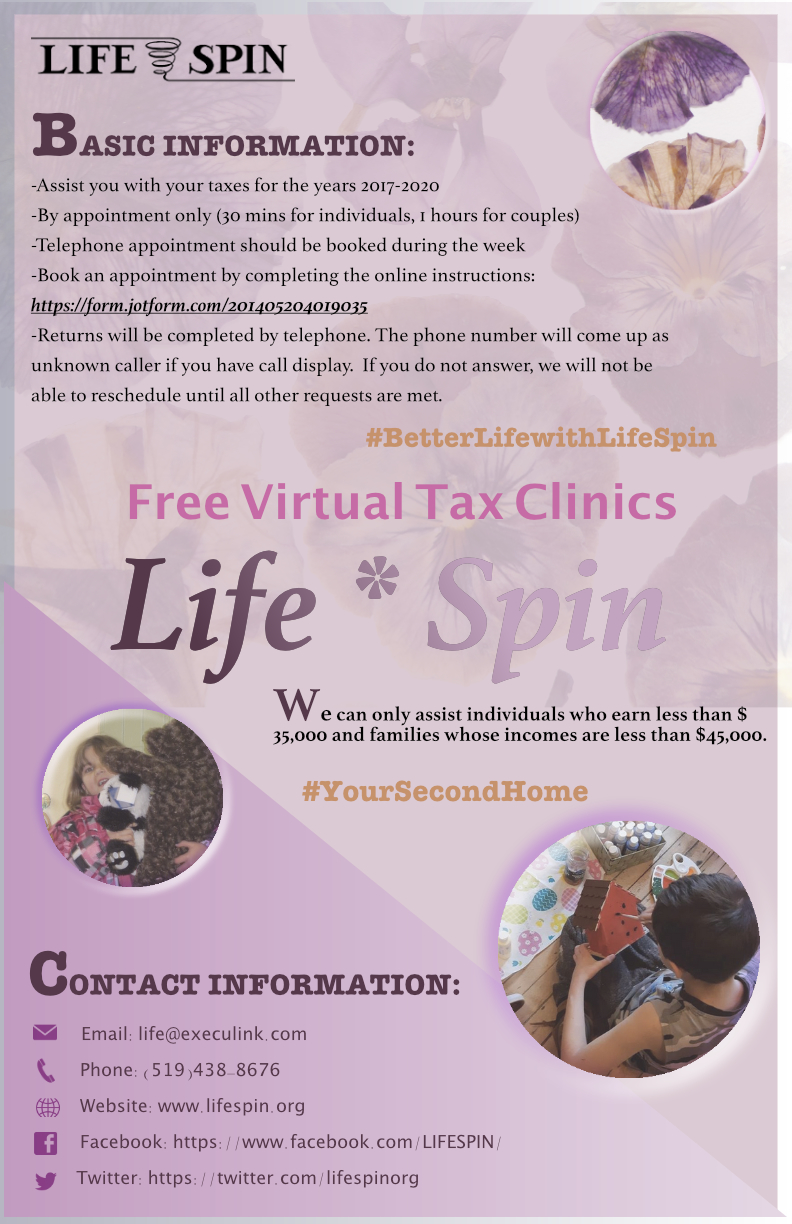 45/128
[Speaker Notes: ojin_poster.jpg]
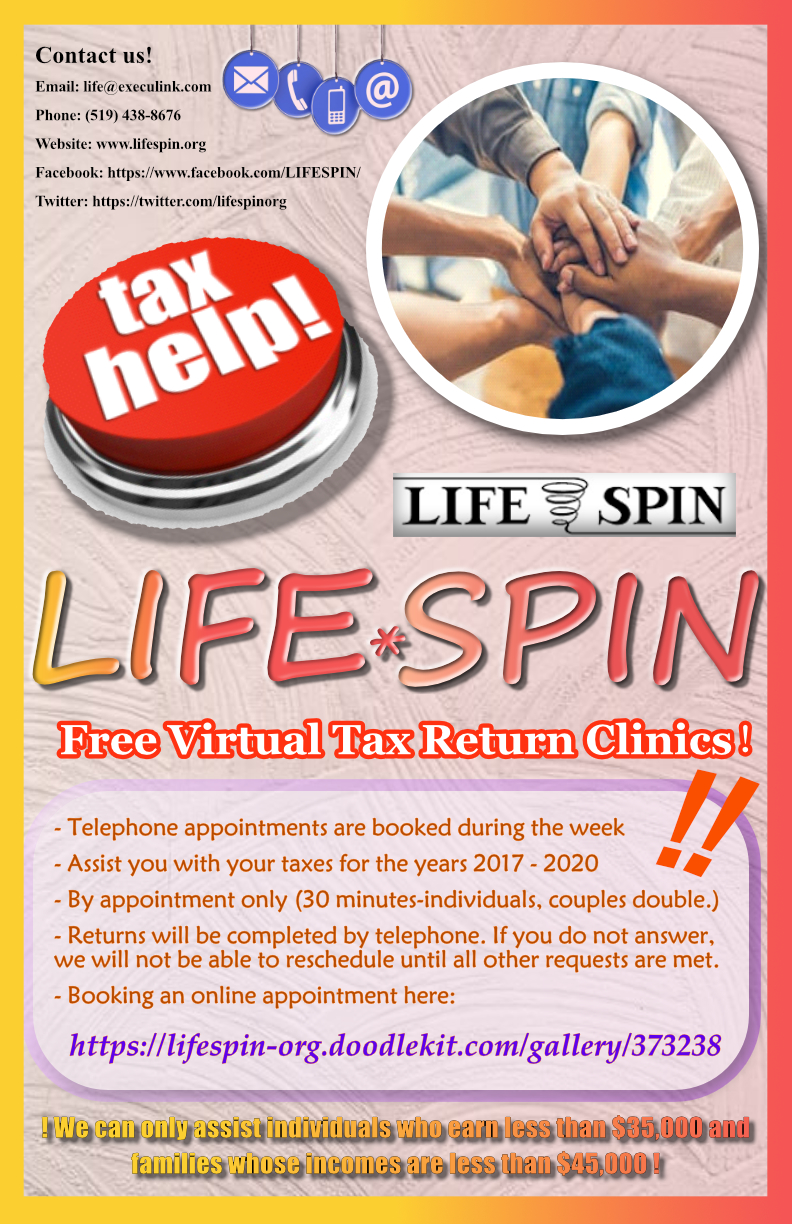 46/128
[Speaker Notes: nli293_poster.jpg]
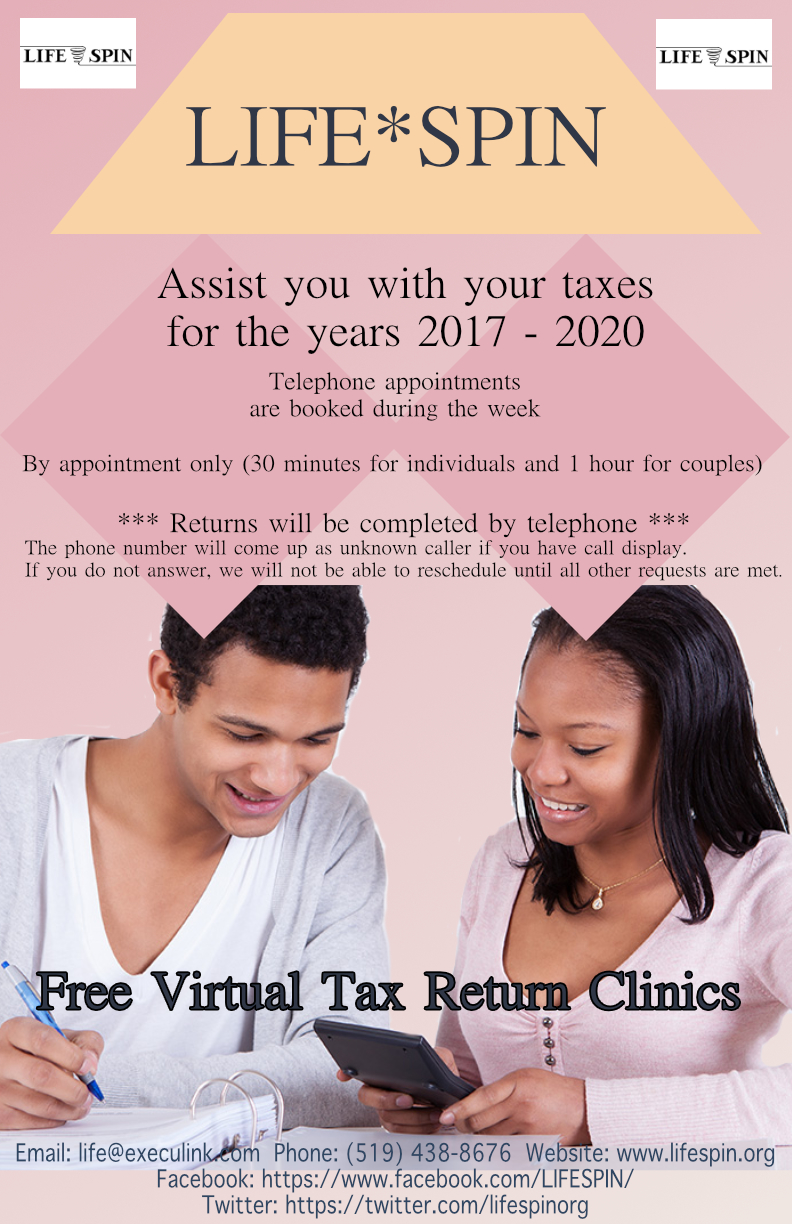 47/128
[Speaker Notes: nlam57_poster.jpg]
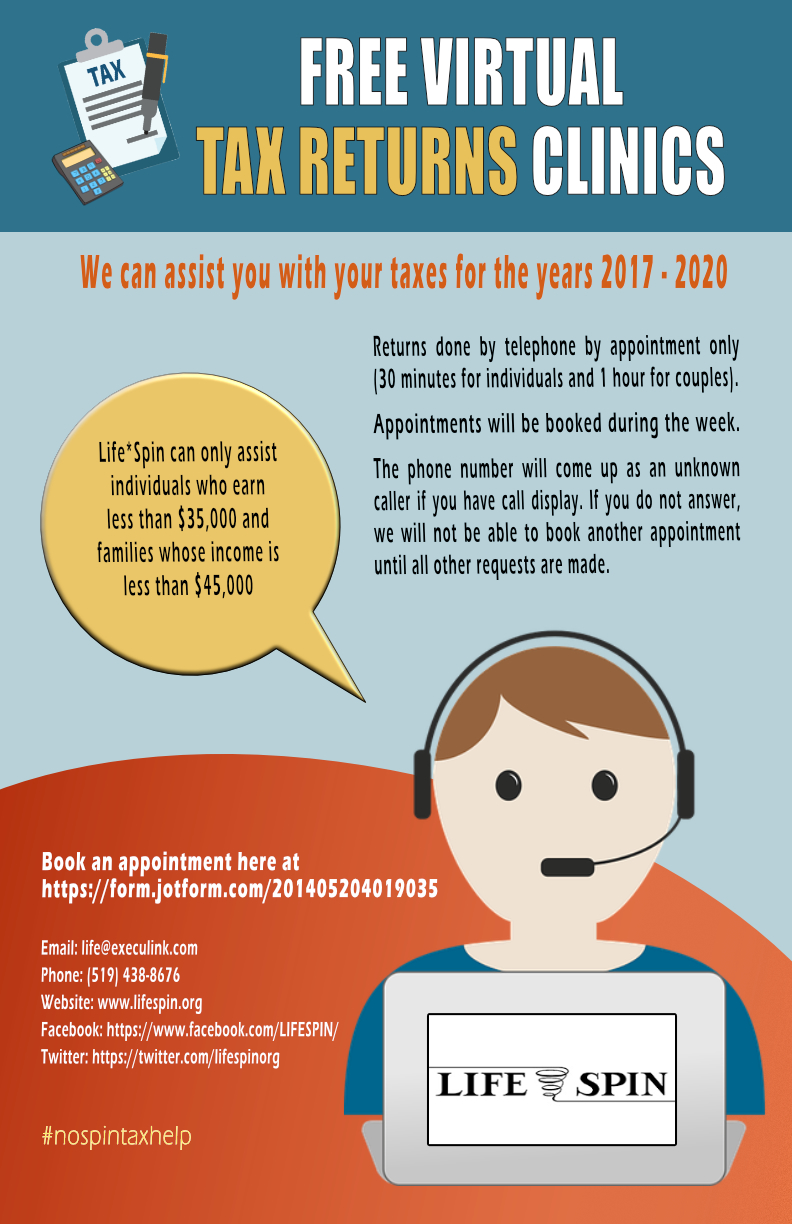 48/128
[Speaker Notes: mmiller2_poster.jpg]
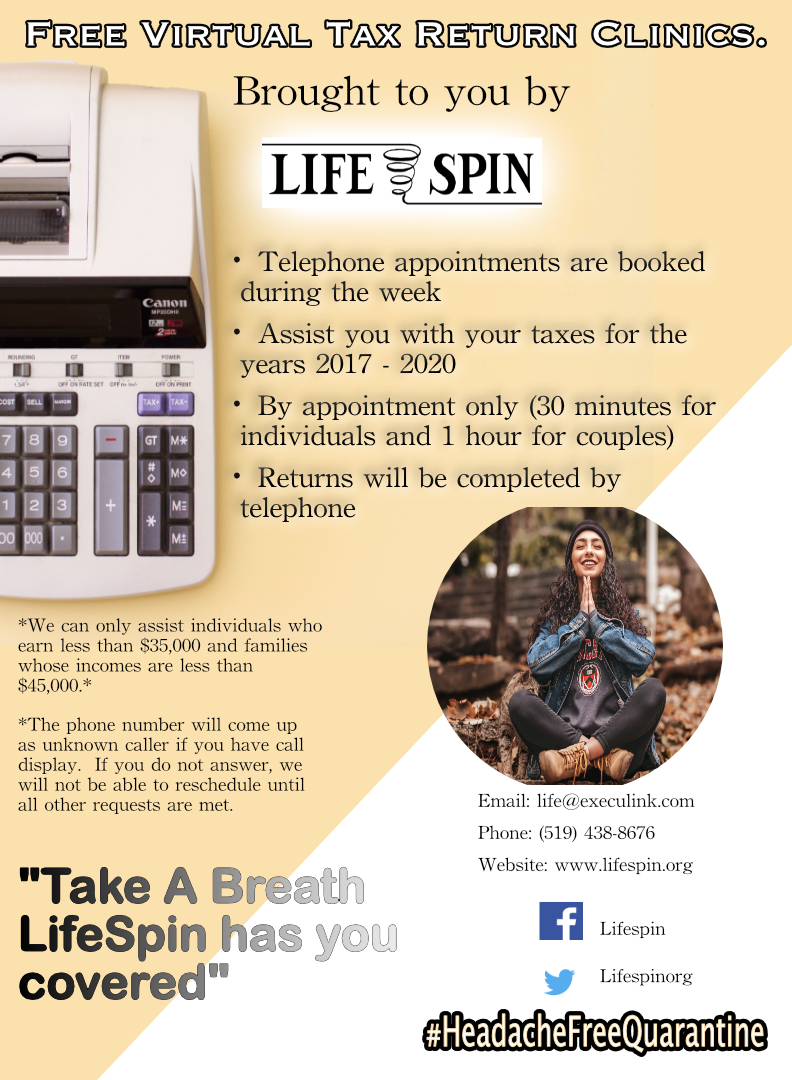 49/128
[Speaker Notes: mlisi4_poster.jpg]
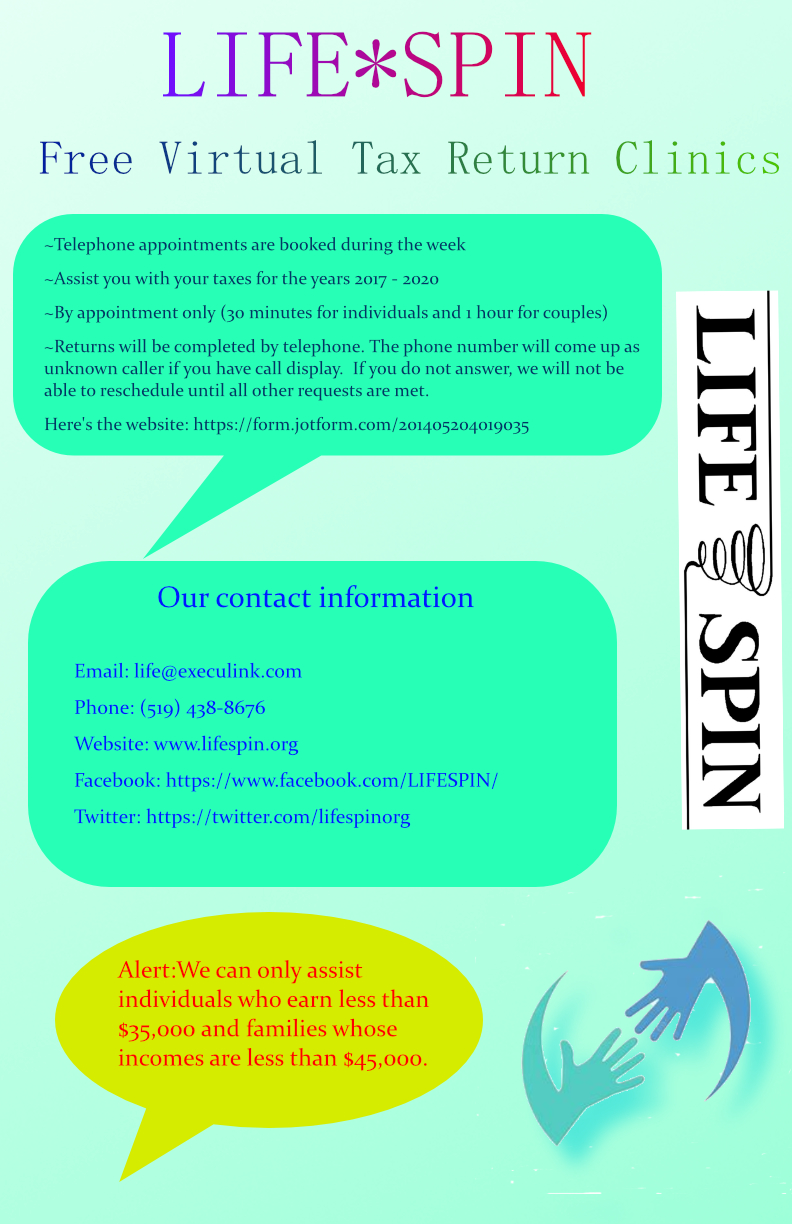 50/128
[Speaker Notes: mli2285_poster.jpg]
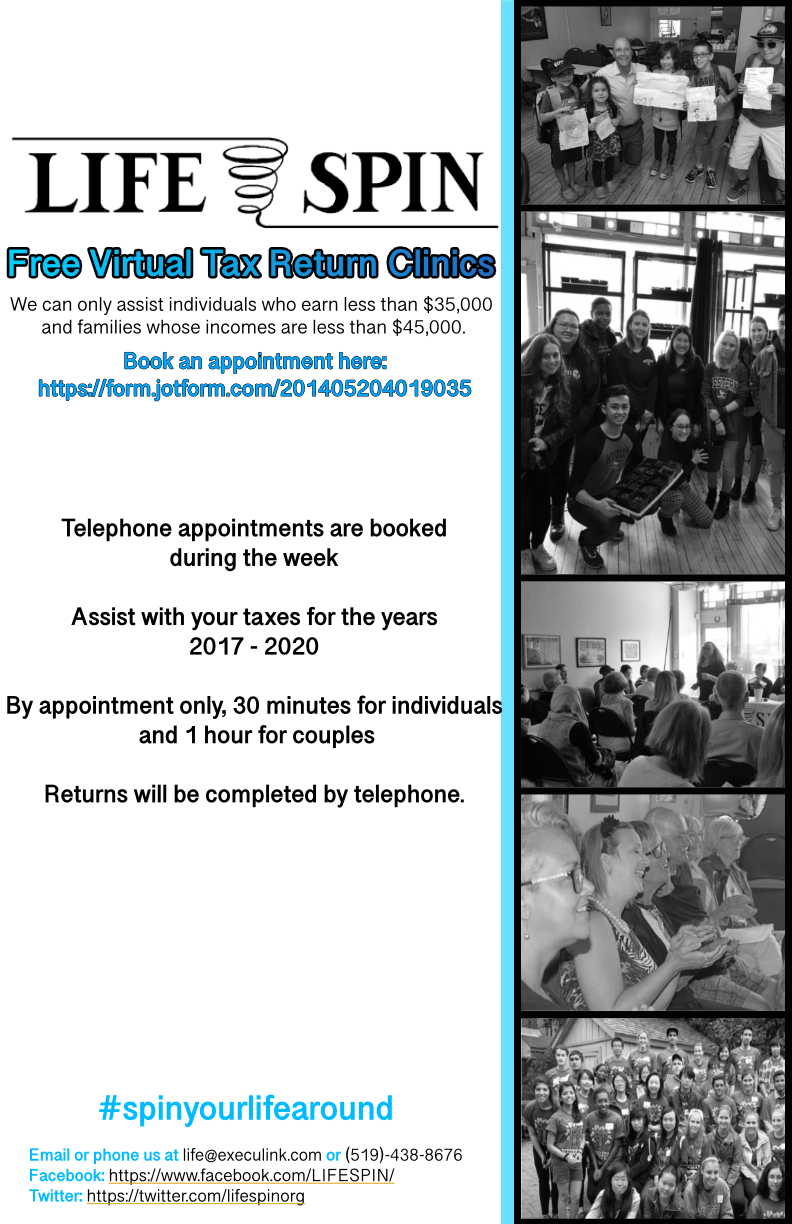 51/128
[Speaker Notes: mkolodit_poster.jpg]
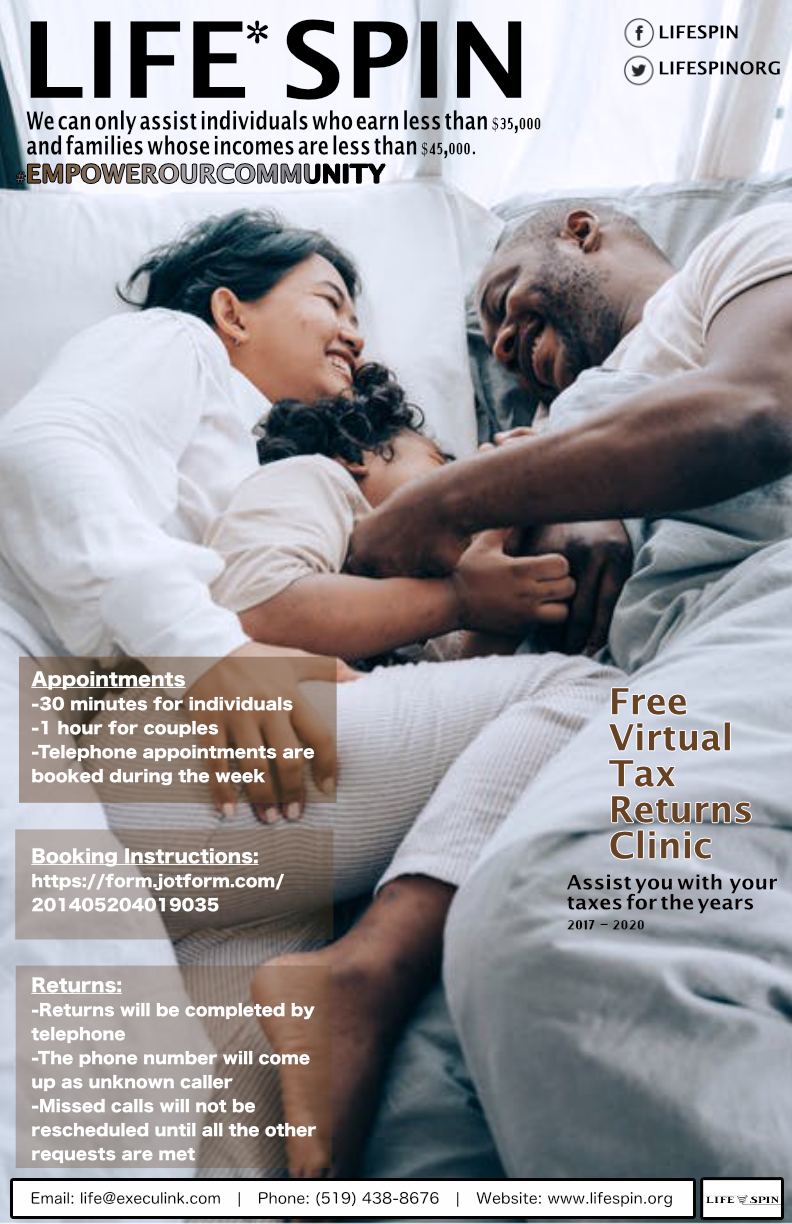 52/128
[Speaker Notes: mkawale_poster.jpg]
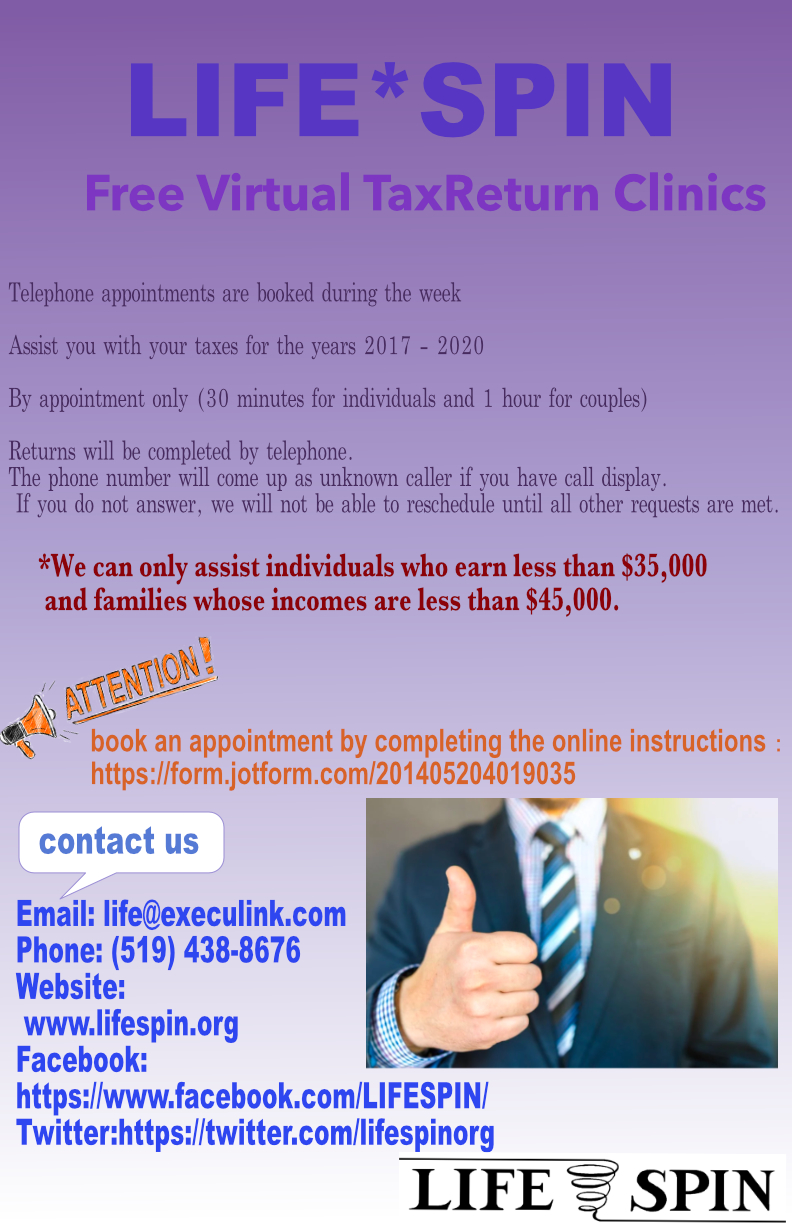 53/128
[Speaker Notes: mjian9_poster.jpg]
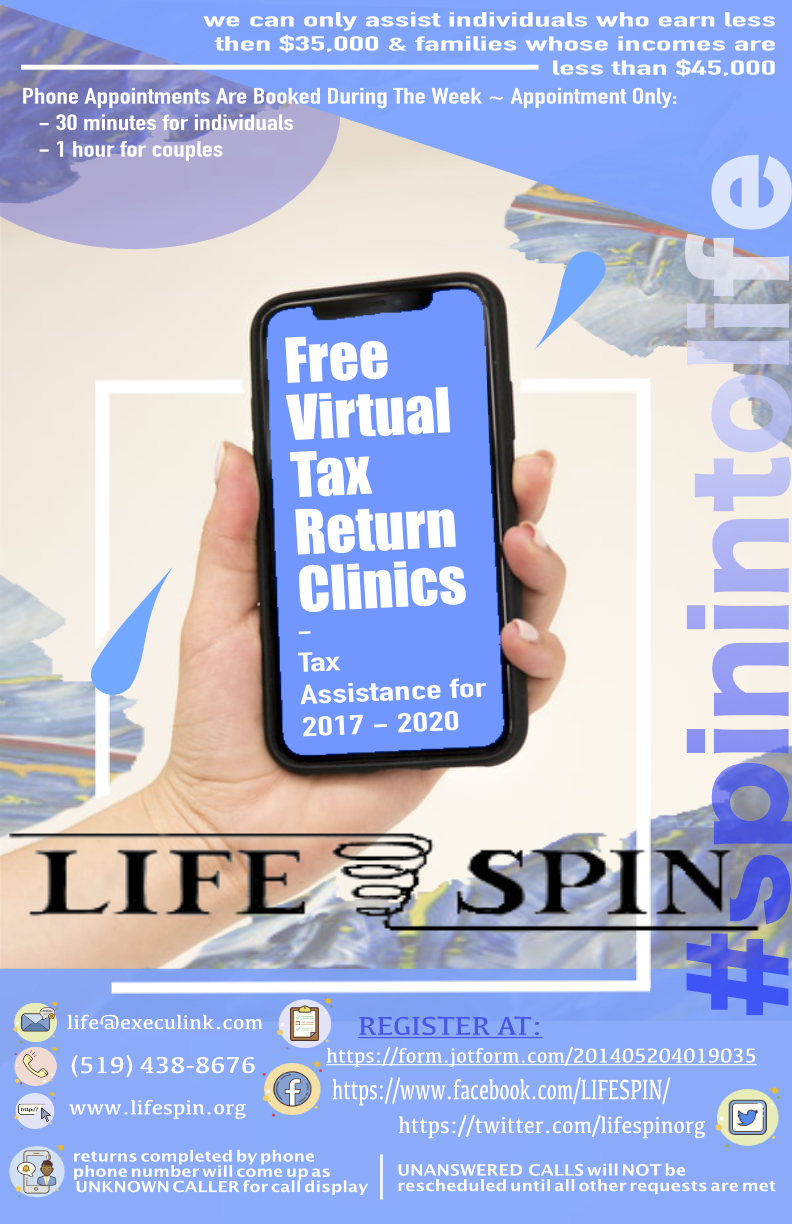 54/128
[Speaker Notes: lli826_poster.jpg]
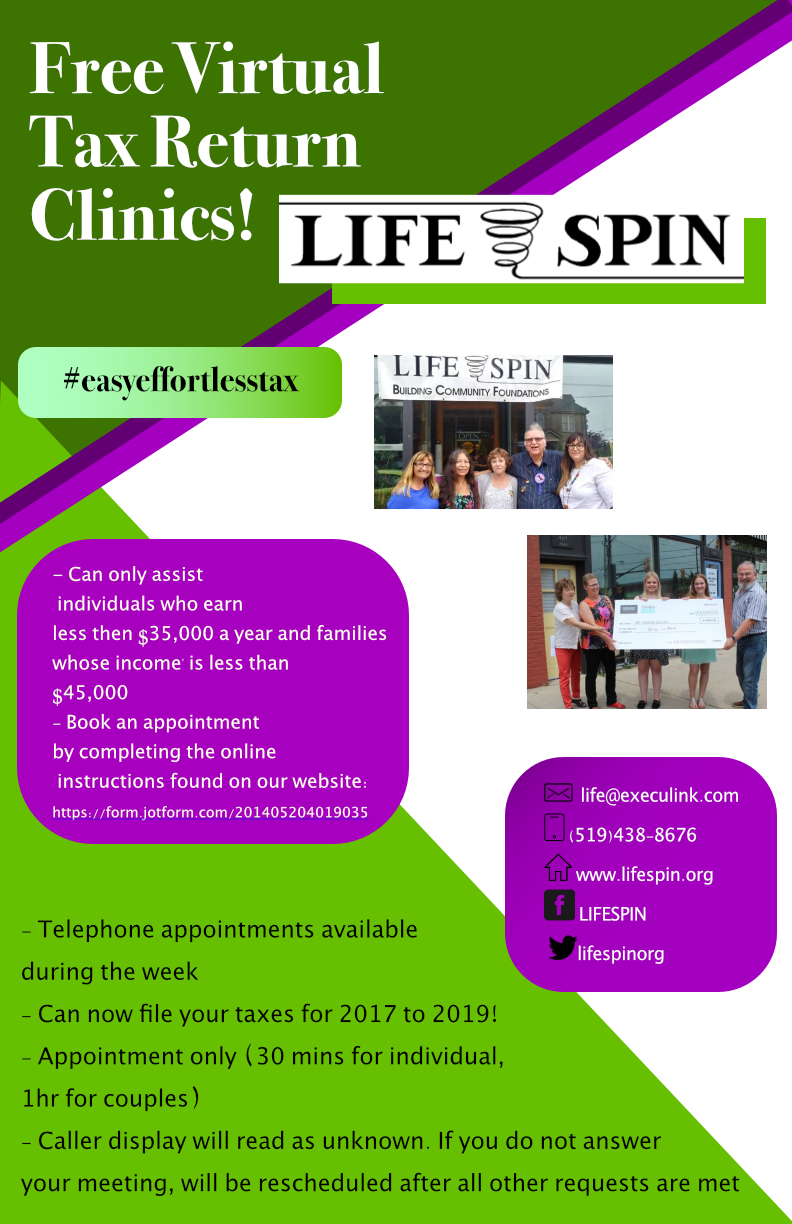 55/128
[Speaker Notes: lkeywort_poster.jpg]
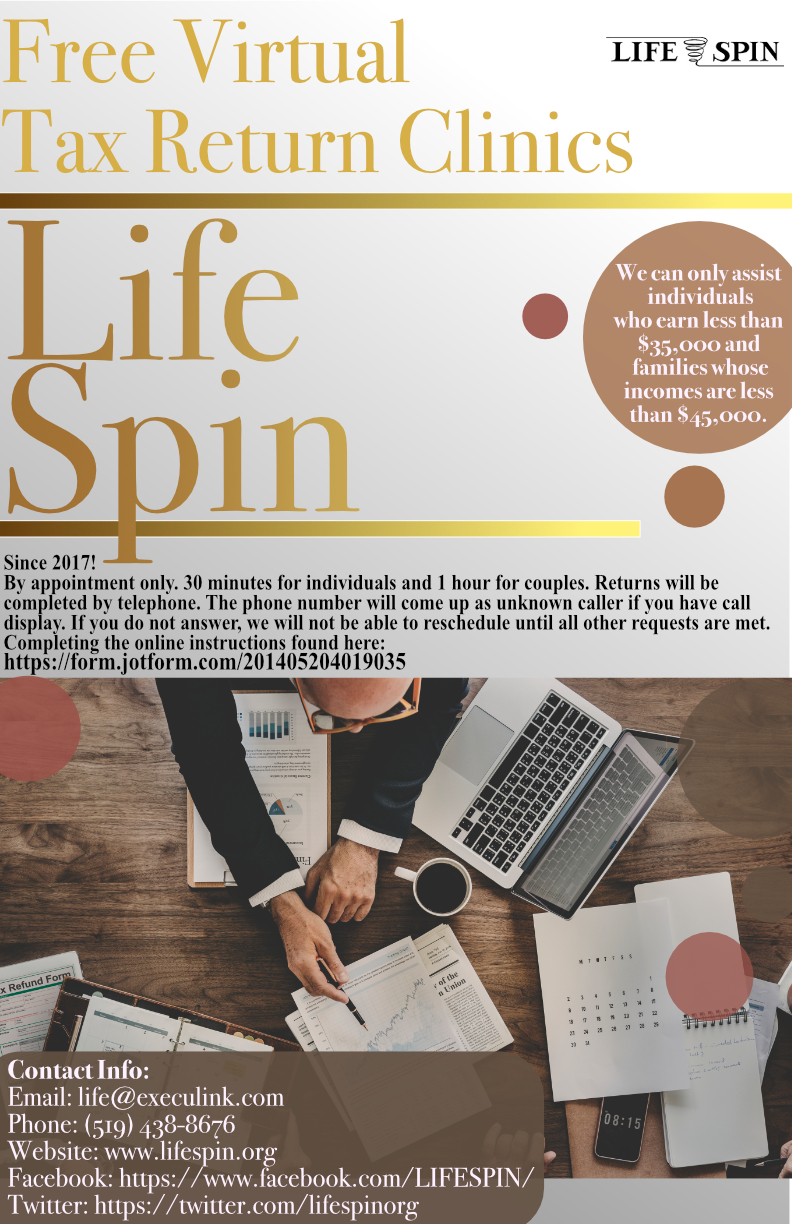 56/128
[Speaker Notes: lji46_poster.jpg]
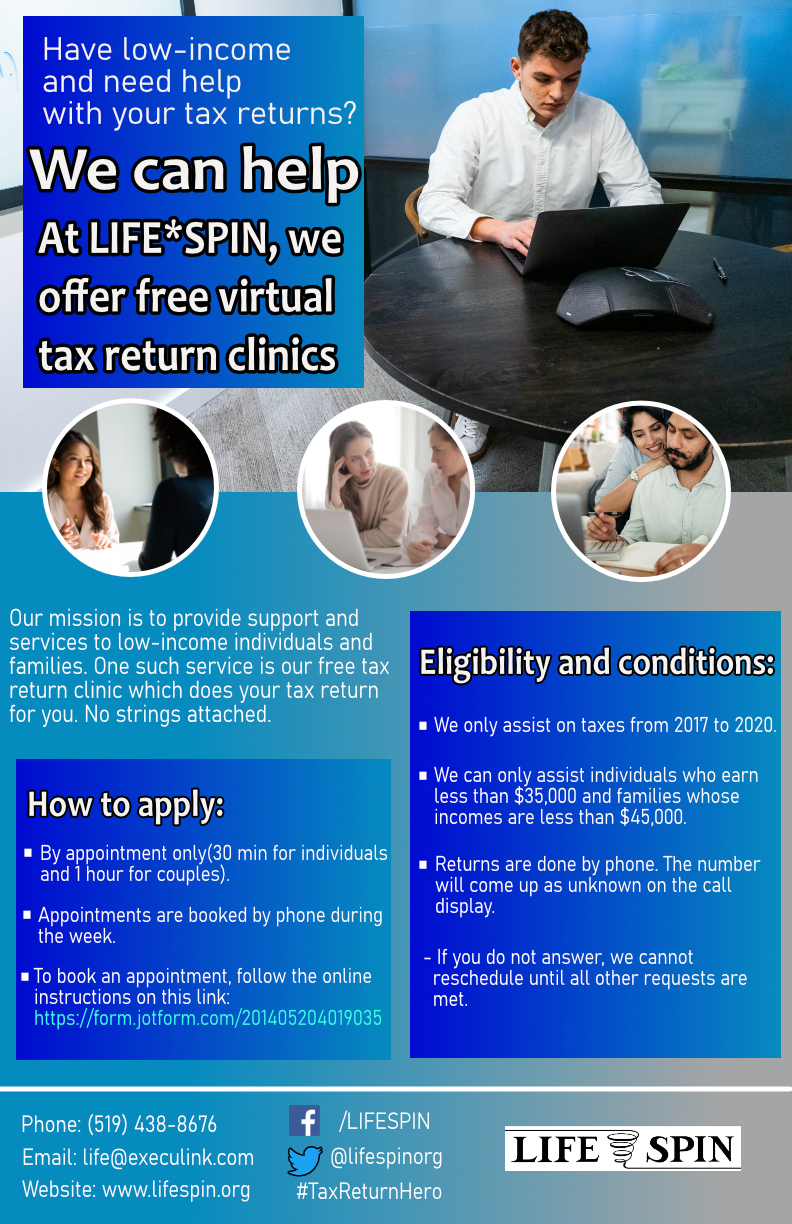 57/128
[Speaker Notes: kluo45_poster.jpg]
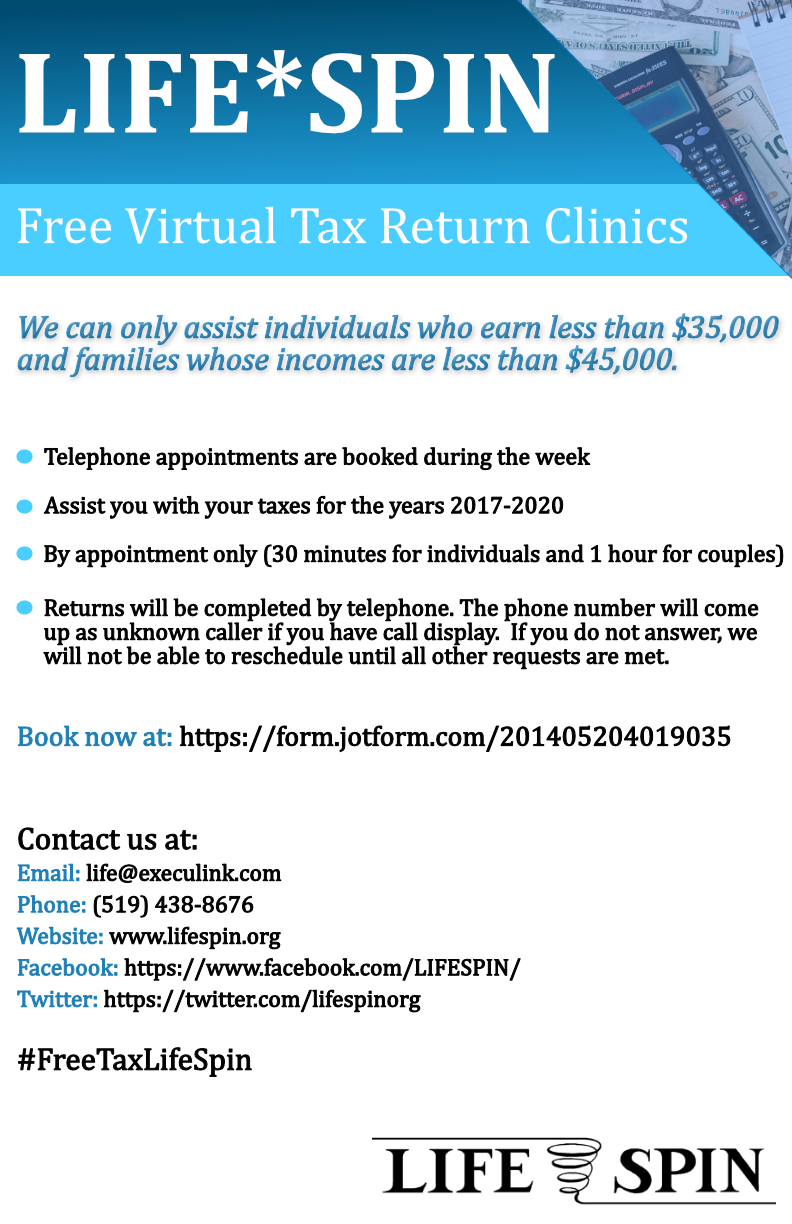 58/128
[Speaker Notes: kli577_poster.jpg]
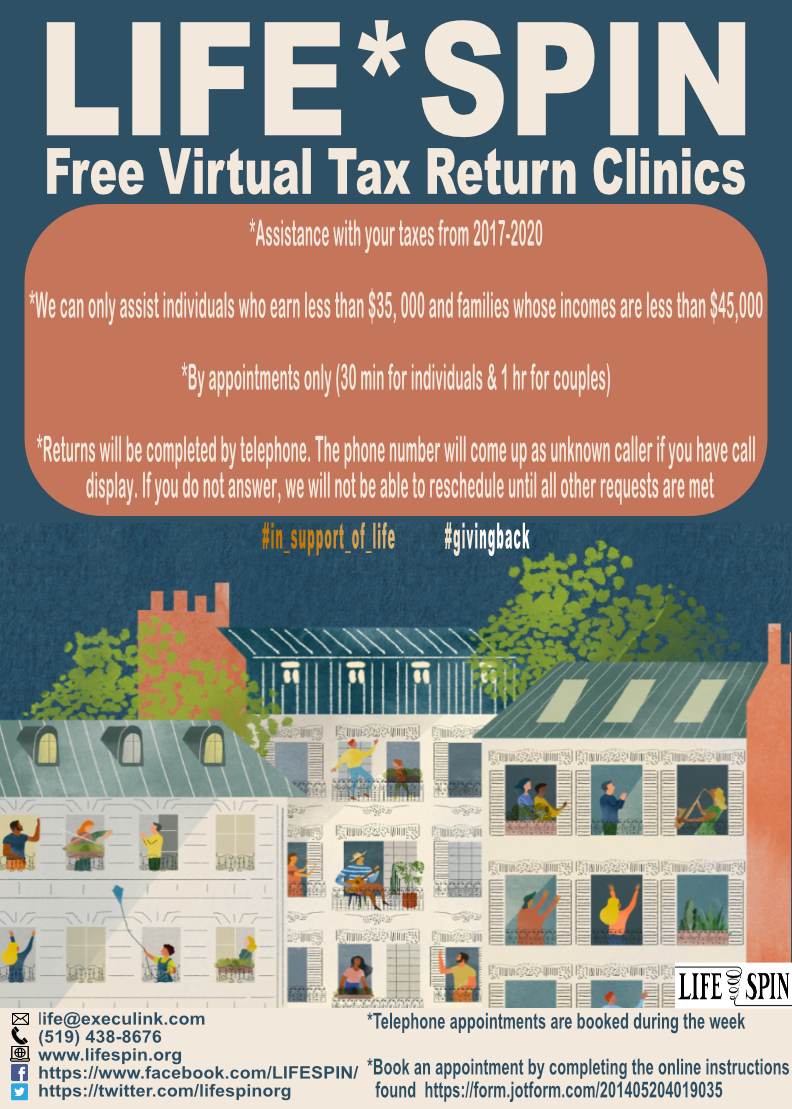 59/128
[Speaker Notes: klee695_poster.jpg]
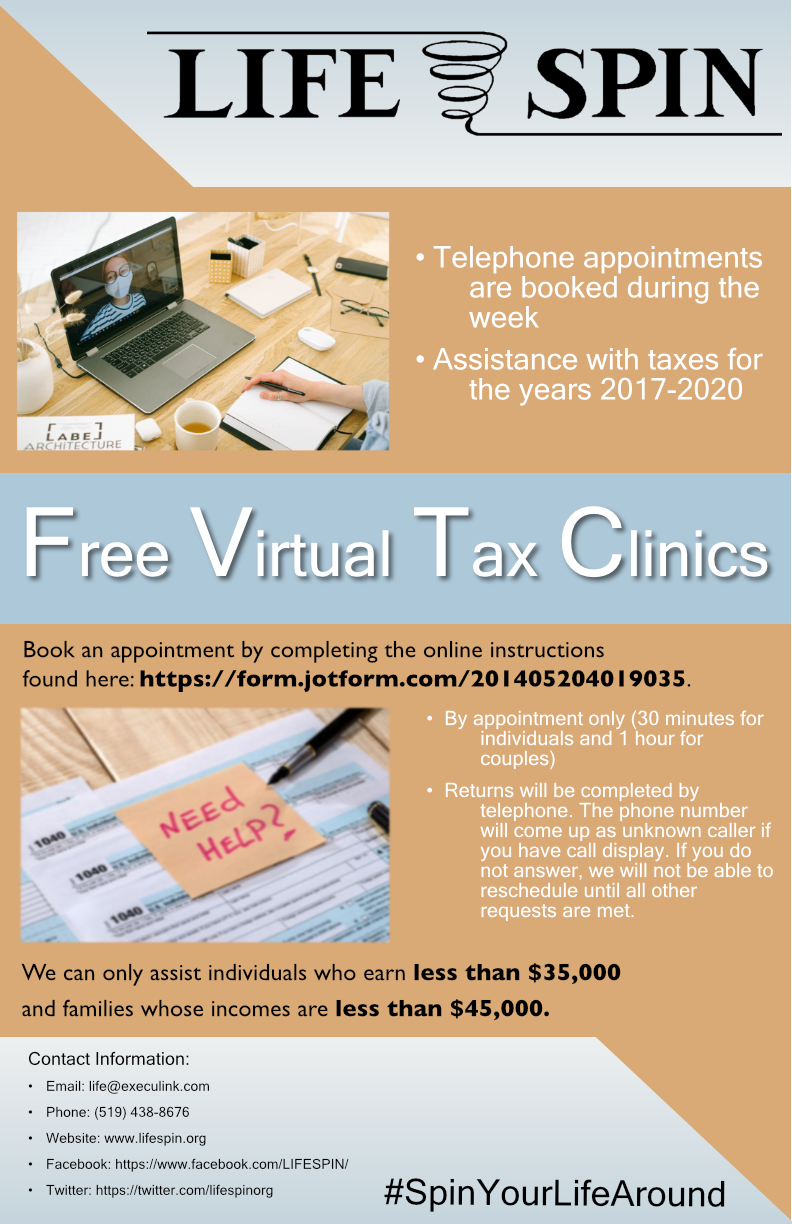 60/128
[Speaker Notes: kle62_poster.jpg]
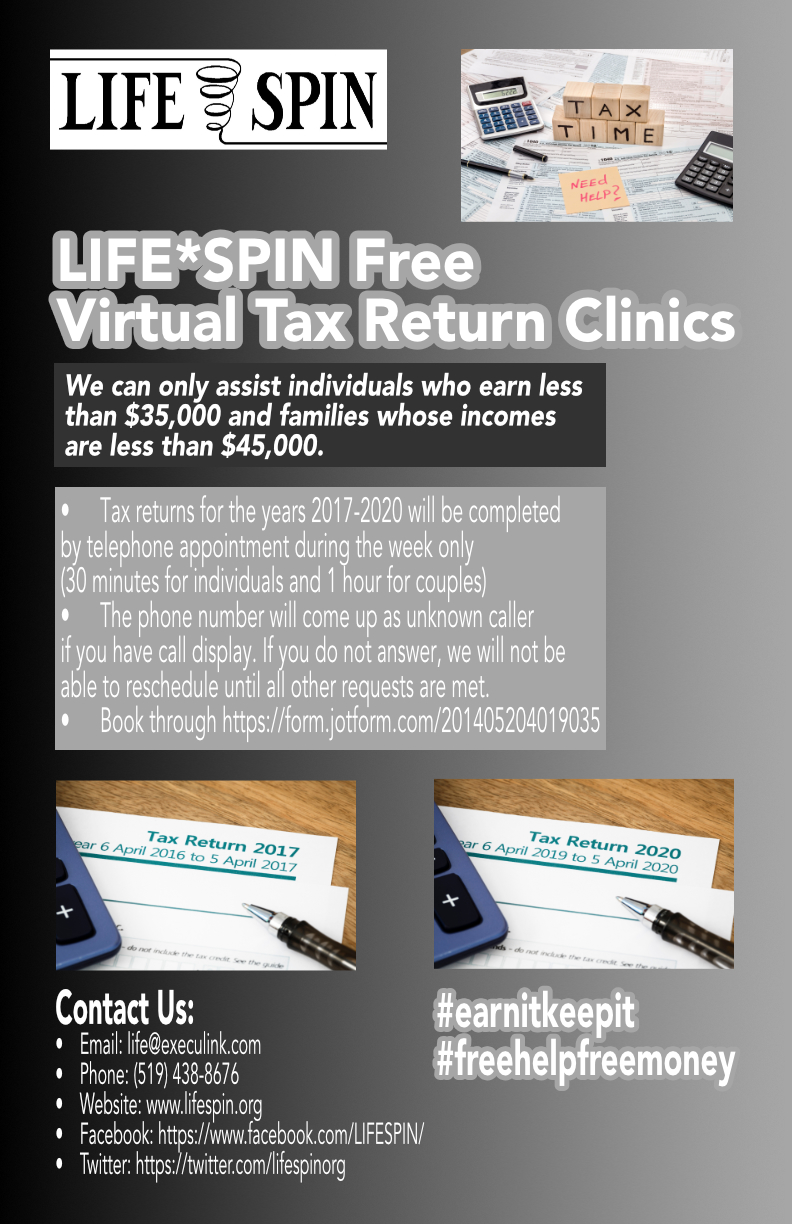 61/128
[Speaker Notes: kku24_poster.jpg]
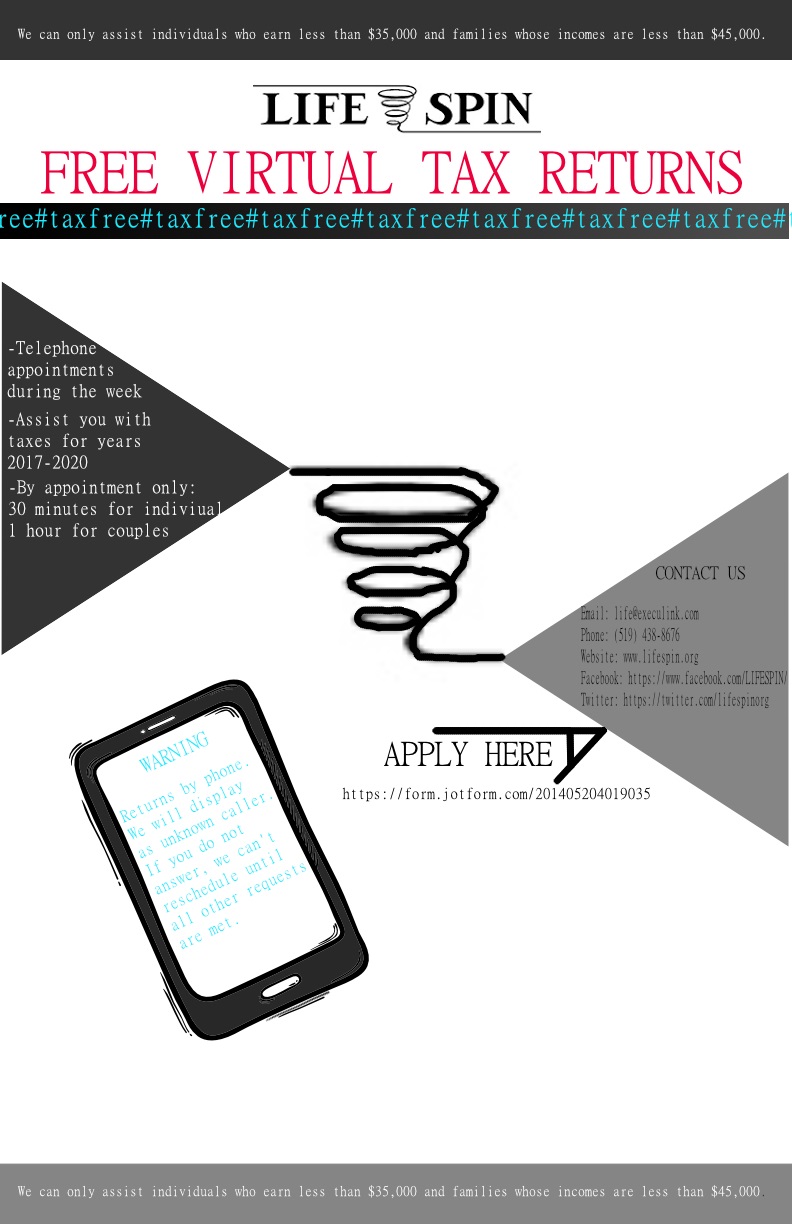 62/128
[Speaker Notes: kkeesick_poster.jpg]
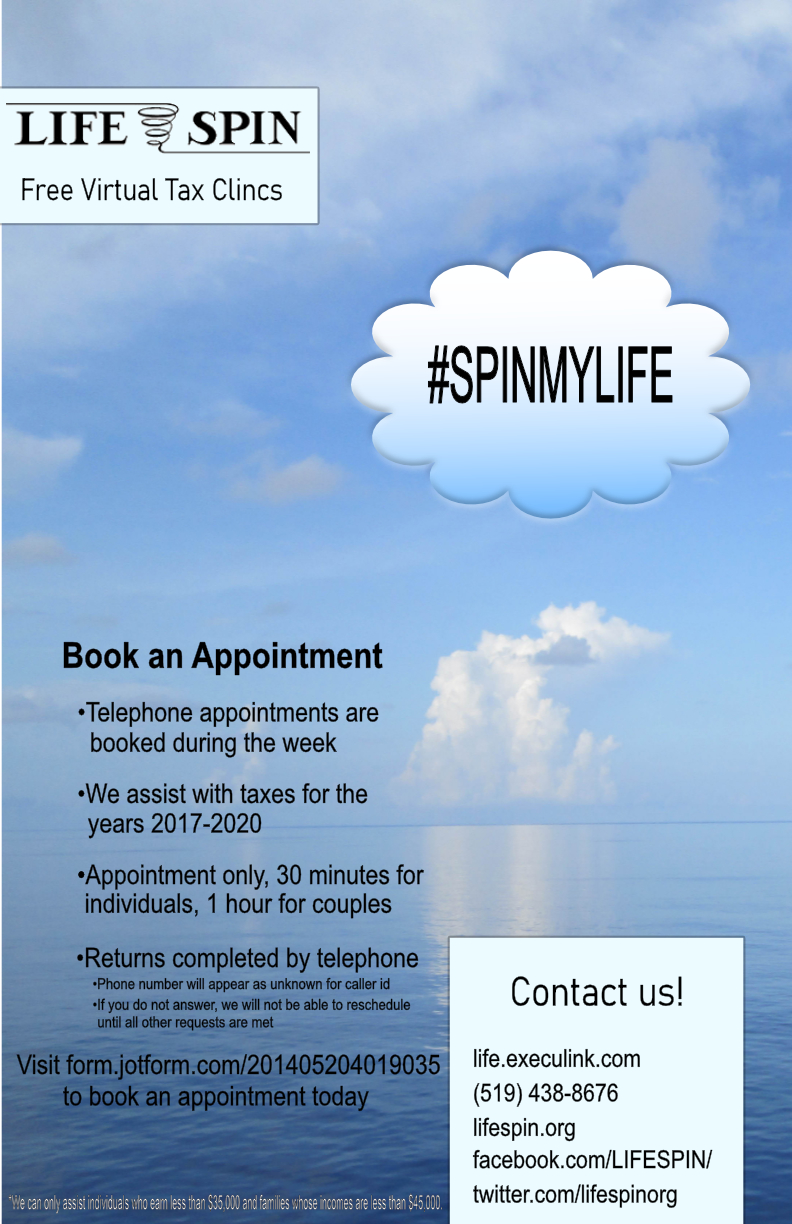 63/128
[Speaker Notes: jmacin28_poster.jpg]
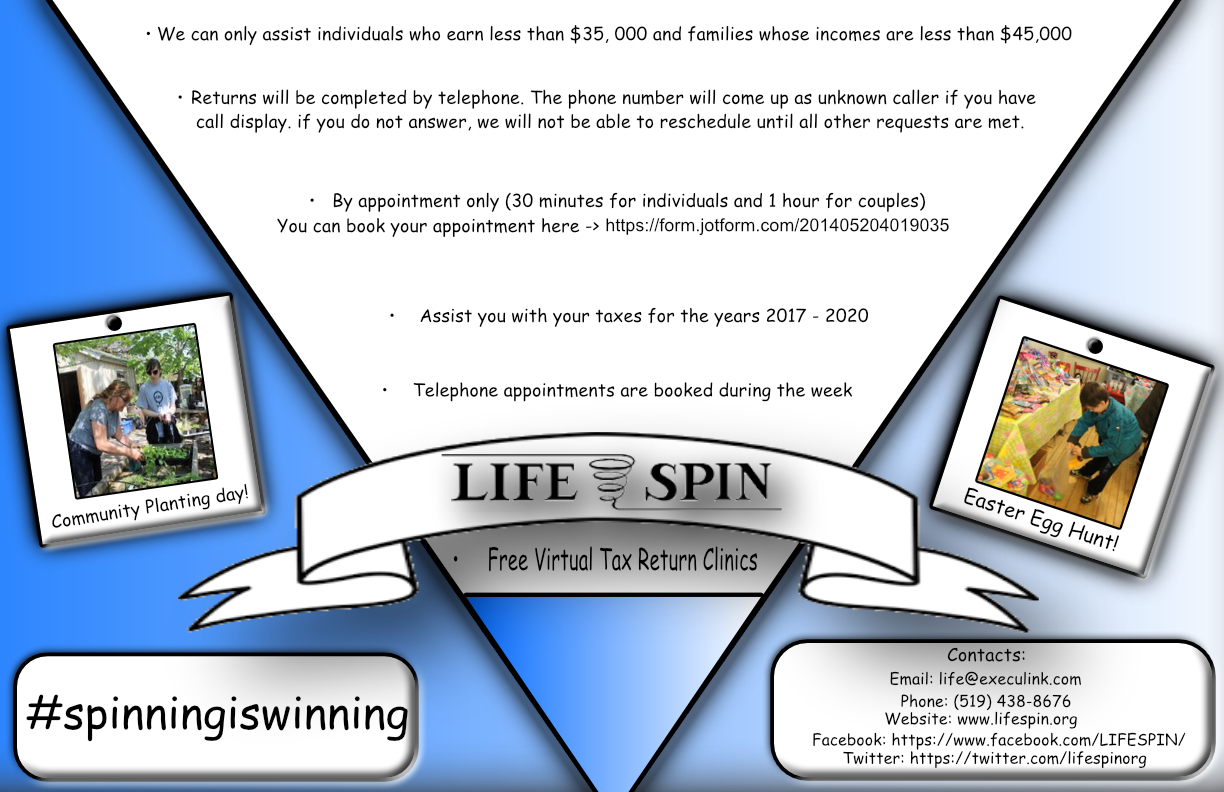 64/128
[Speaker Notes: jmachad5_poster.jpg]
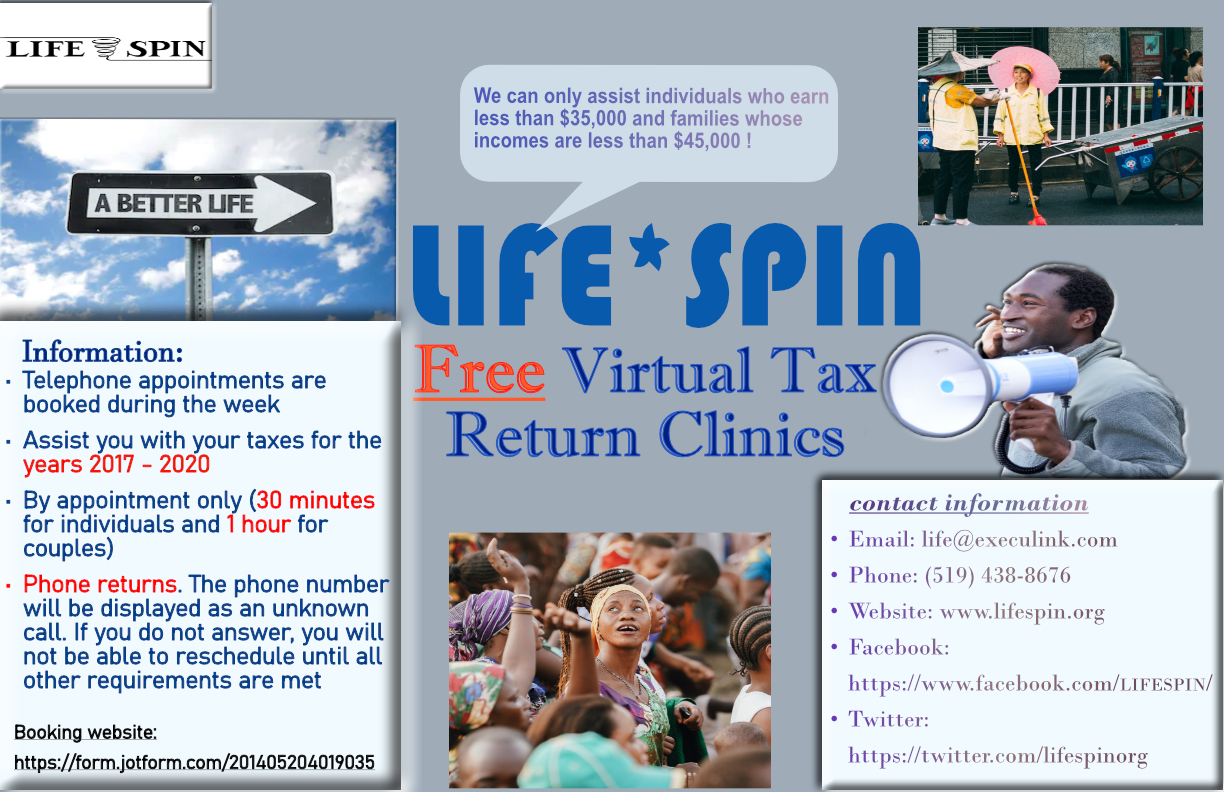 65/128
[Speaker Notes: jlu463_poster.jpg]
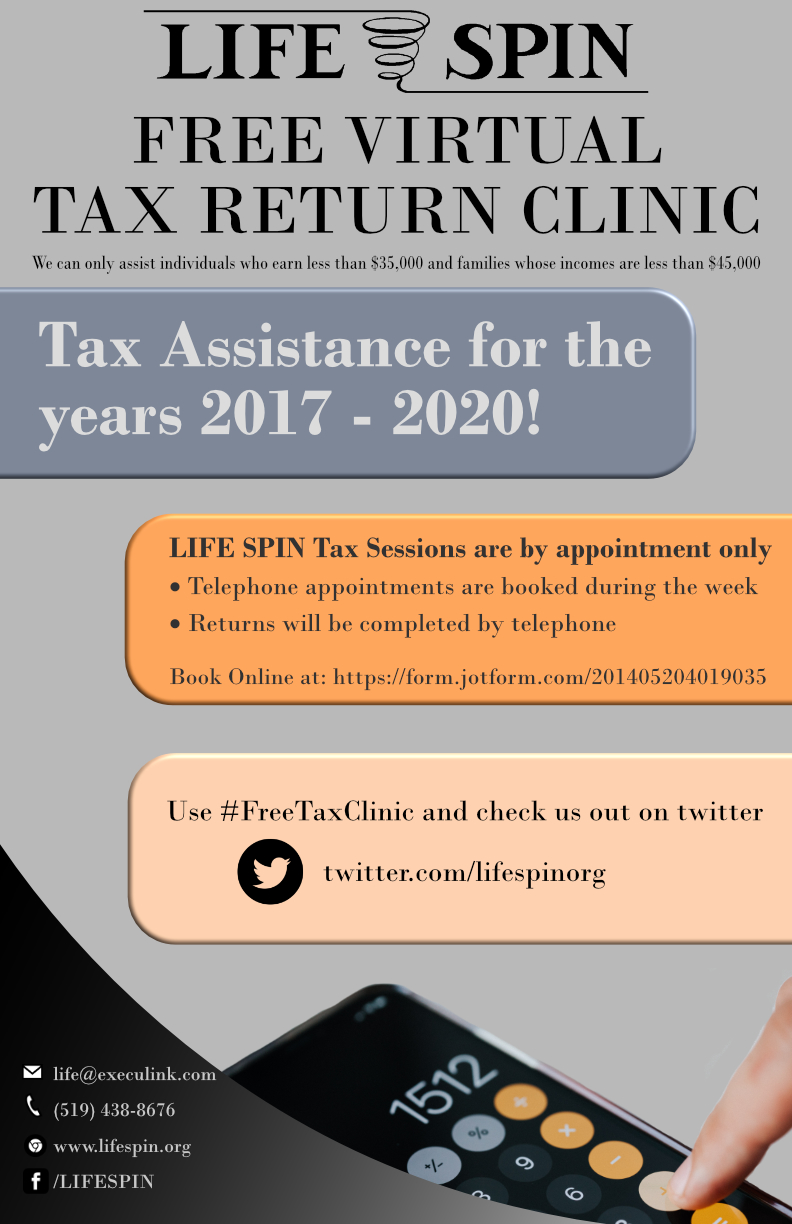 66/128
[Speaker Notes: jlo265_poster.jpg]
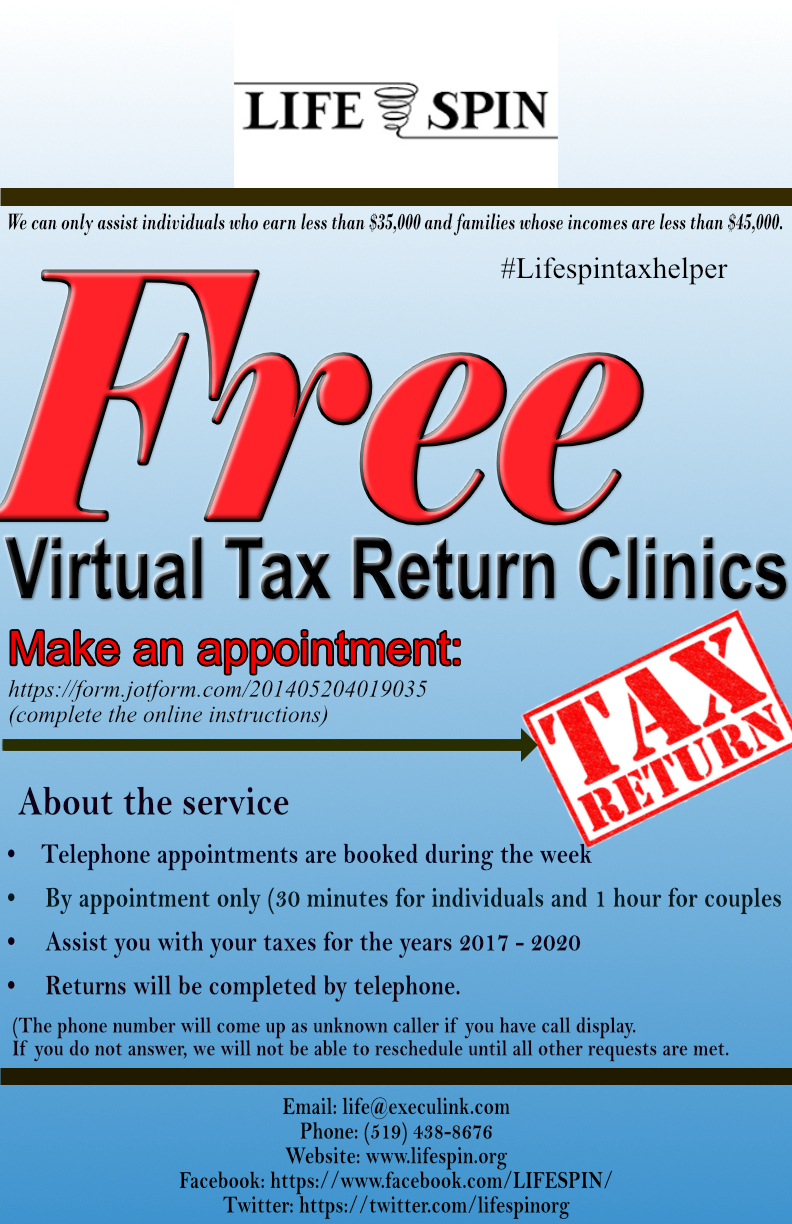 67/128
[Speaker Notes: jliu2768_poster.jpg]
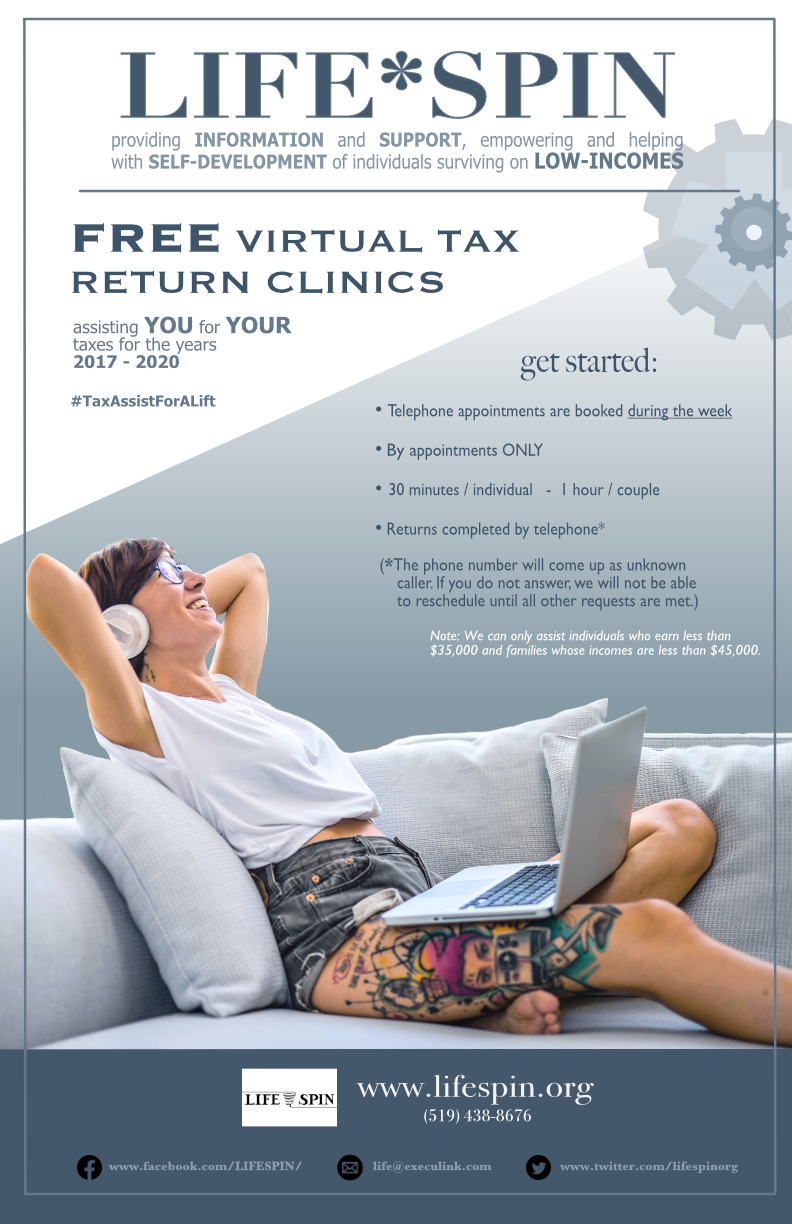 68/128
[Speaker Notes: jliu2722_poster.jpg]
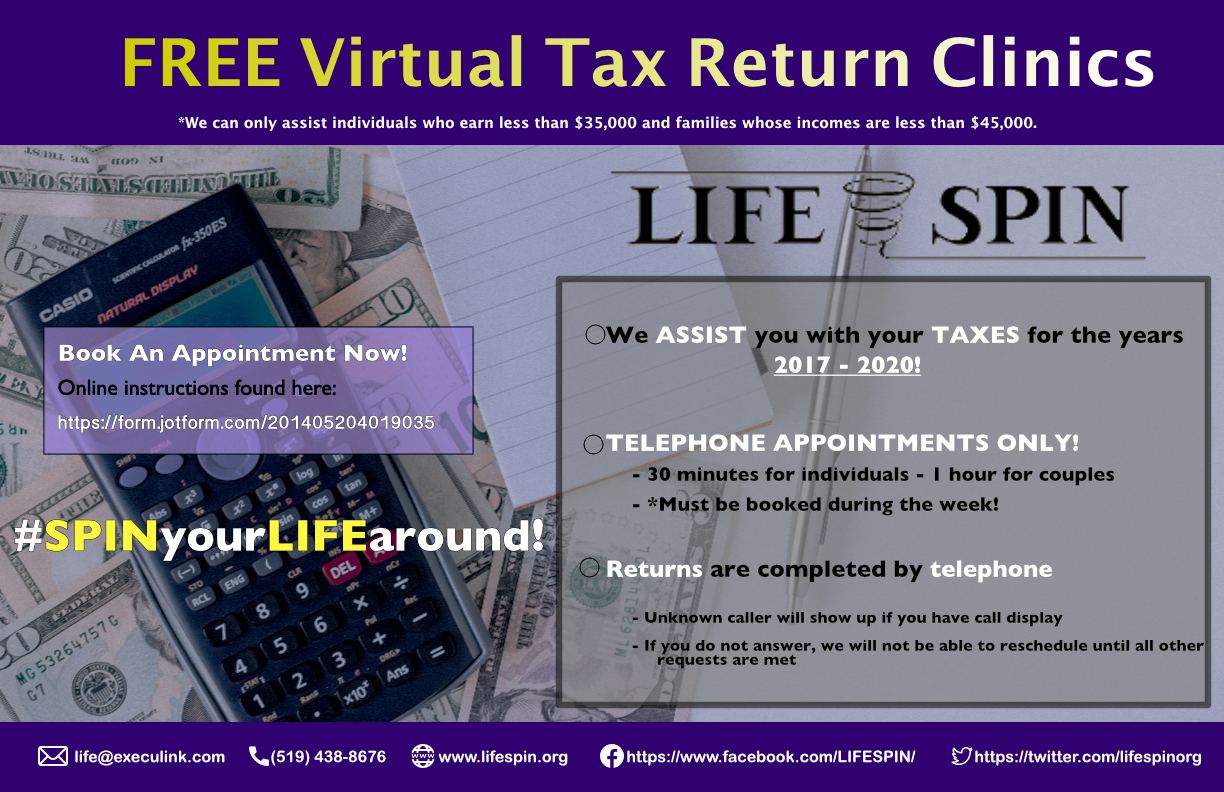 69/128
[Speaker Notes: jling53_poster.jpg]
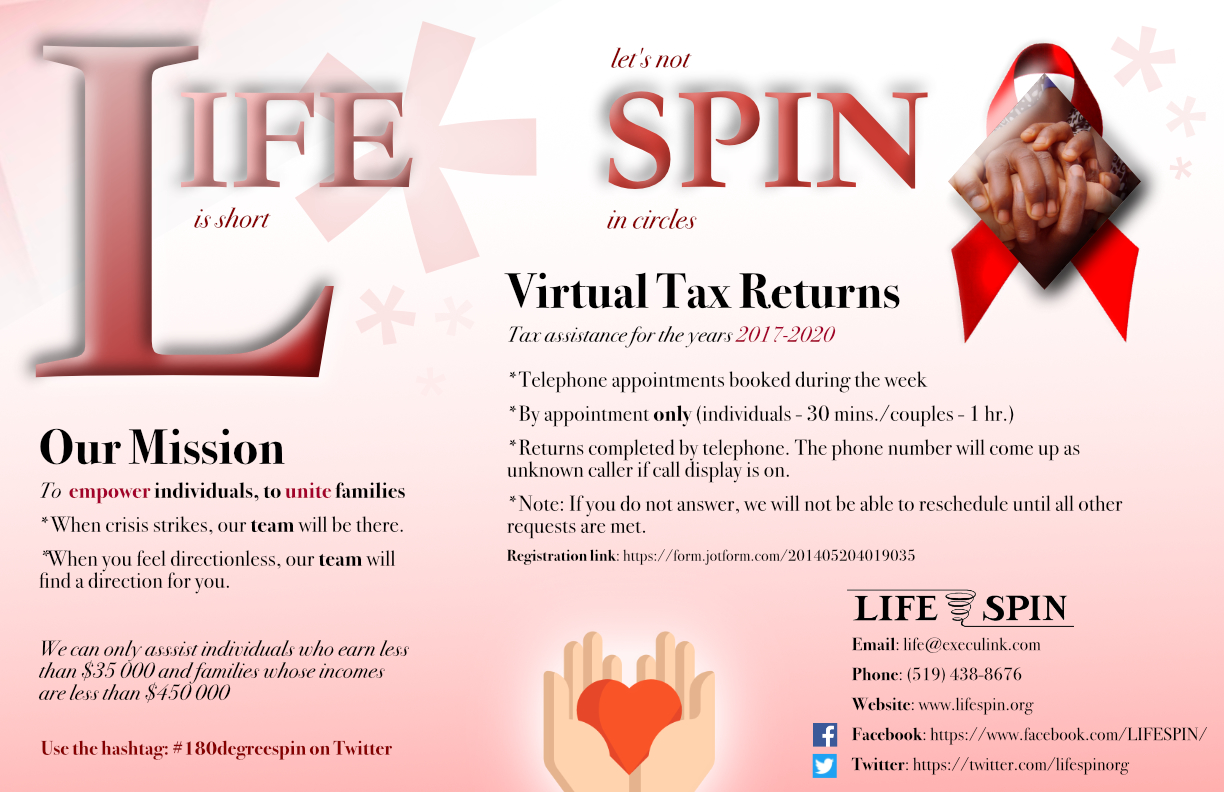 70/128
[Speaker Notes: jlin526_poster.jpg]
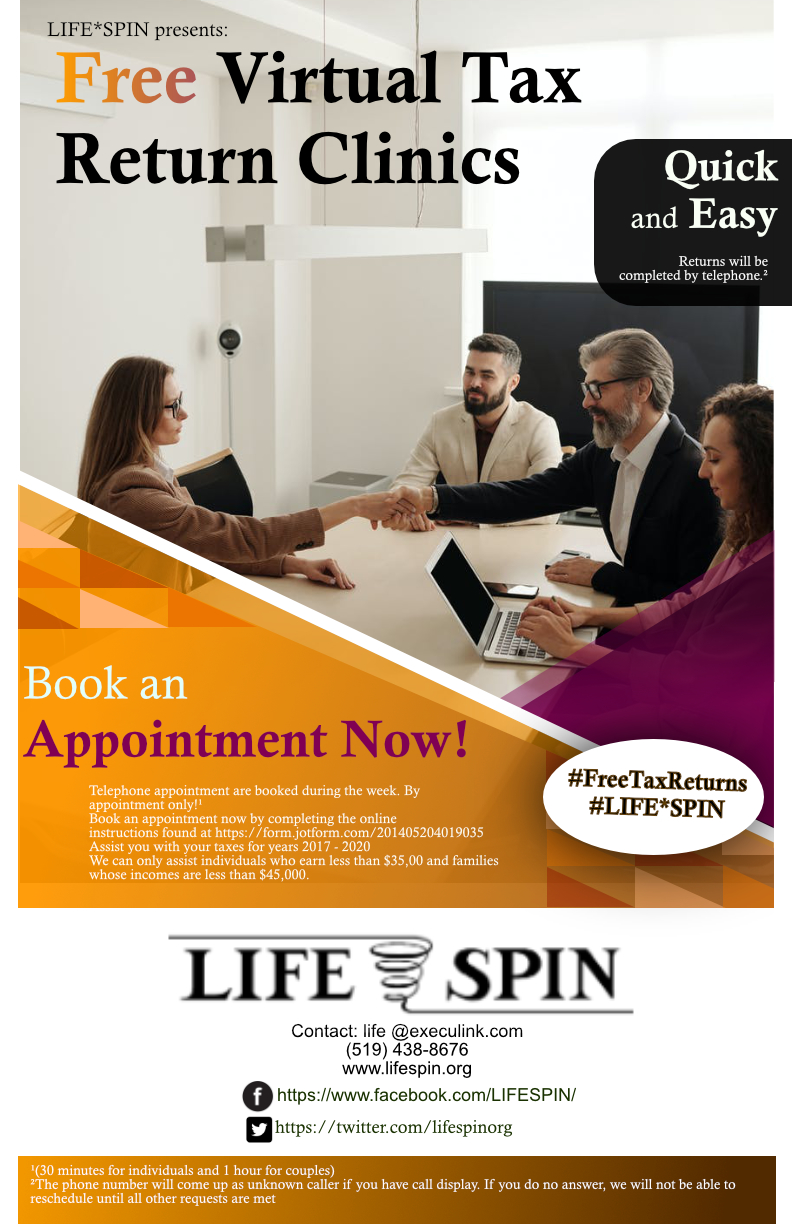 71/128
[Speaker Notes: jlin523_poster.jpg]
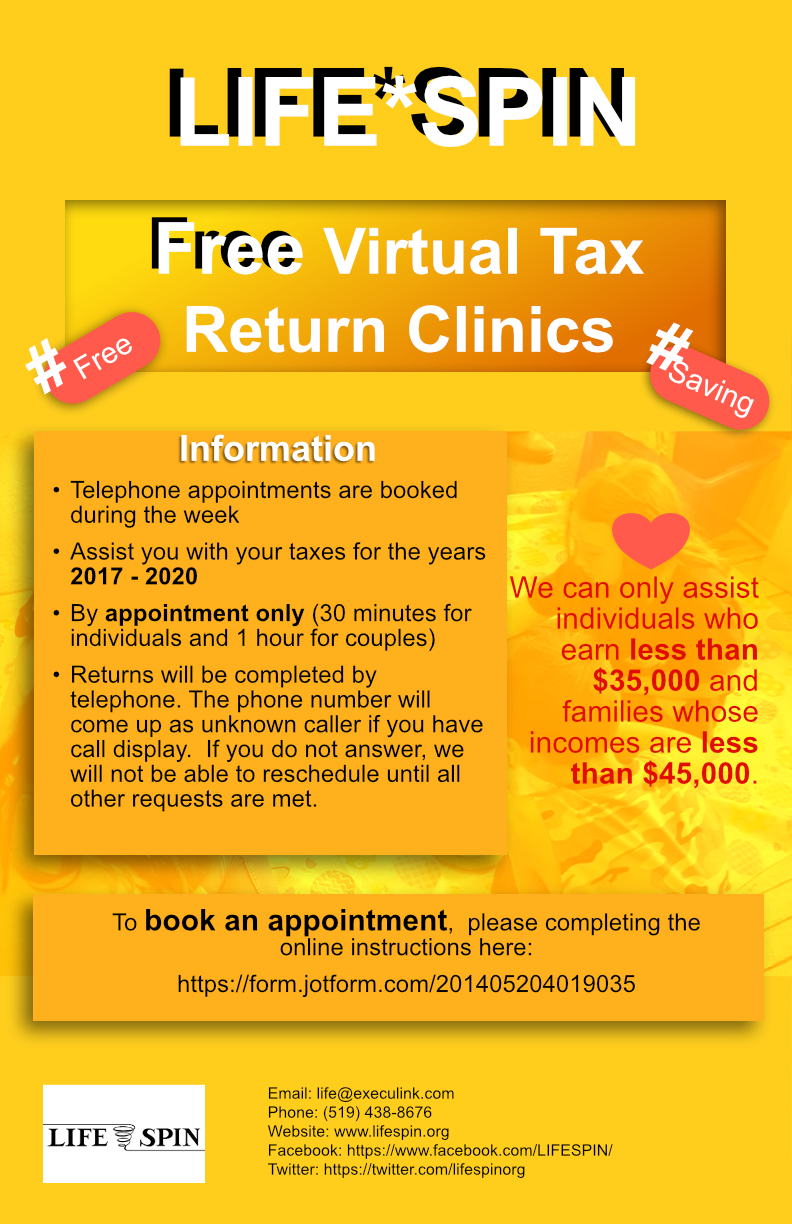 72/128
[Speaker Notes: jlin465_poster.jpg]
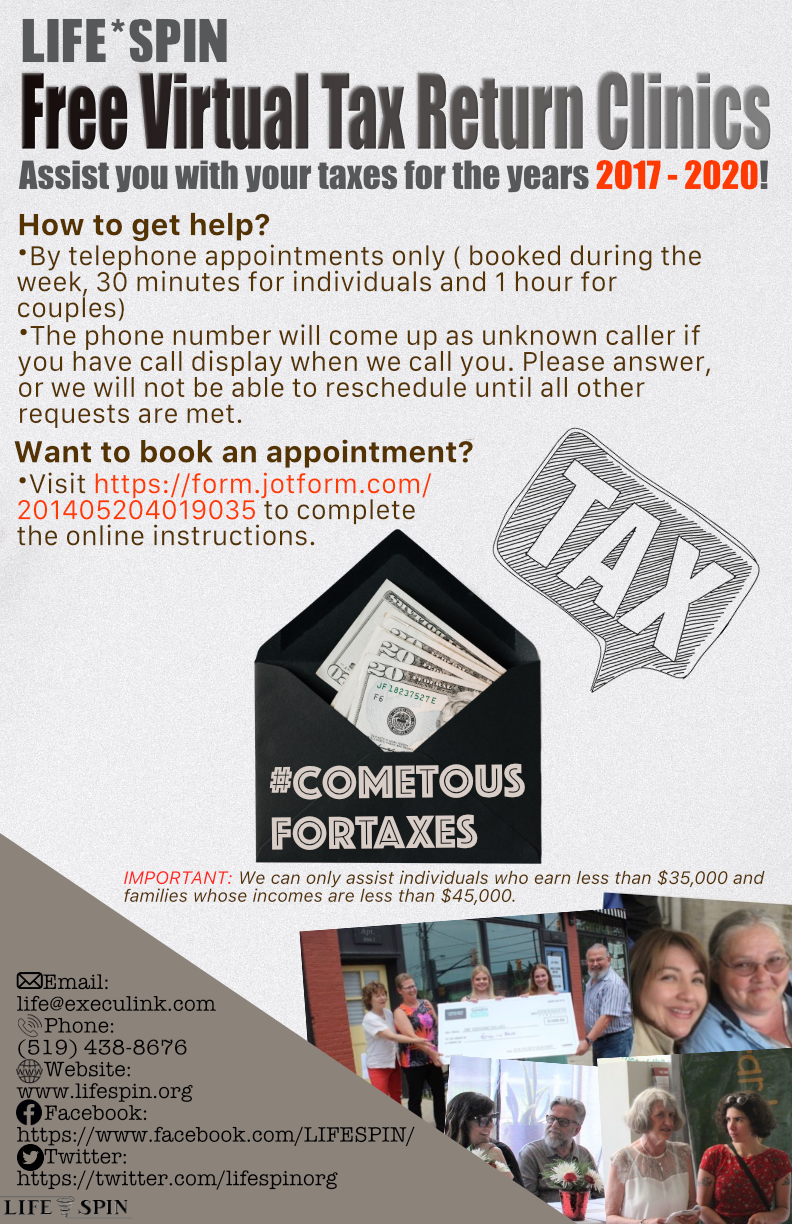 73/128
[Speaker Notes: jli3582_poster.jpg]
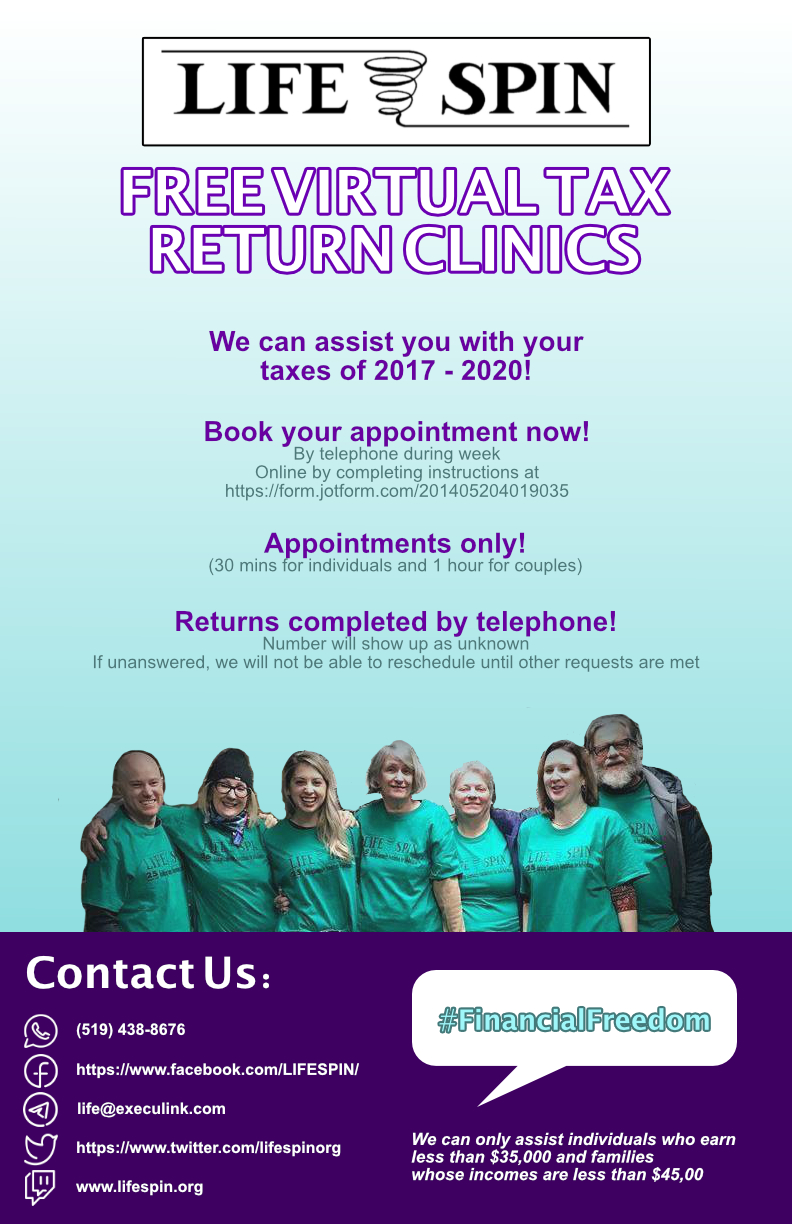 74/128
[Speaker Notes: jli2688_poster.jpg]
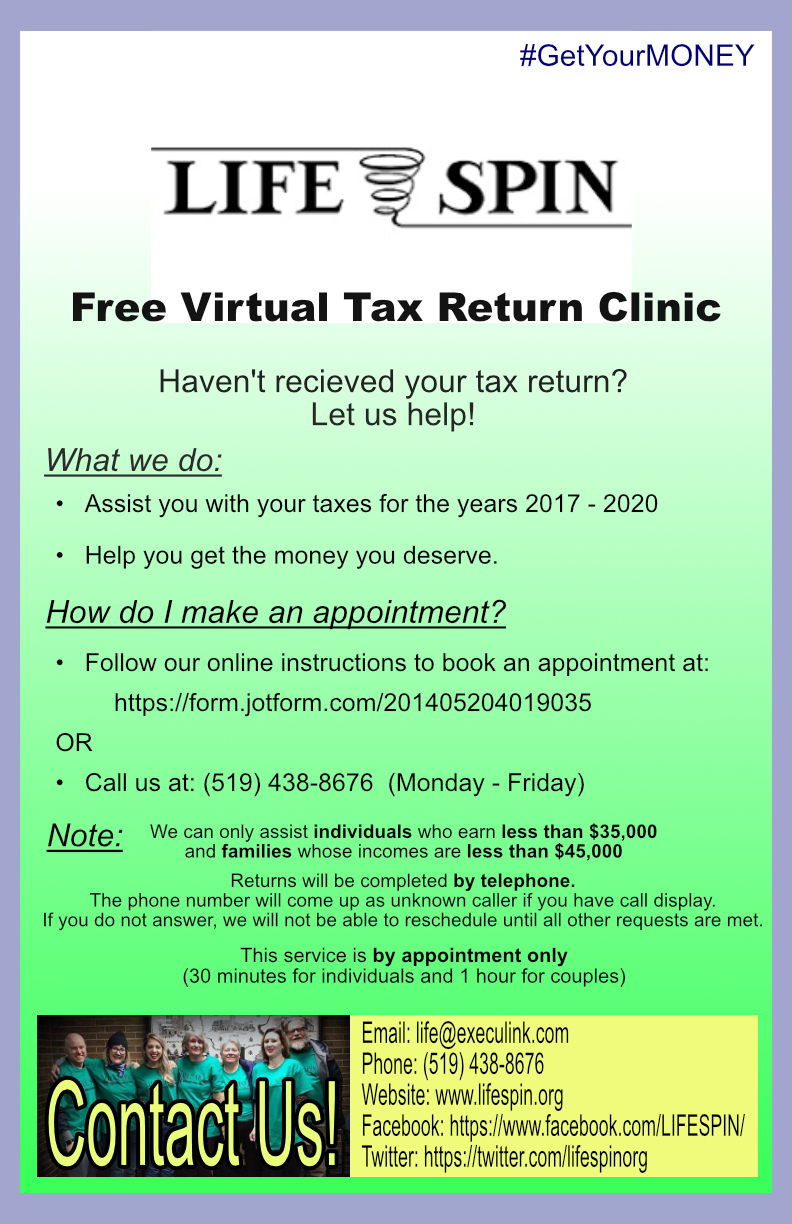 75/128
[Speaker Notes: jlees9_poster.jpg]
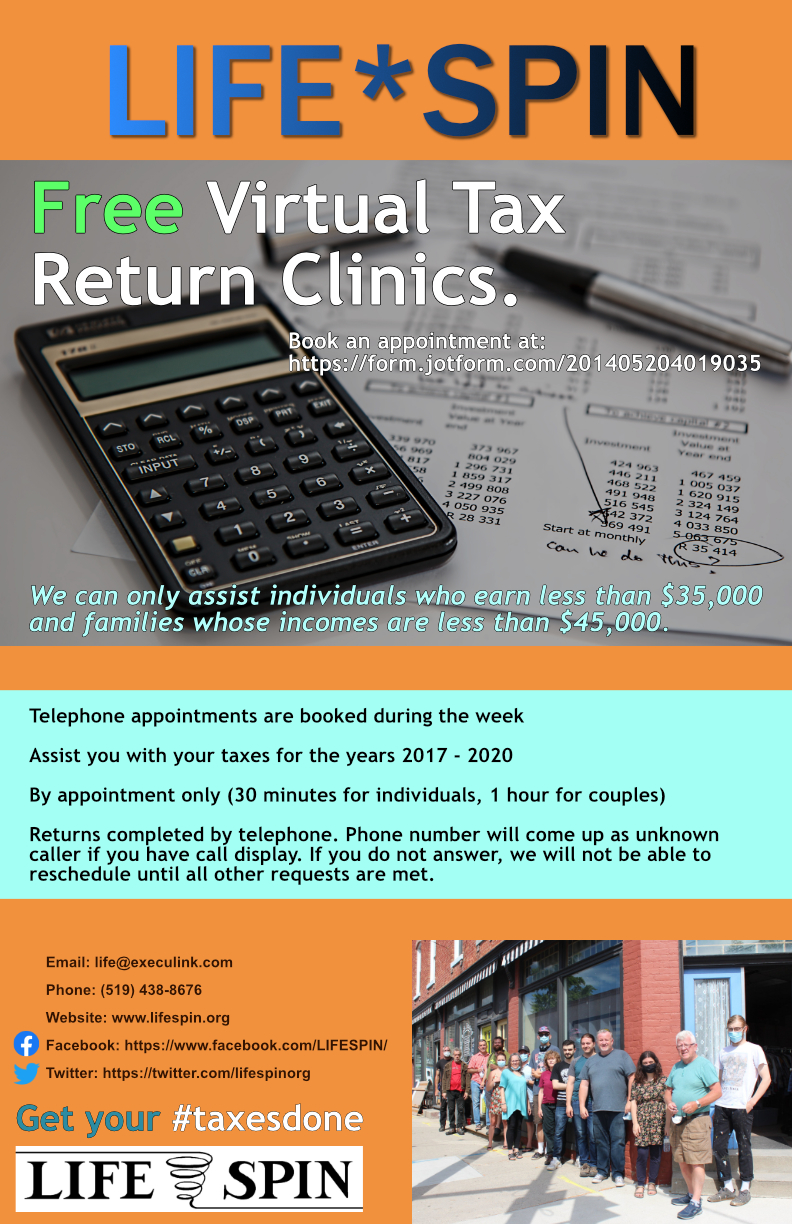 76/128
[Speaker Notes: jlee3367_poster.jpg]
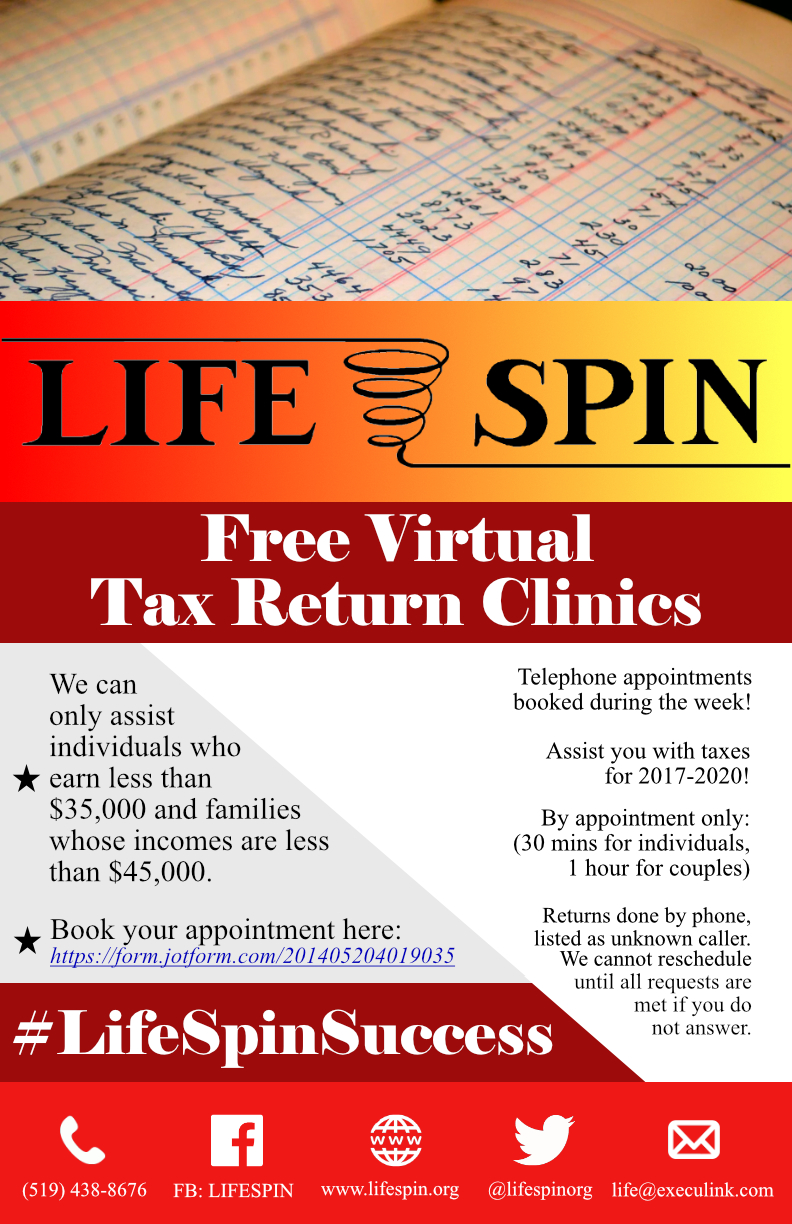 77/128
[Speaker Notes: jle287_poster.jpg]
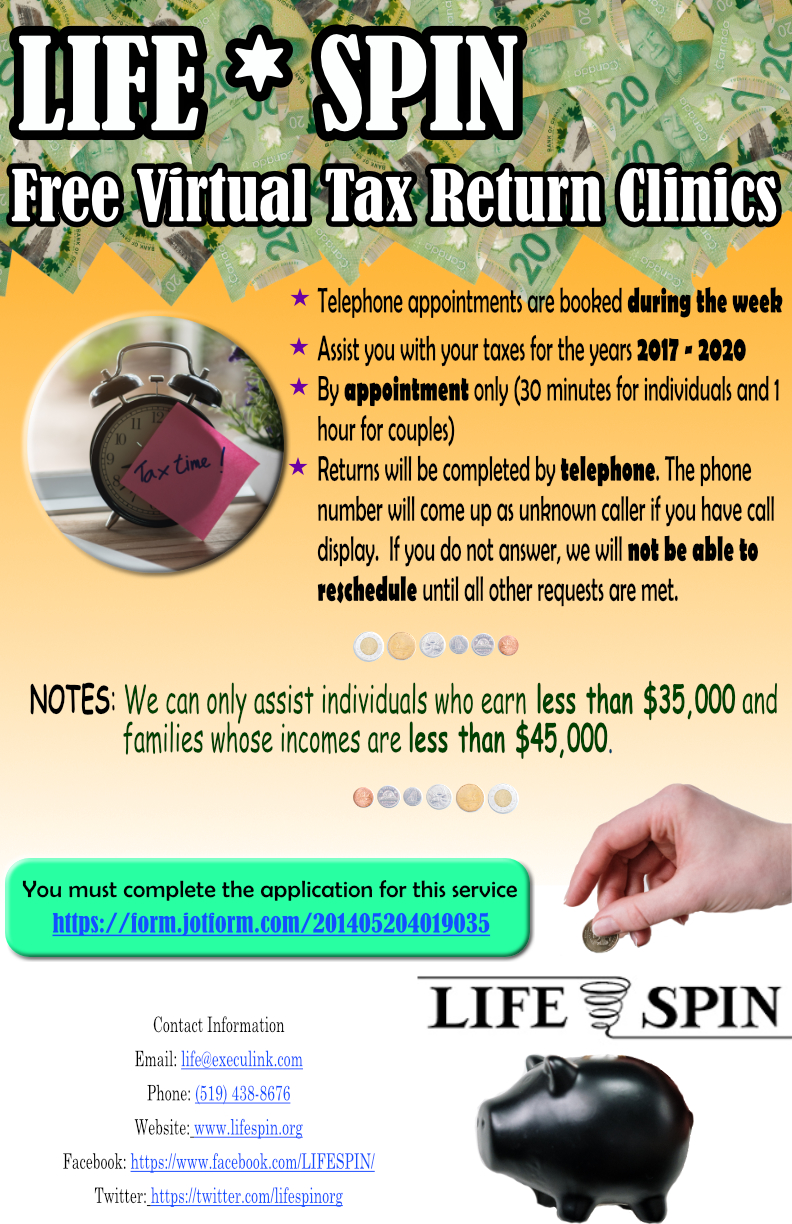 78/128
[Speaker Notes: jkuang22_poster.jpg]
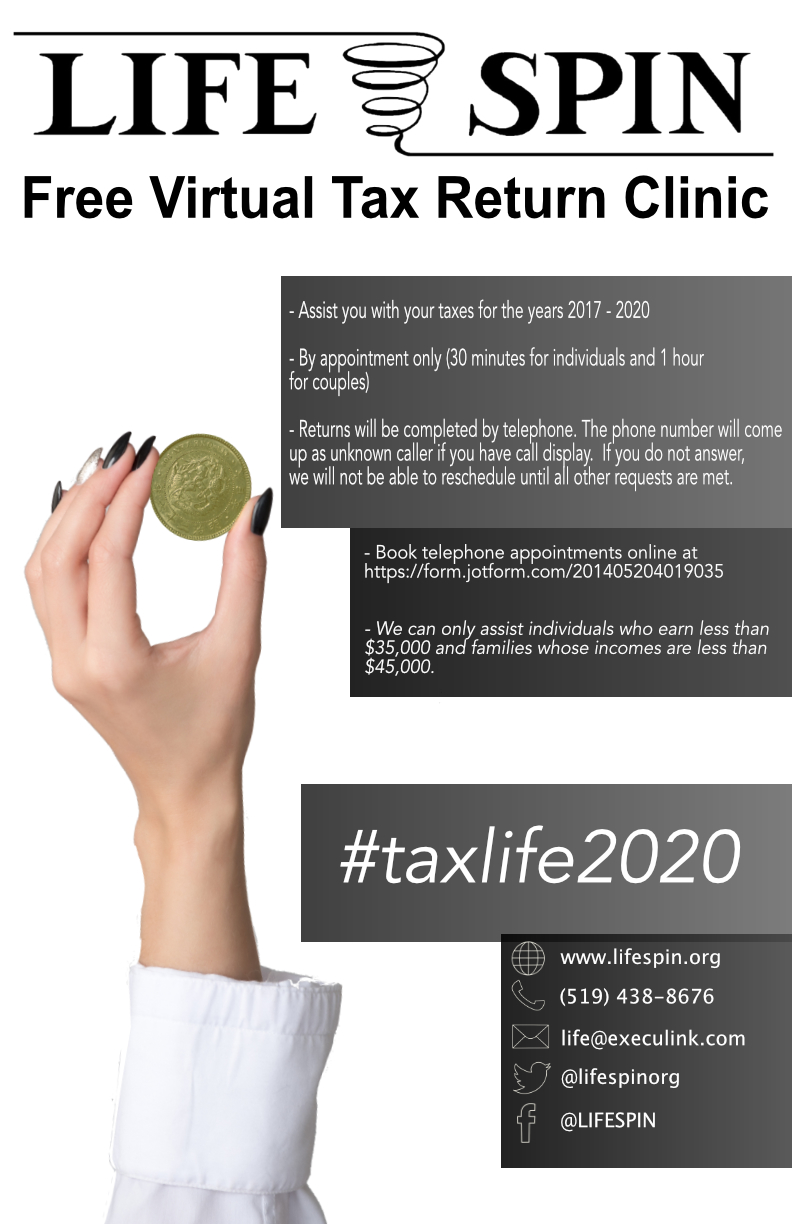 79/128
[Speaker Notes: jkhela2_poster.jpg]
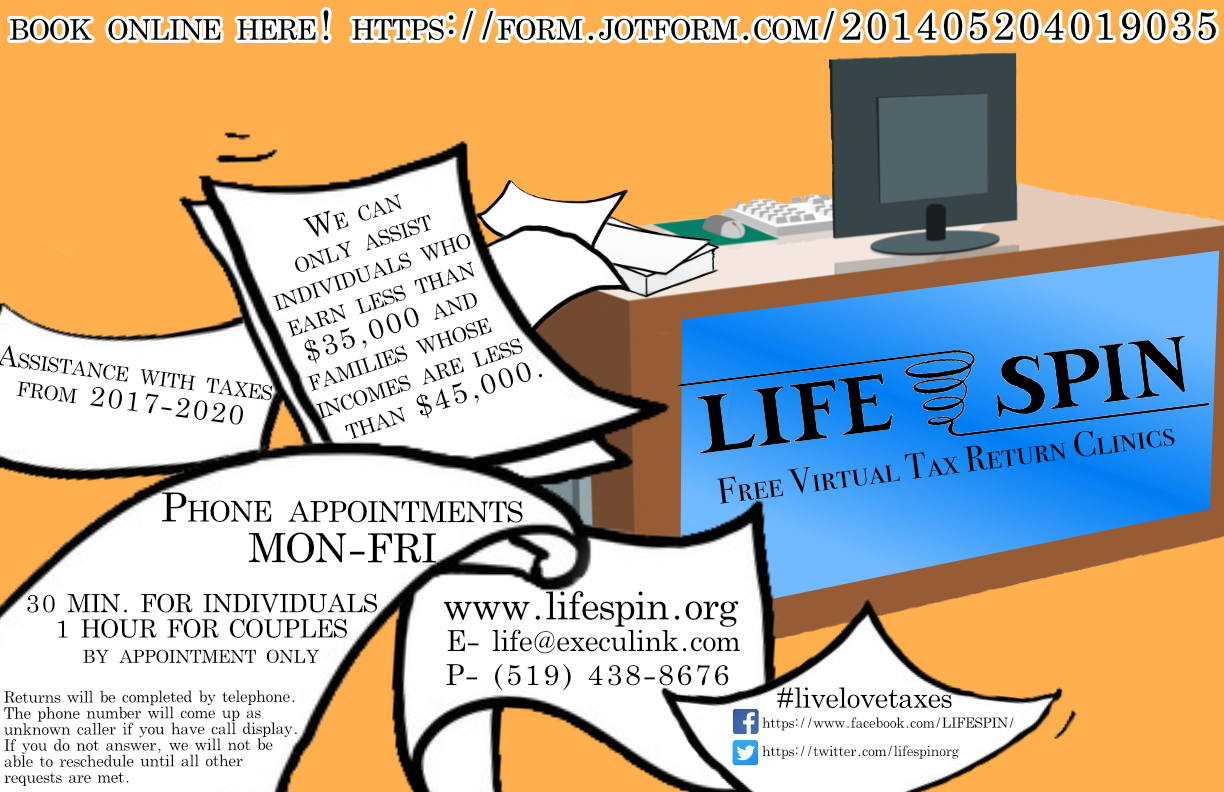 80/128
[Speaker Notes: jkaspari_poster.jpg]
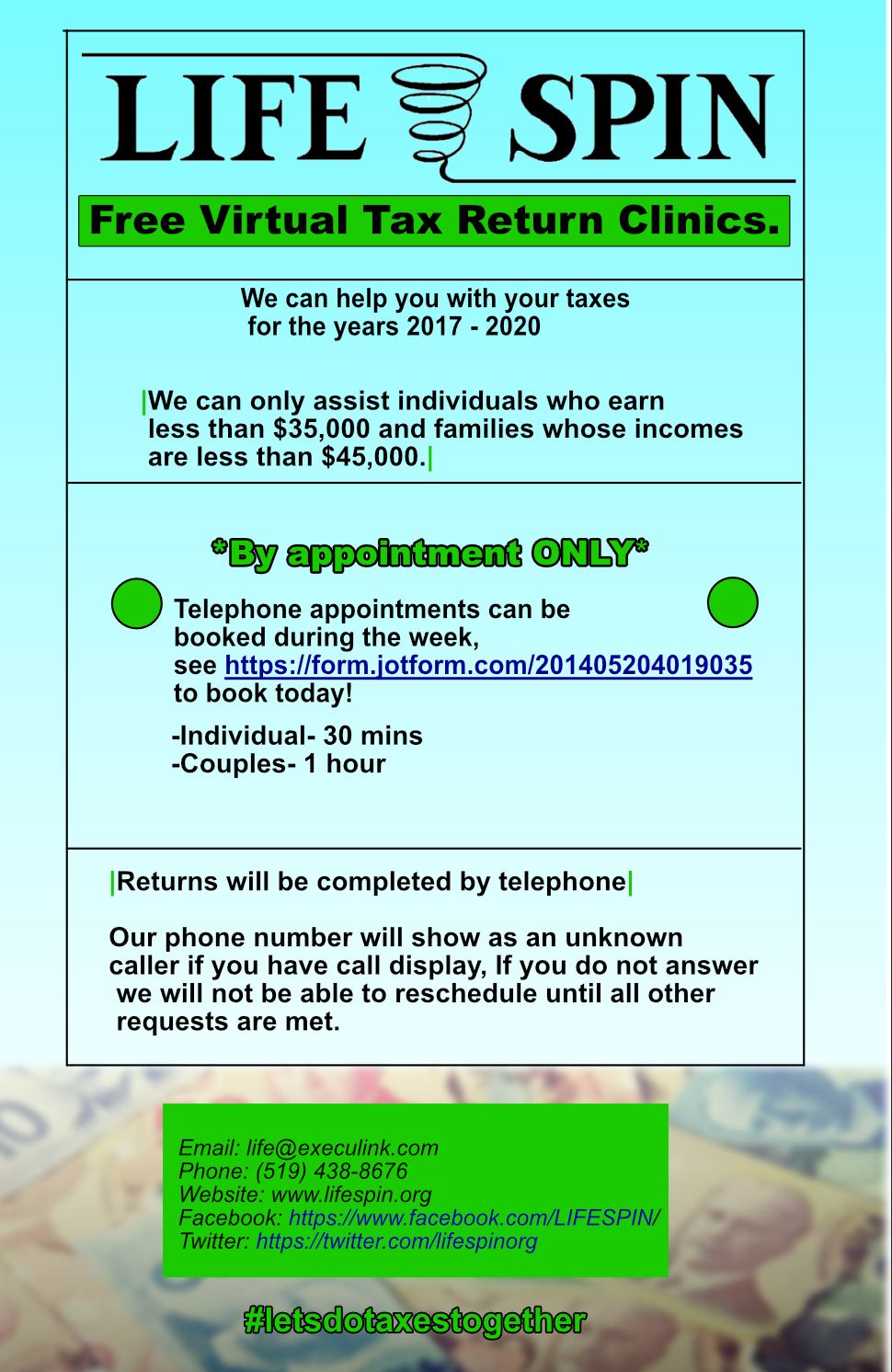 81/128
[Speaker Notes: jjone229_poster.jpg]
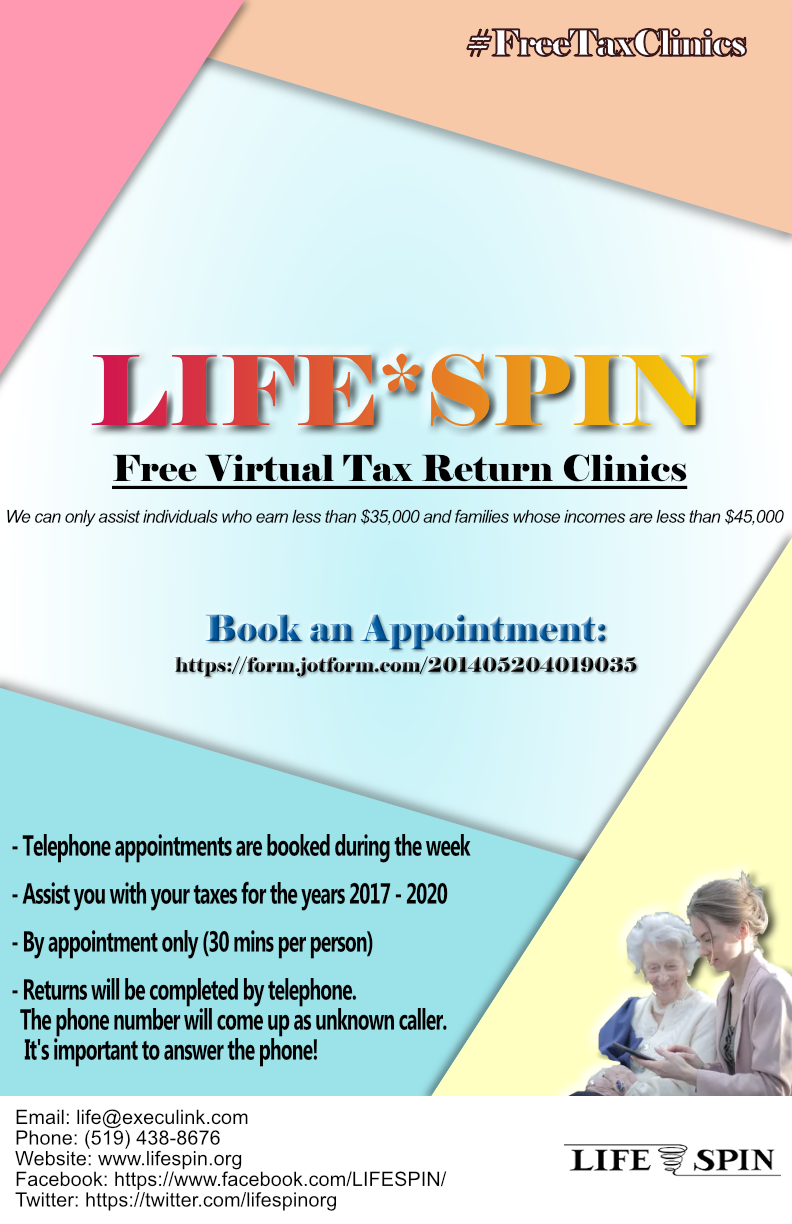 82/128
[Speaker Notes: jjian86_poster.jpg]
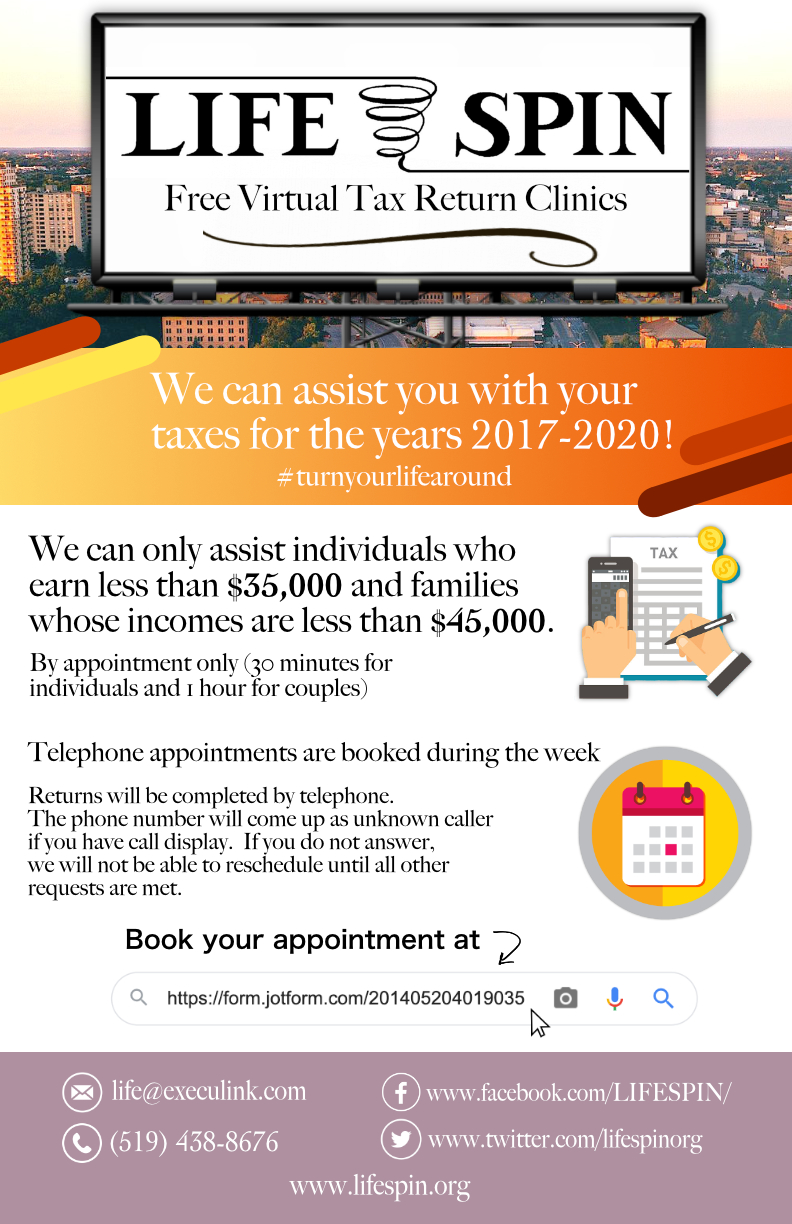 83/128
[Speaker Notes: jjang84_poster.jpg]
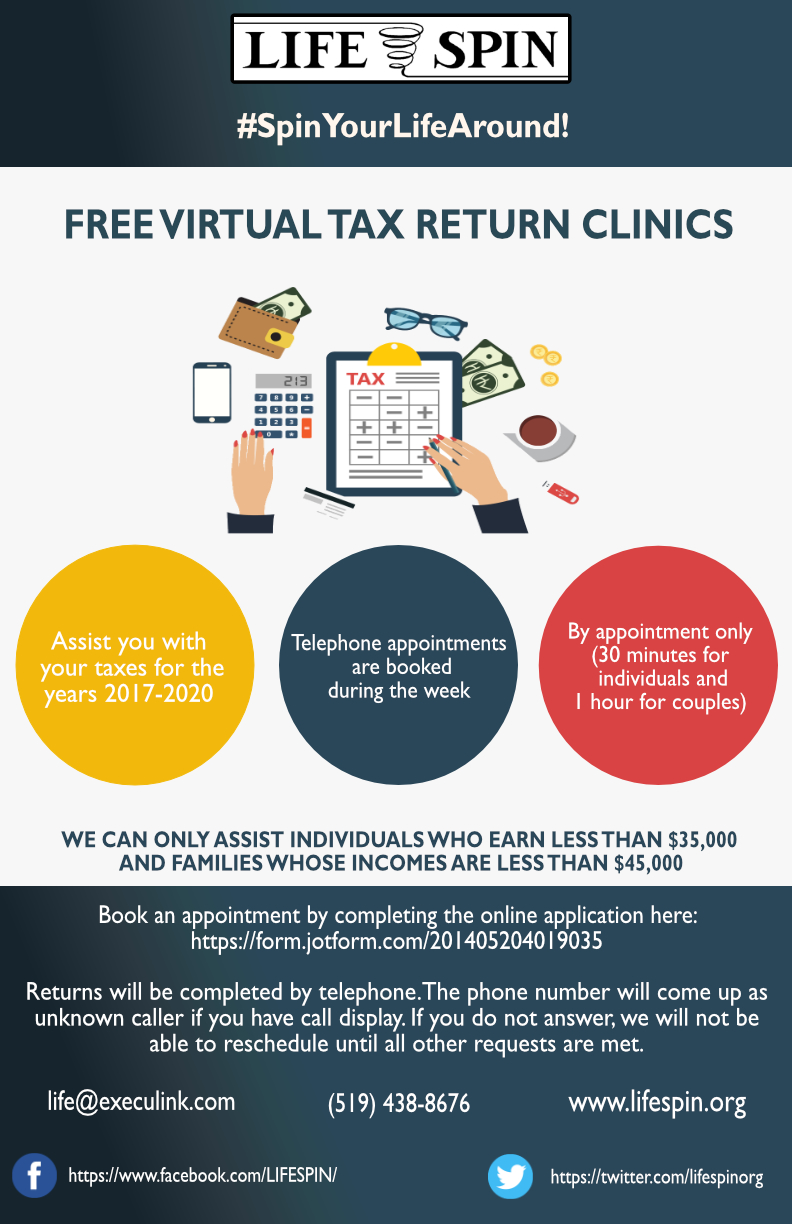 84/128
[Speaker Notes: hmalik49_poster.jpg]
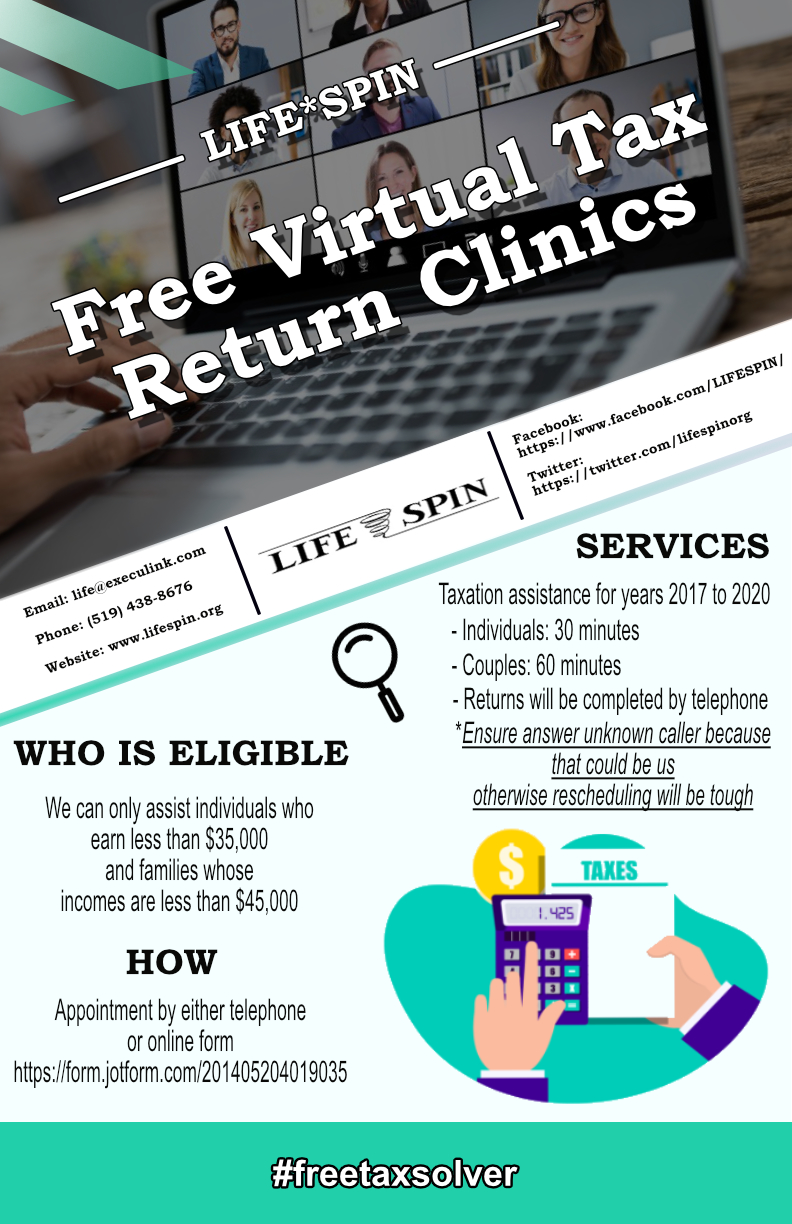 85/128
[Speaker Notes: hliu569_poster.jpg]
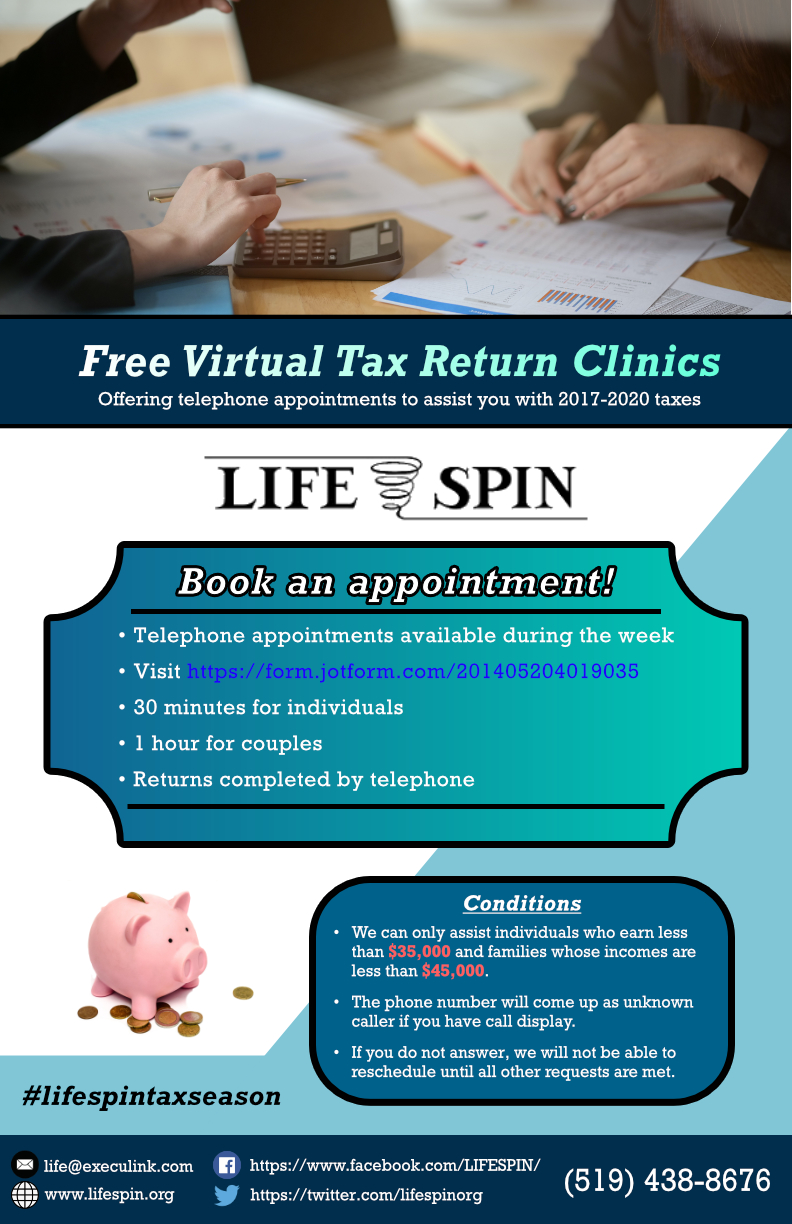 86/128
[Speaker Notes: hlee785_poster.jpg]
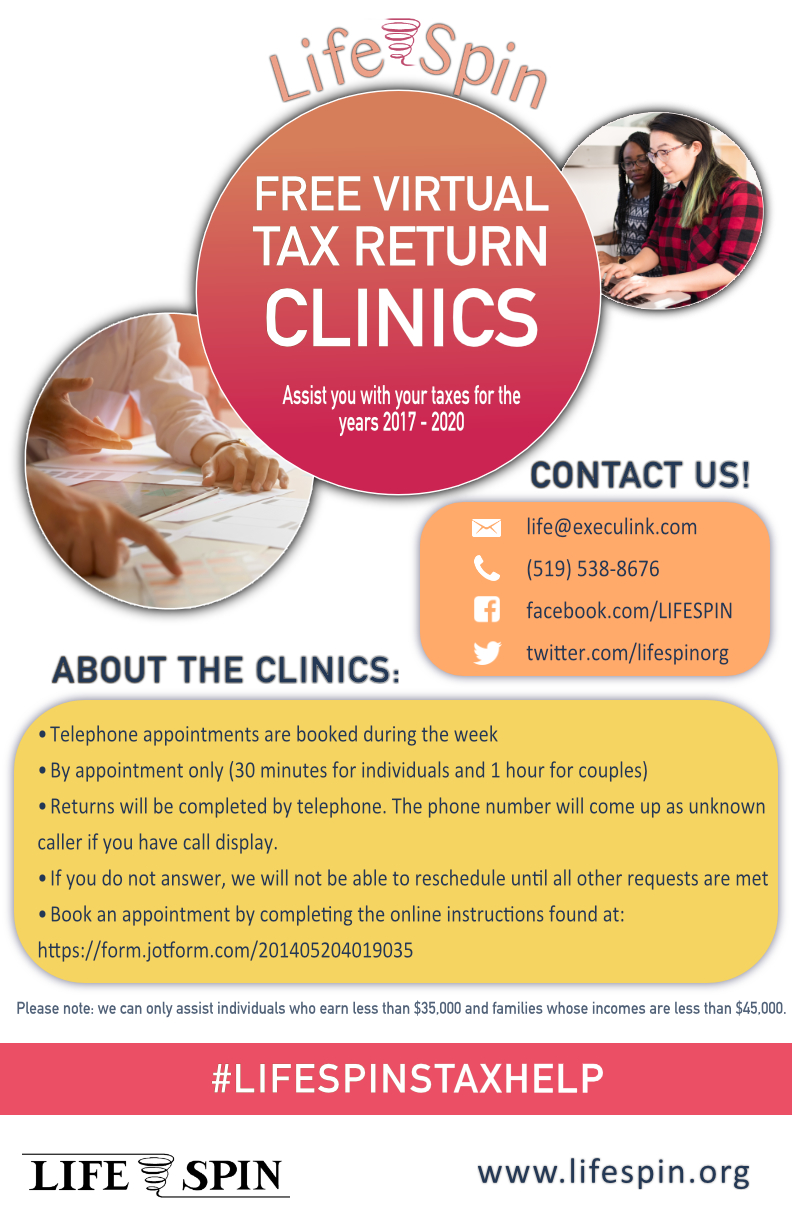 87/128
[Speaker Notes: hjedras_poster.jpg]
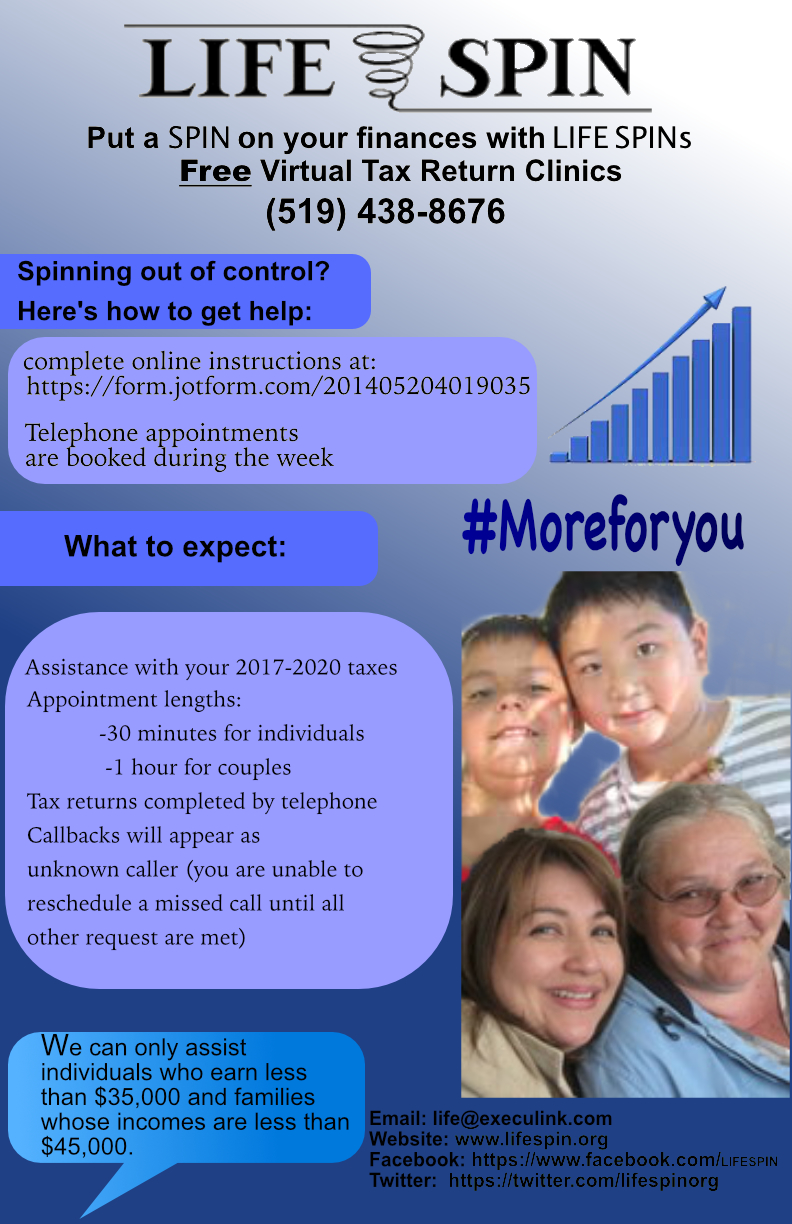 88/128
[Speaker Notes: gmacne_poster.jpg]
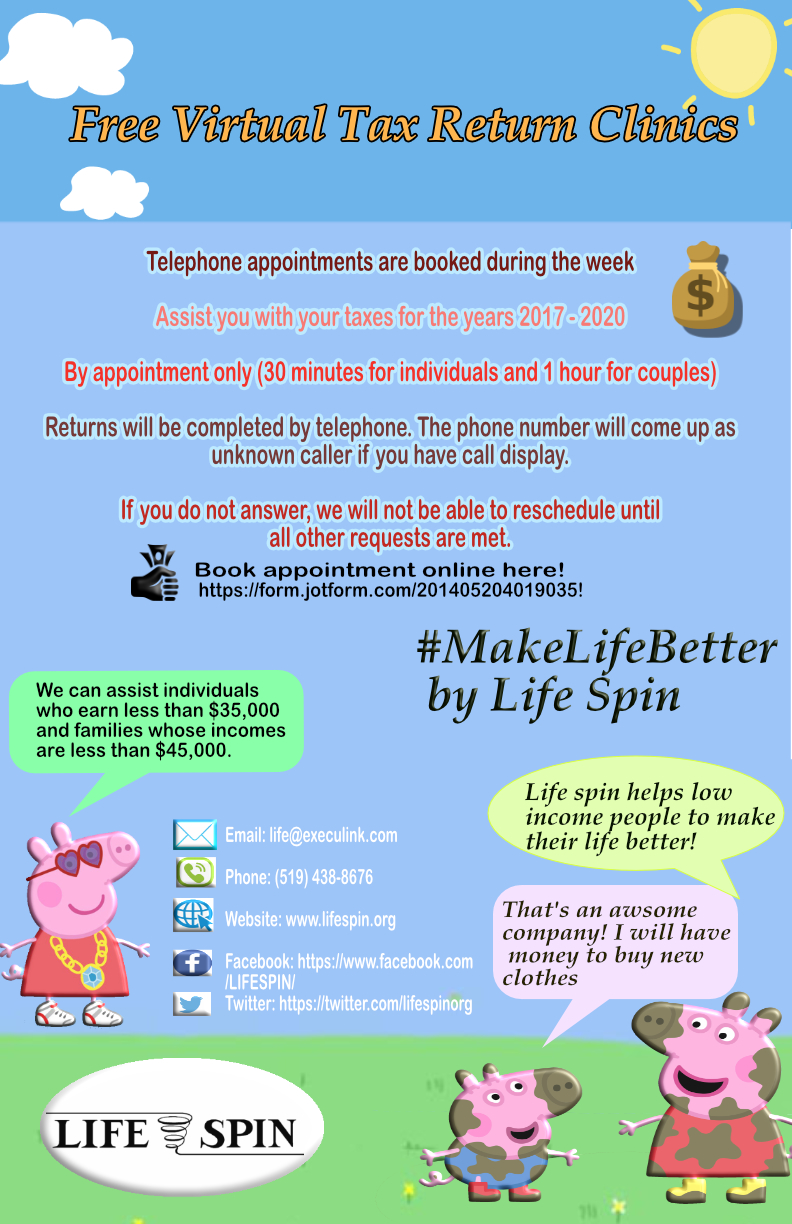 89/128
[Speaker Notes: gliu252_poster.jpg]
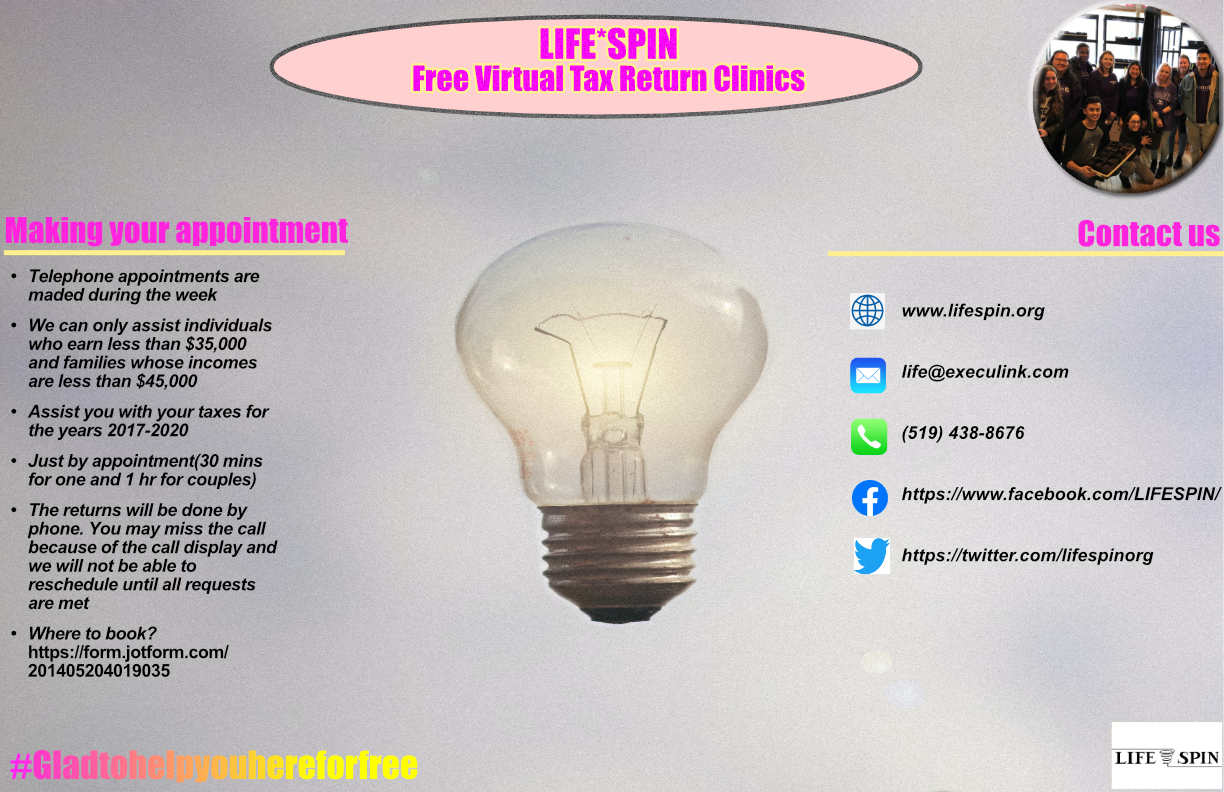 90/128
[Speaker Notes: glin59_poster.jpg]
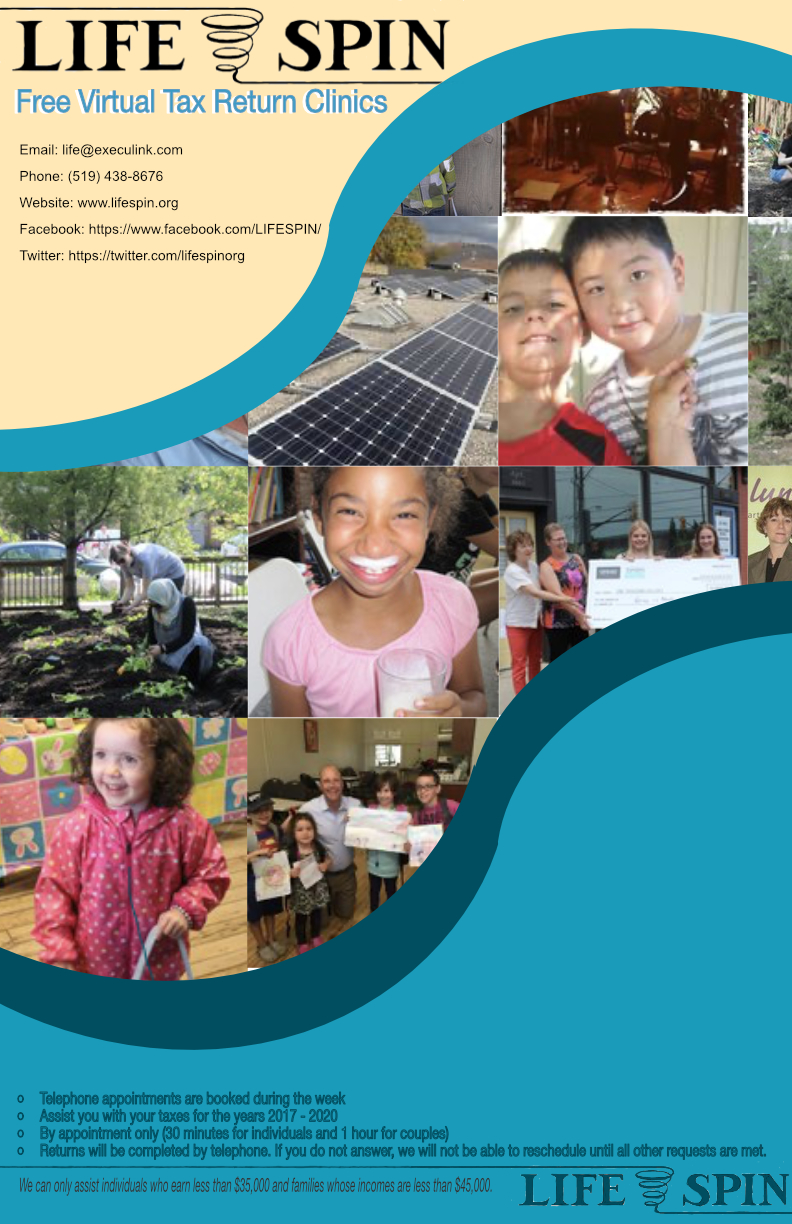 91/128
[Speaker Notes: glancefi_poster.jpg]
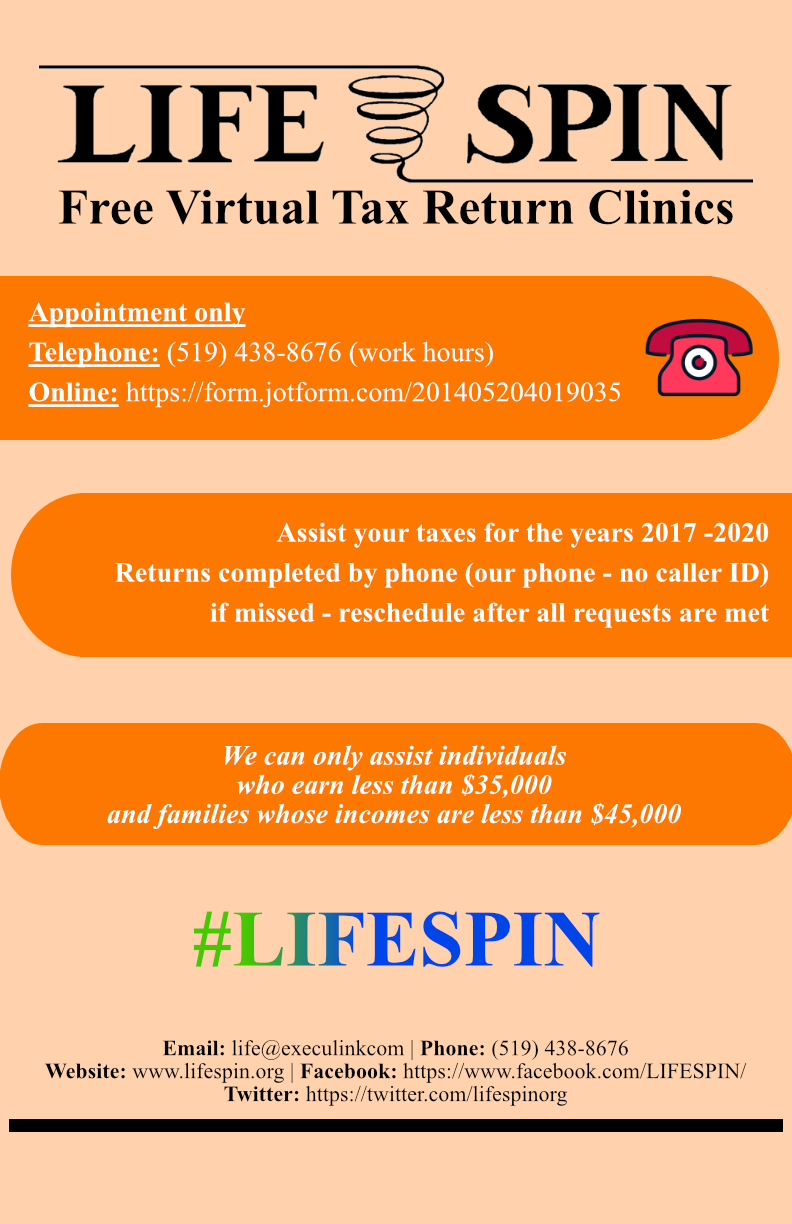 92/128
[Speaker Notes: gkumenta_poster.jpg]
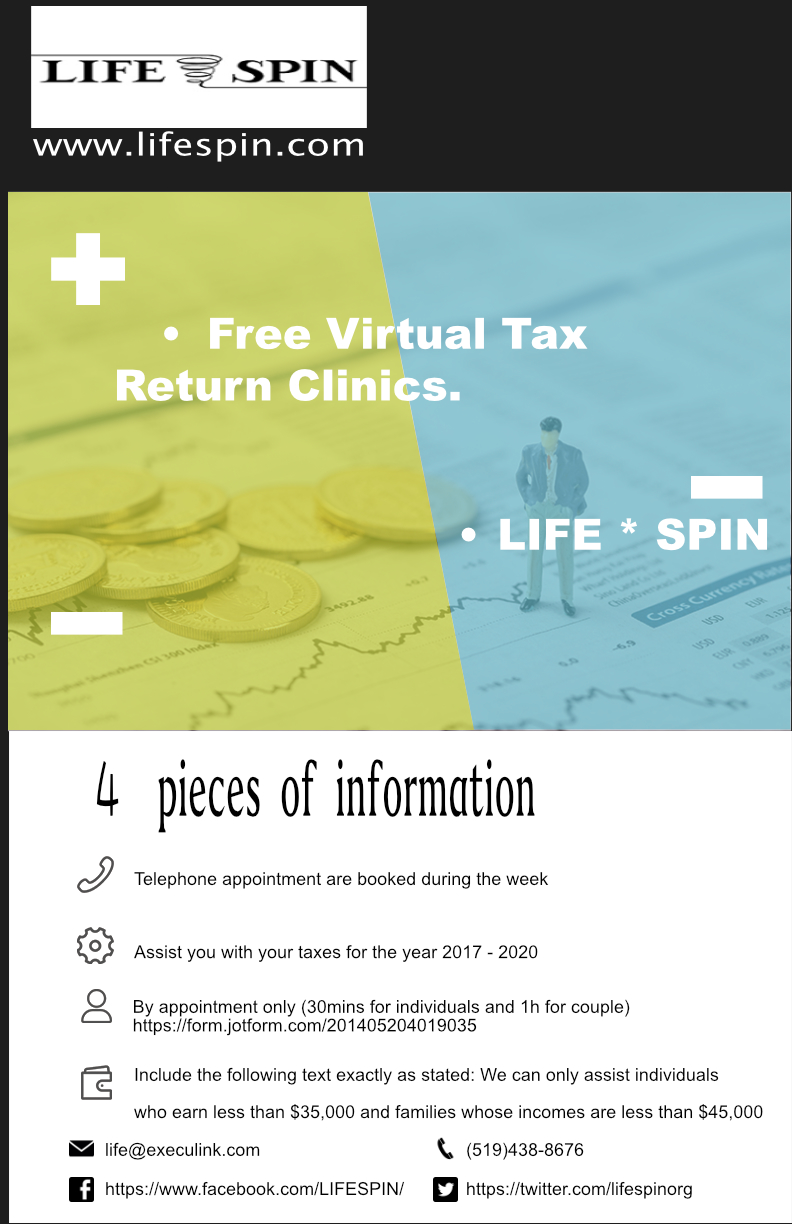 93/128
[Speaker Notes: flei2_poster.jpg]
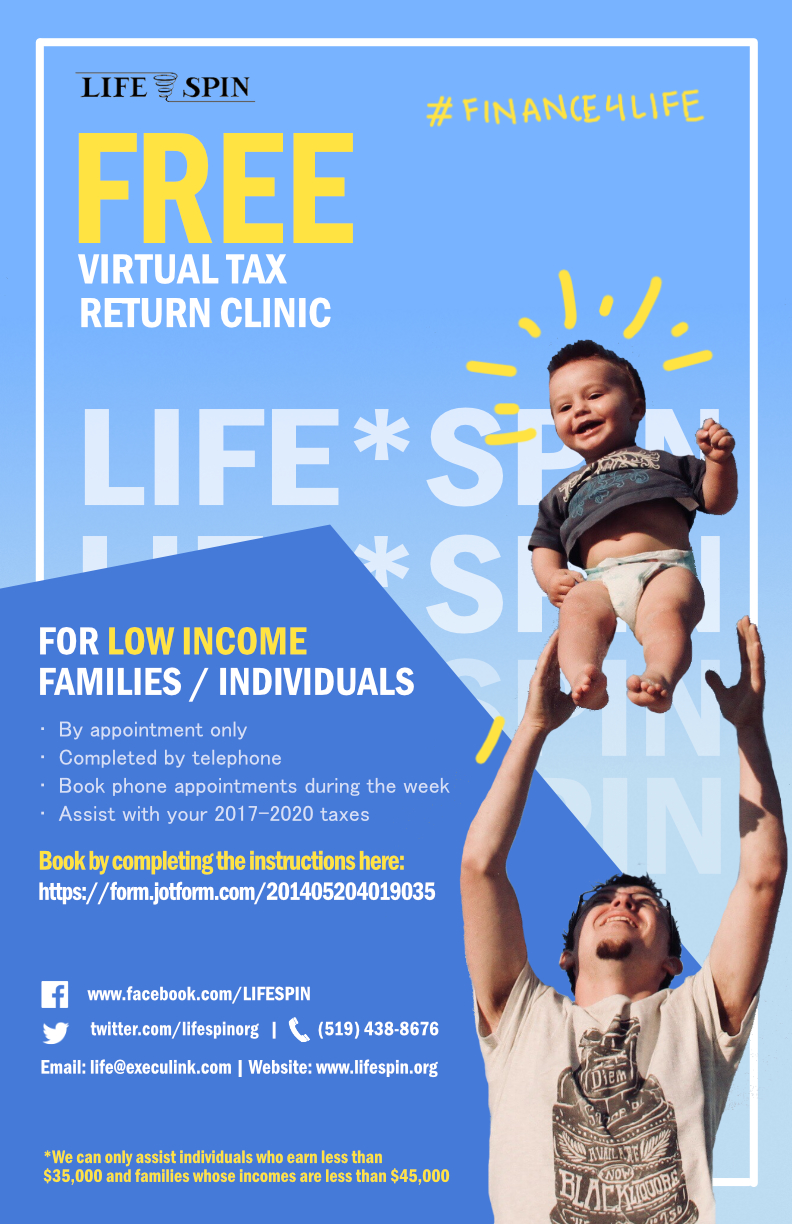 94/128
[Speaker Notes: elee564_poster.jpg]
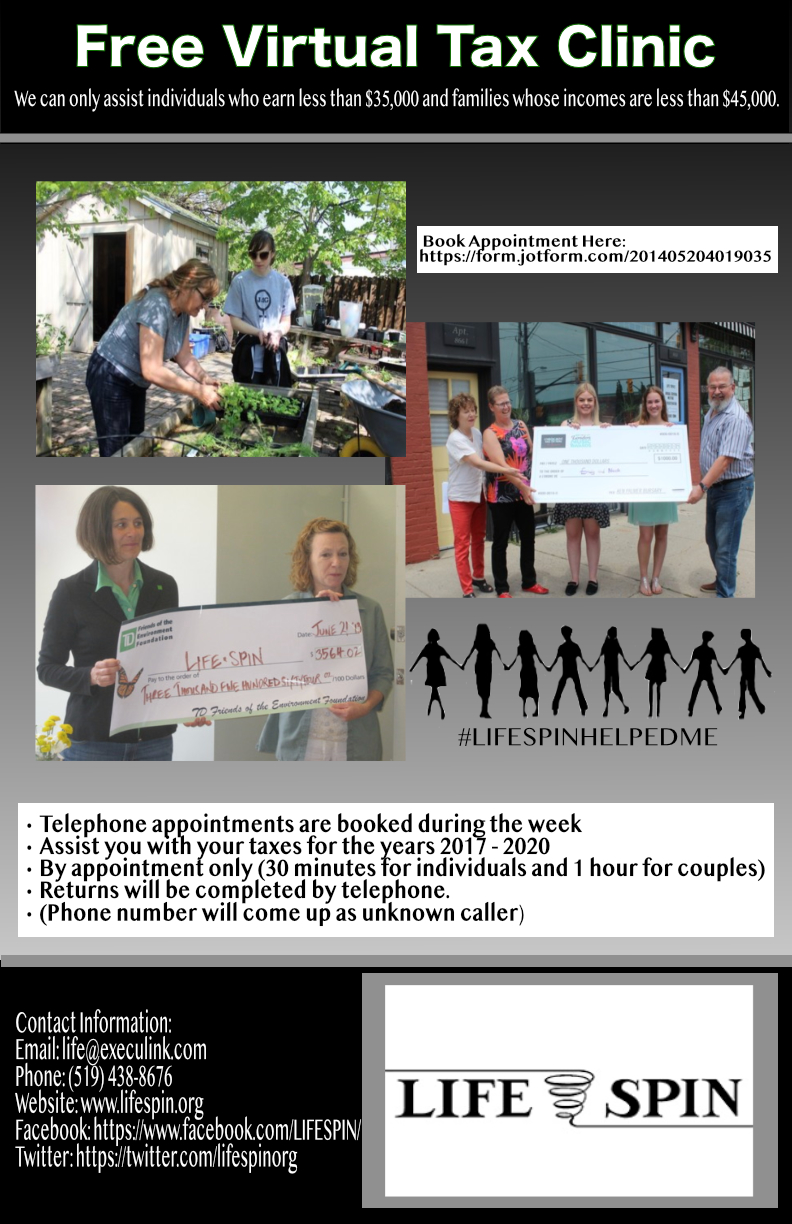 95/128
[Speaker Notes: ekoppers_poster.jpg]
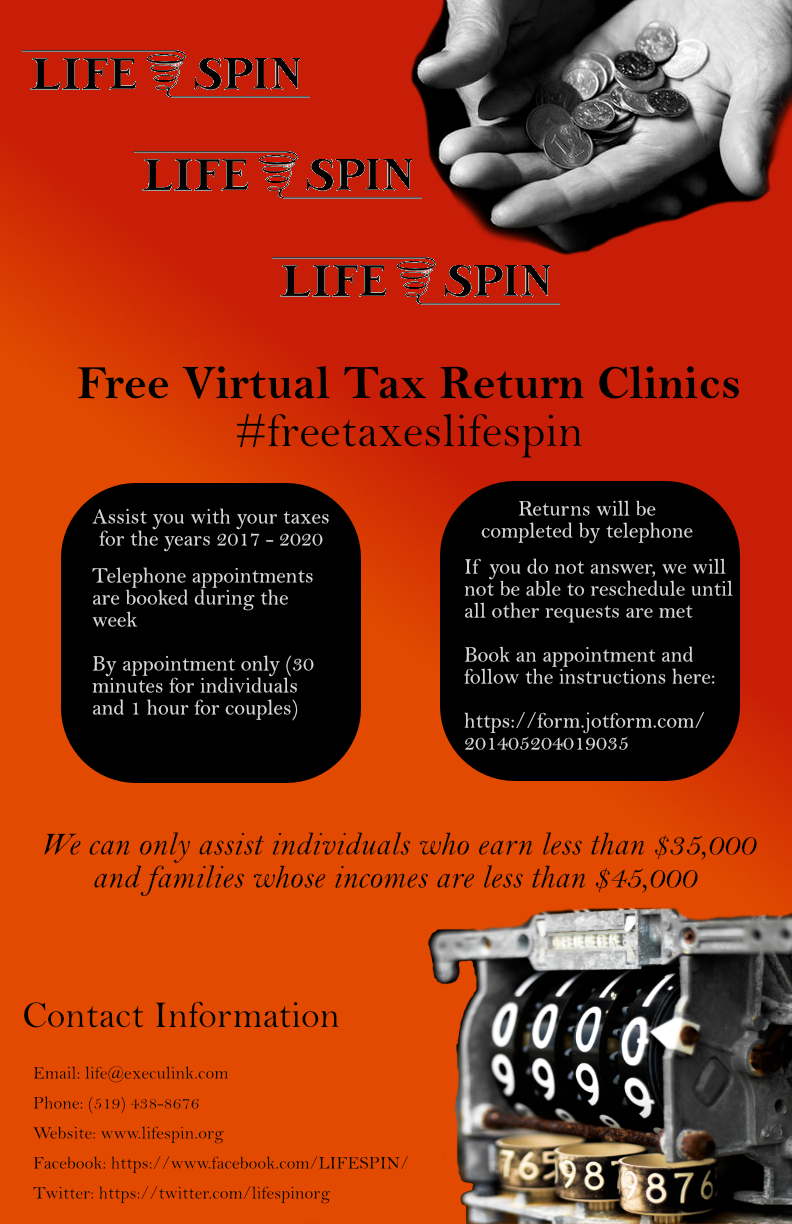 96/128
[Speaker Notes: ekleiber_poster.jpg]
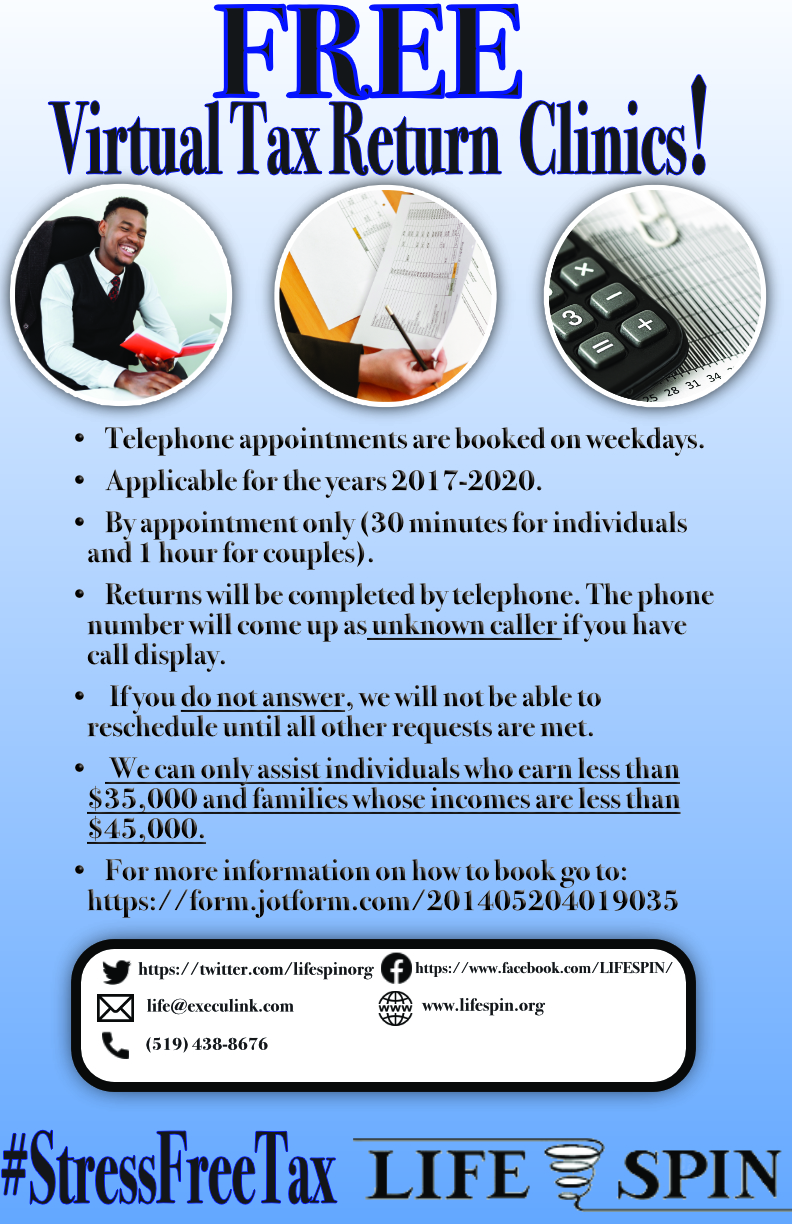 97/128
[Speaker Notes: ehutch8_poster.jpg]
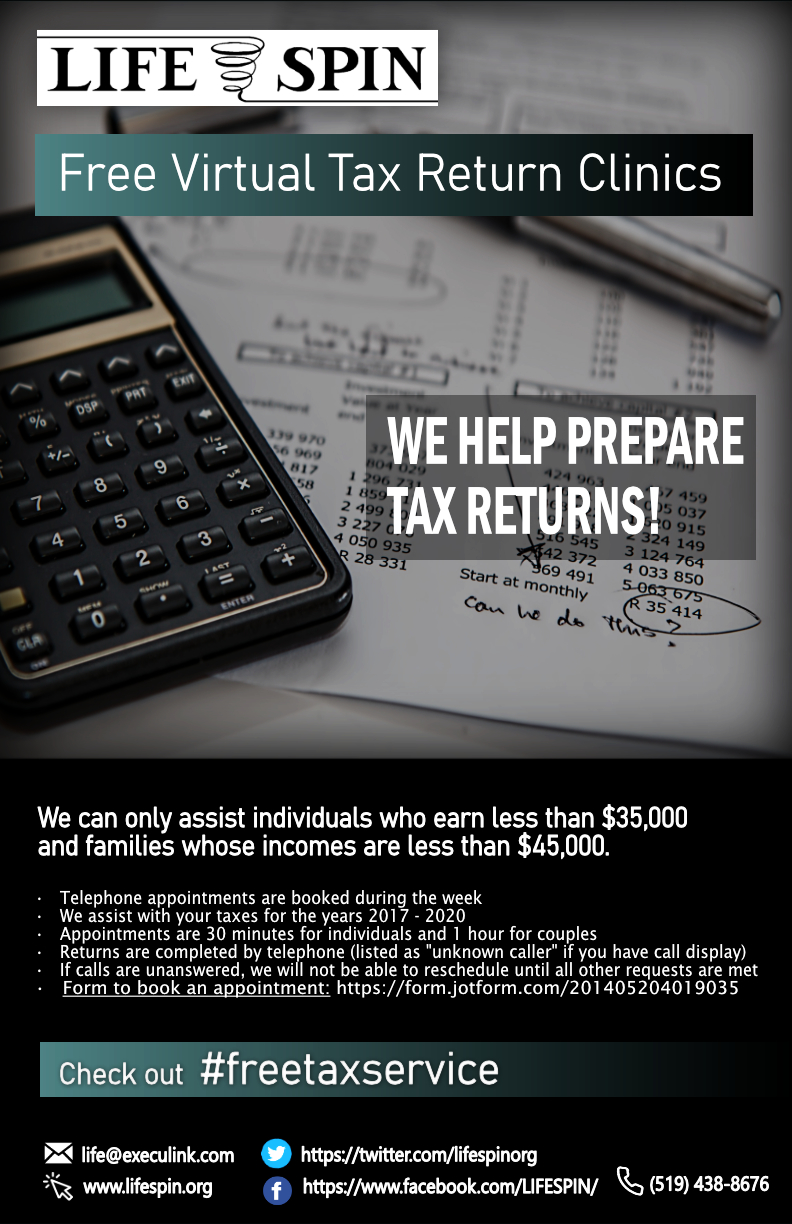 98/128
[Speaker Notes: dmakaoui_poster.jpg]
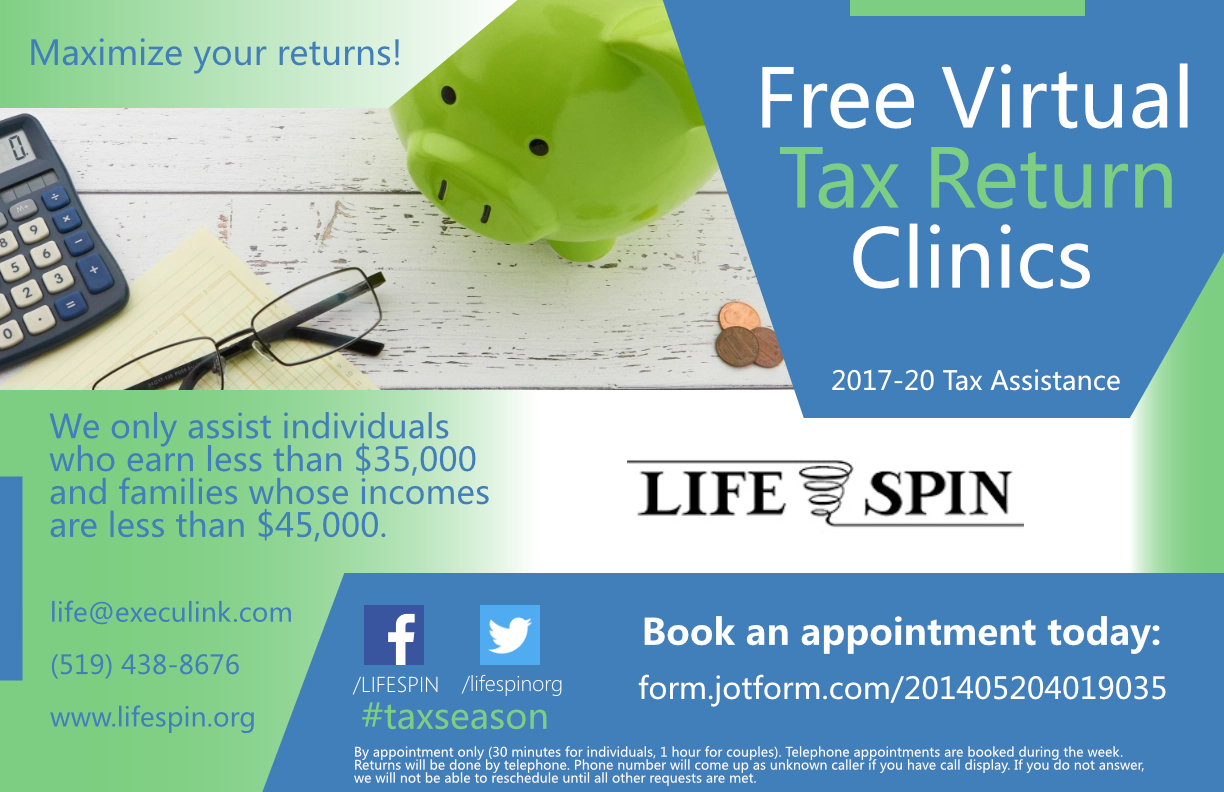 99/128
[Speaker Notes: dliu423_poster.jpg]
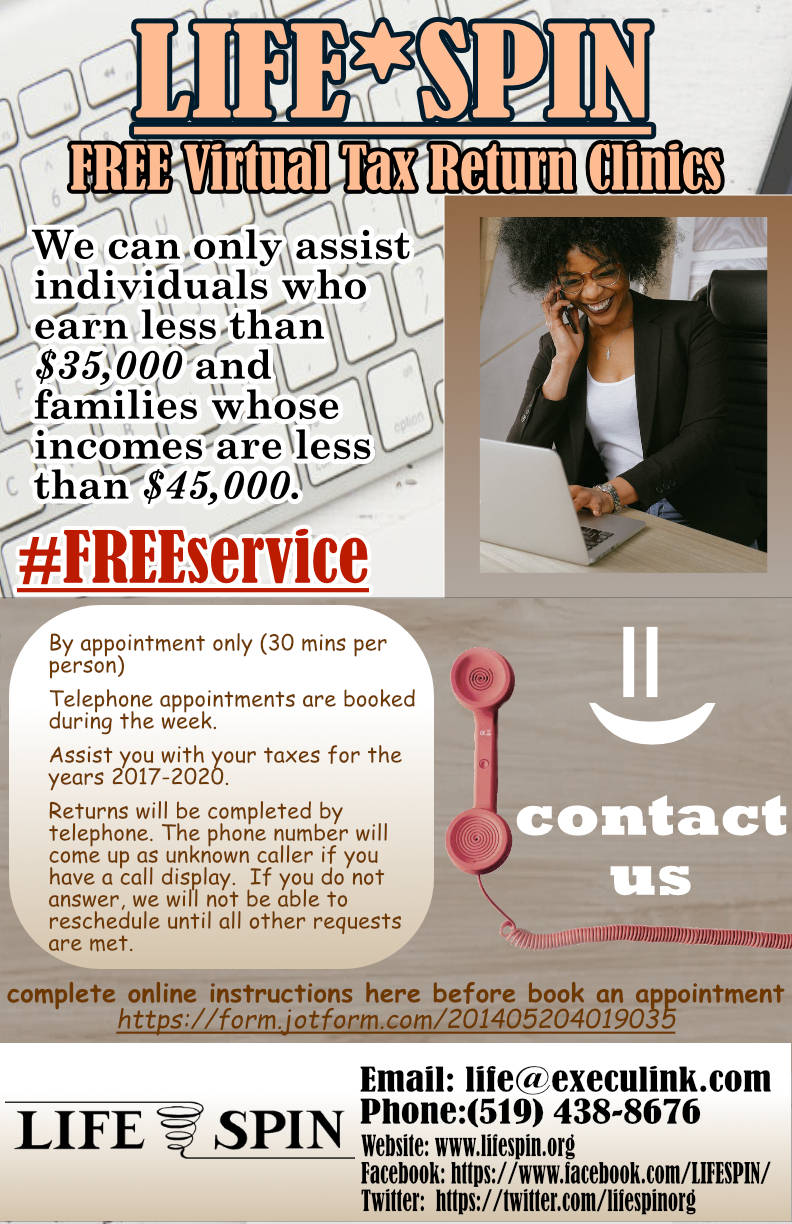 100/128
[Speaker Notes: dli454_poster.jpg]
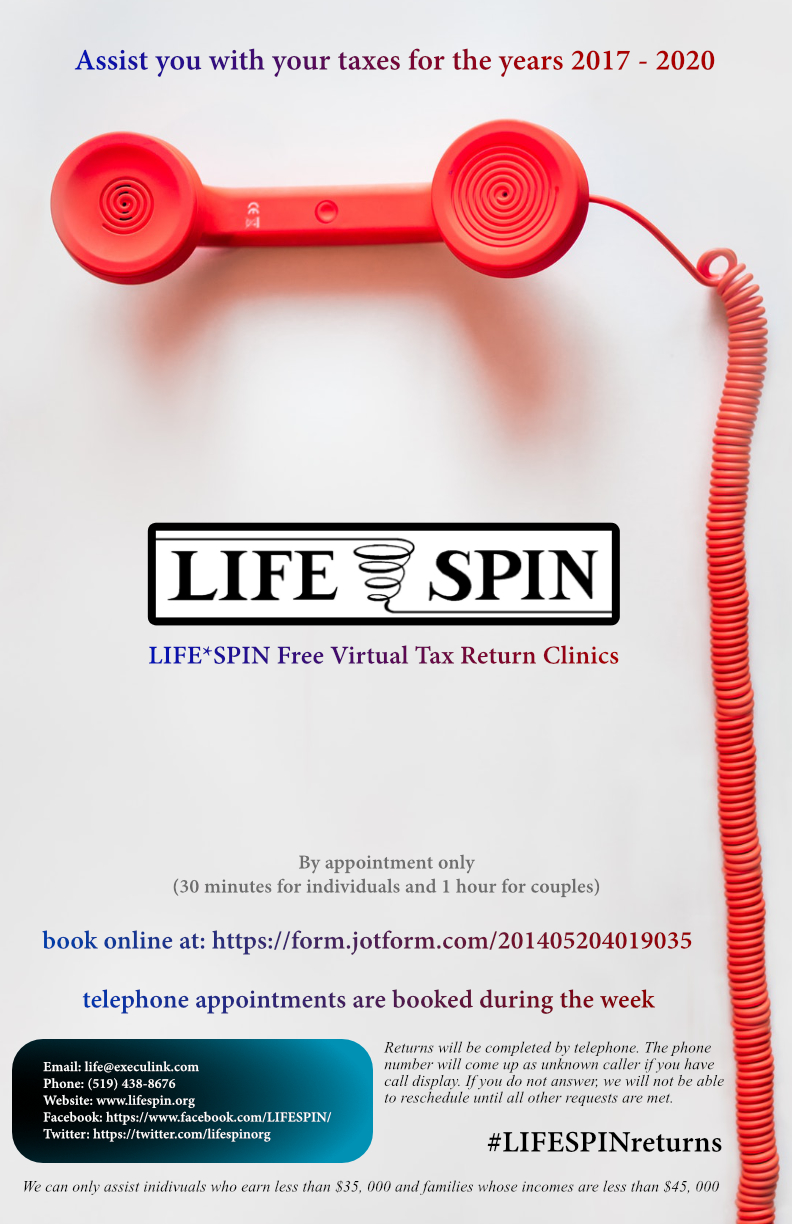 101/128
[Speaker Notes: dkwok9_poster.jpg]
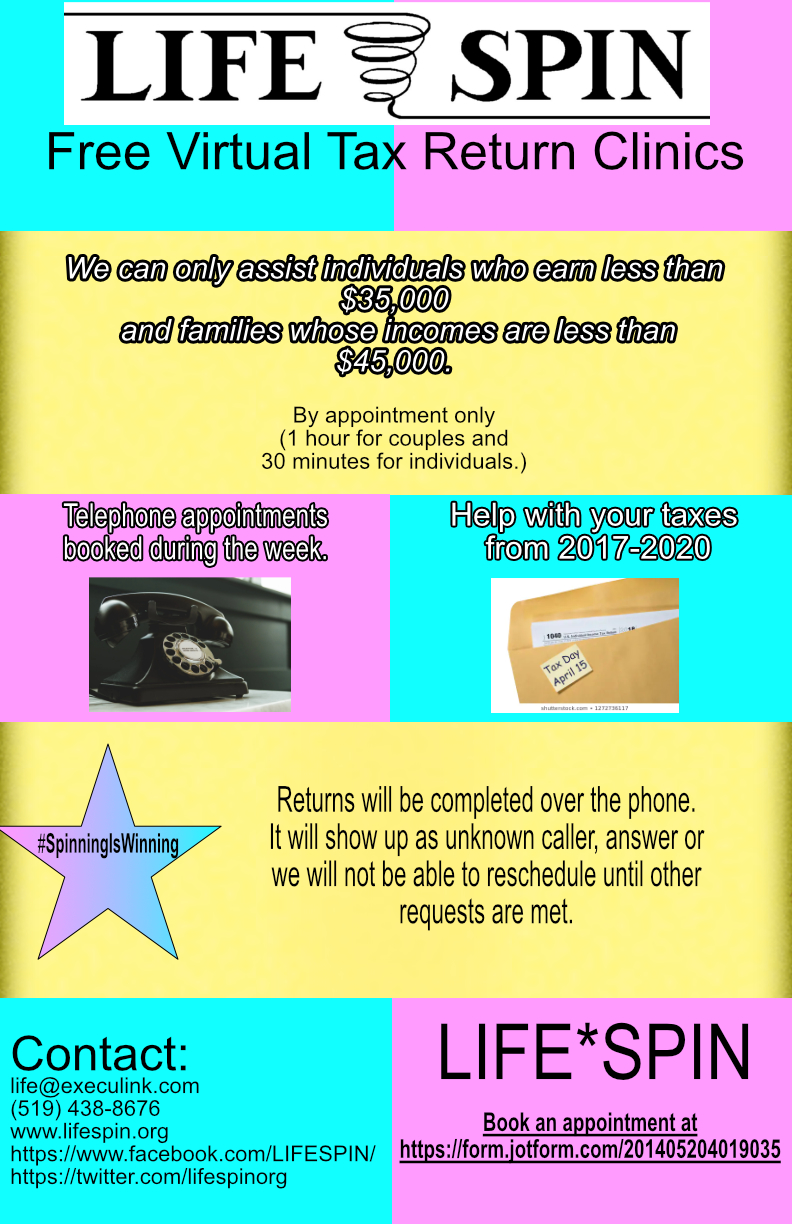 102/128
[Speaker Notes: dkrause5_poster.jpg]
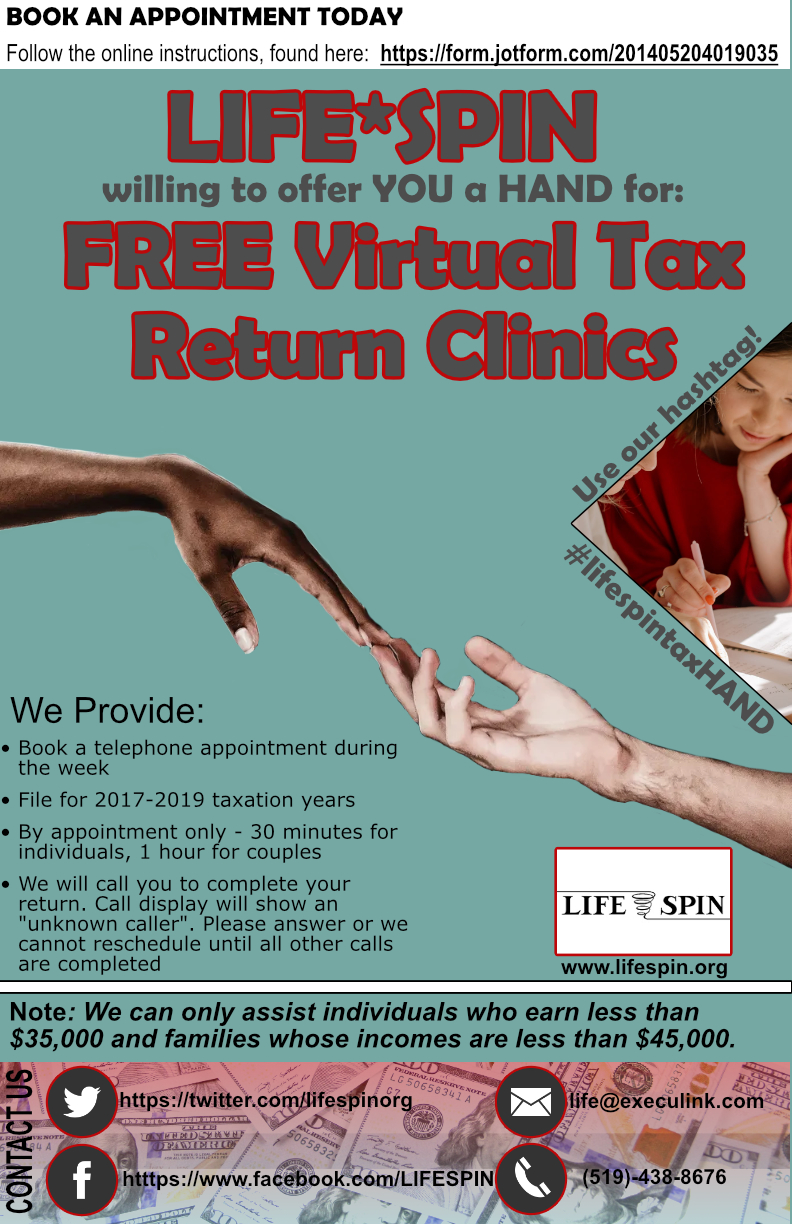 103/128
[Speaker Notes: csackrid_poster.jpg]
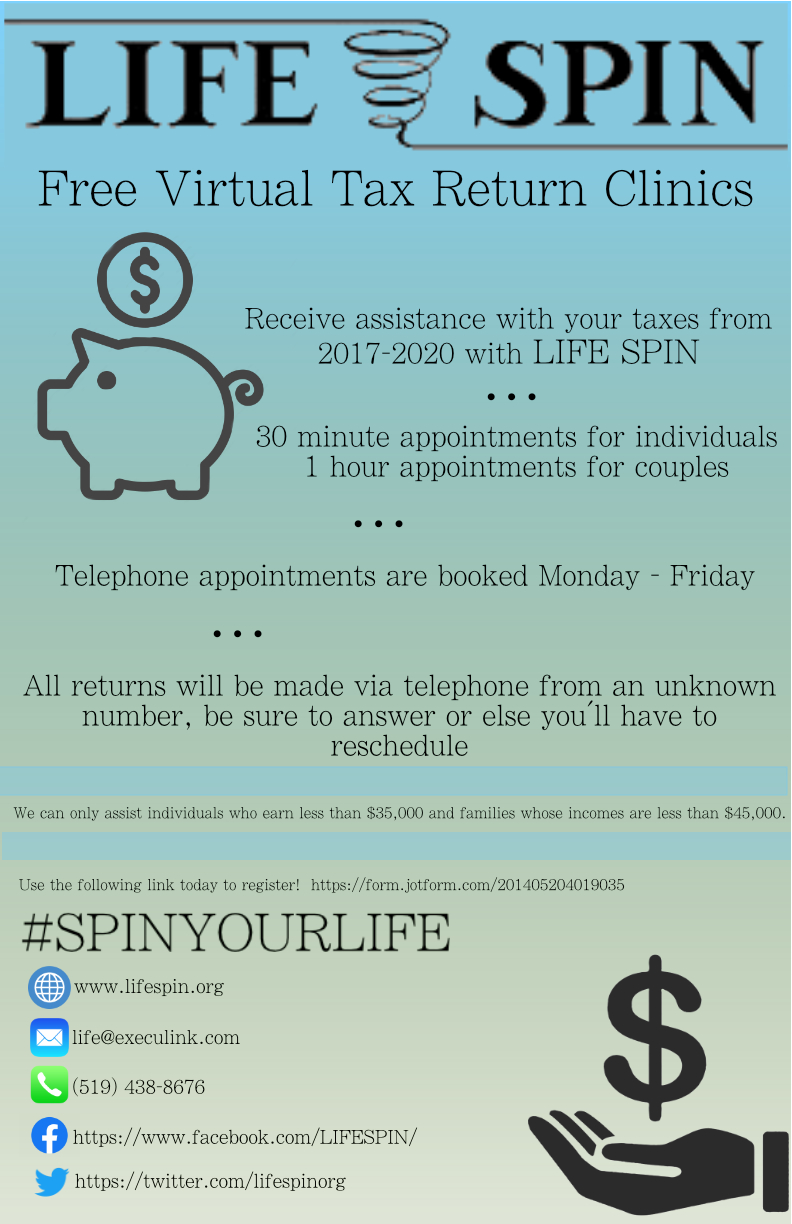 104/128
[Speaker Notes: cmanji_poster.jpg]
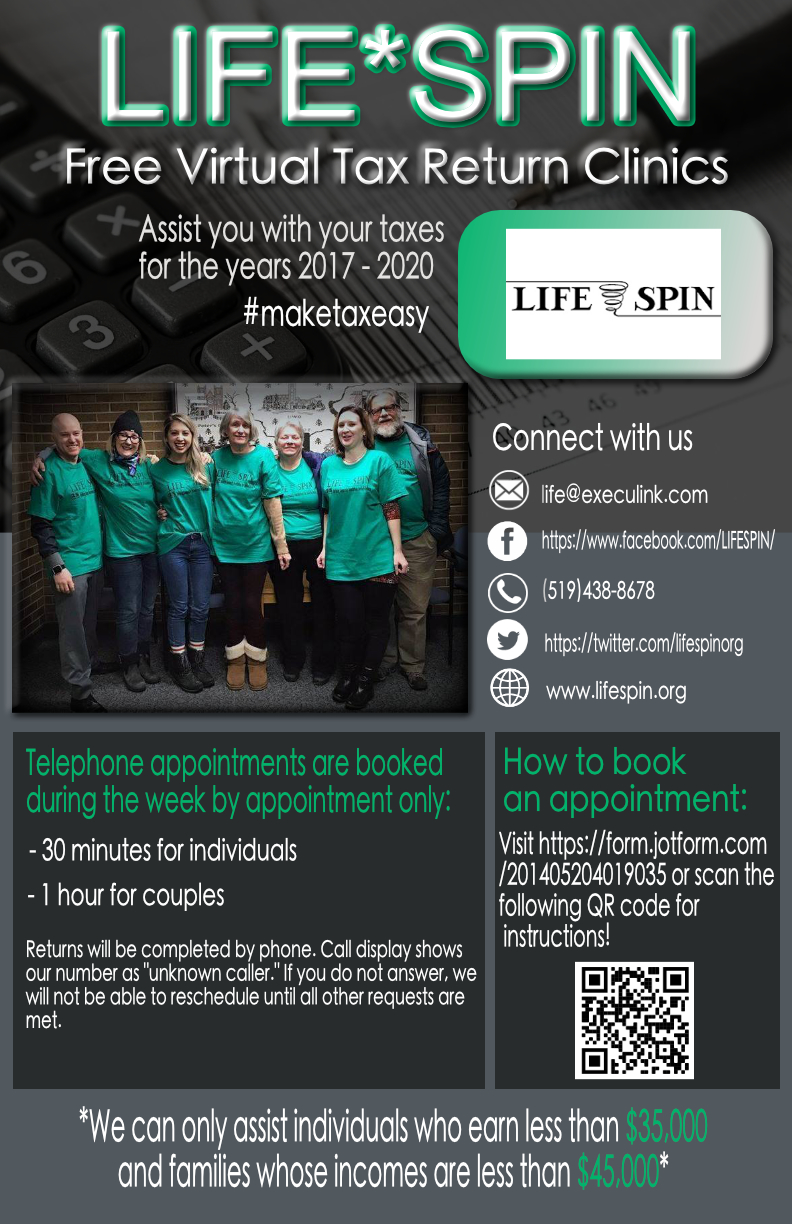 105/128
[Speaker Notes: cmalhinh_poster.jpg]
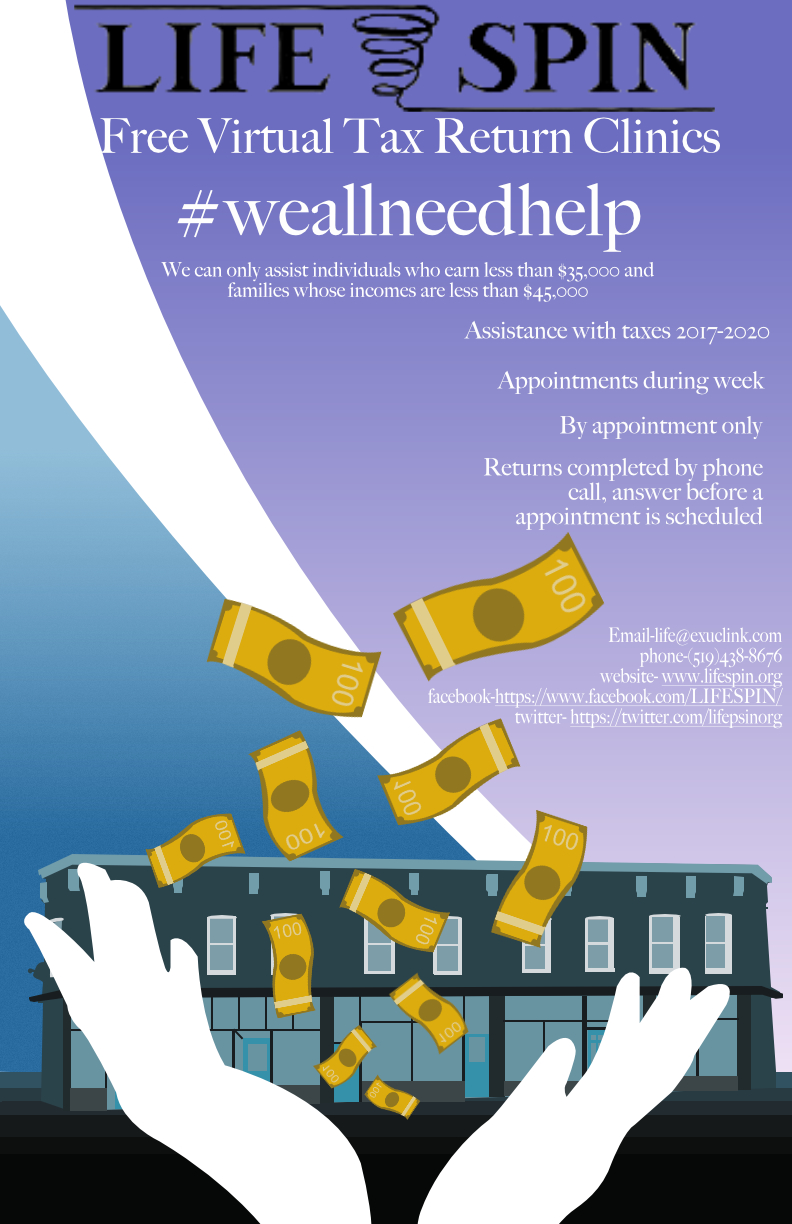 106/128
[Speaker Notes: cmacka22_poster.jpg]
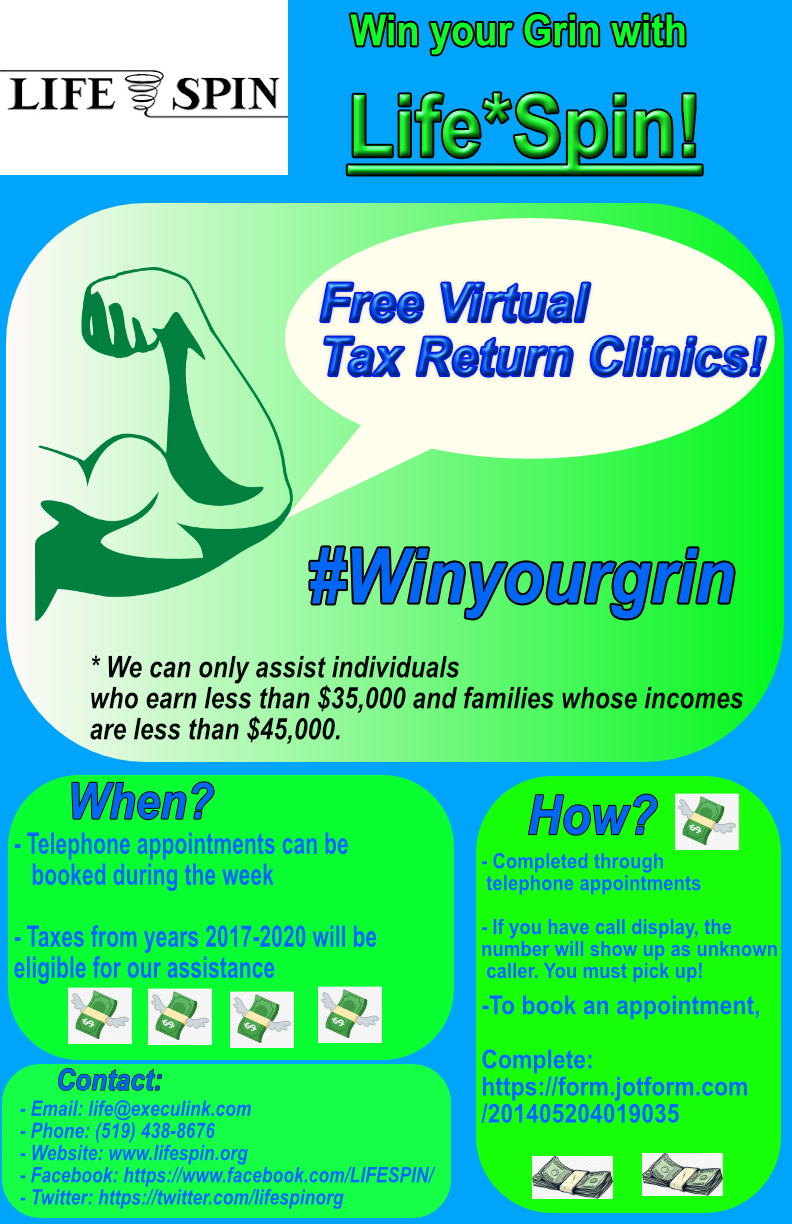 107/128
[Speaker Notes: cma344_poster.jpg]
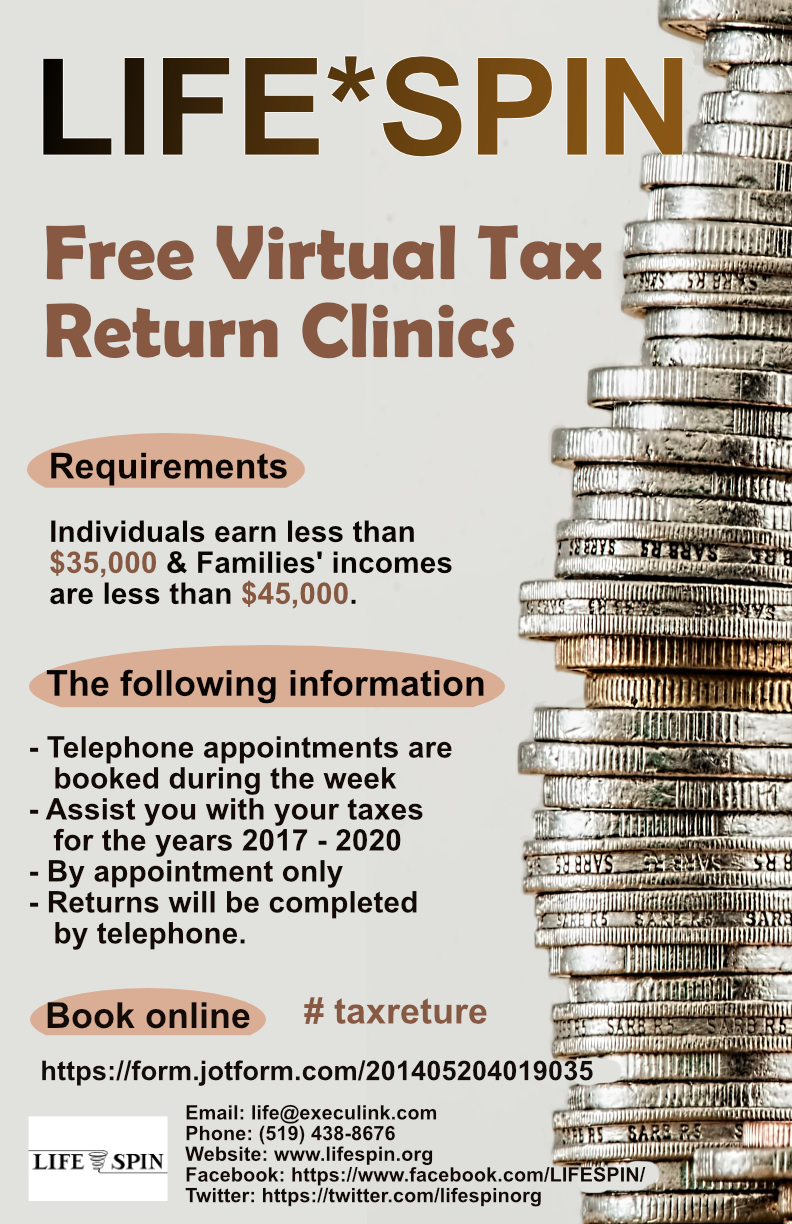 108/128
[Speaker Notes: clyu5_poster.jpg]
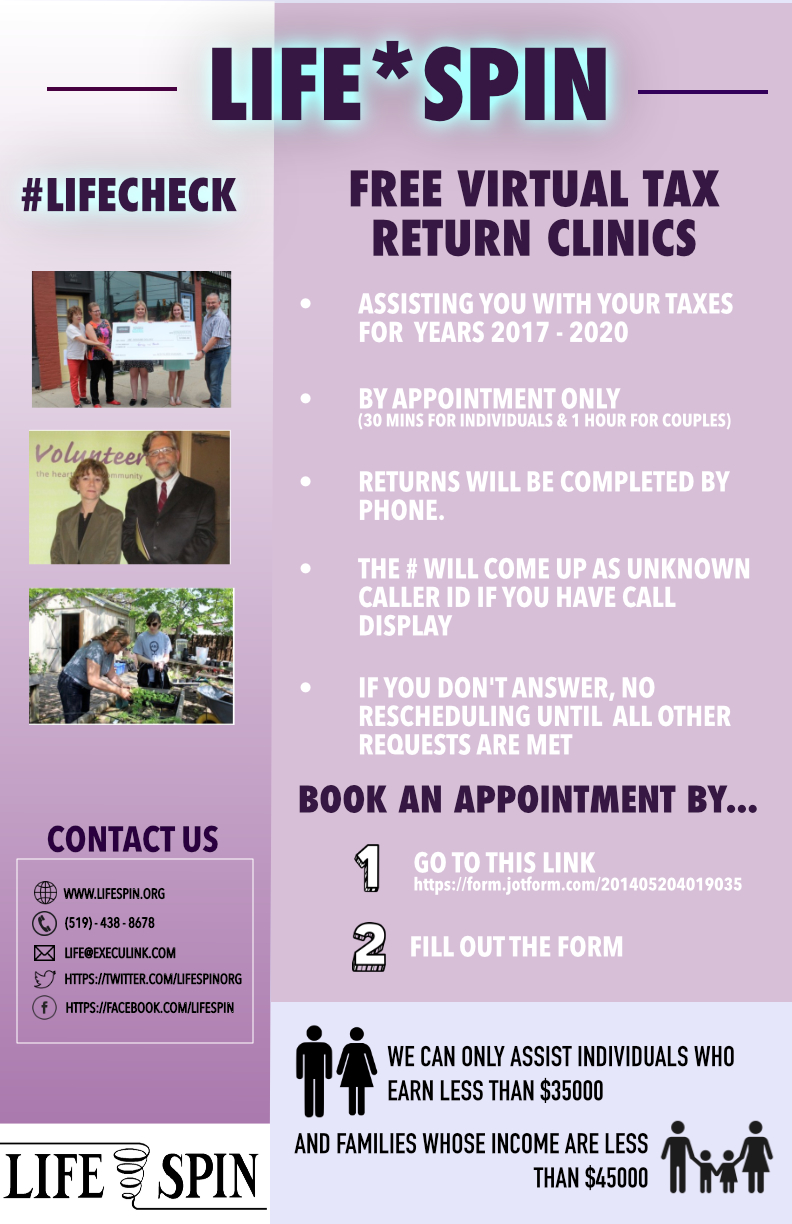 109/128
[Speaker Notes: cli2242_poster.jpg]
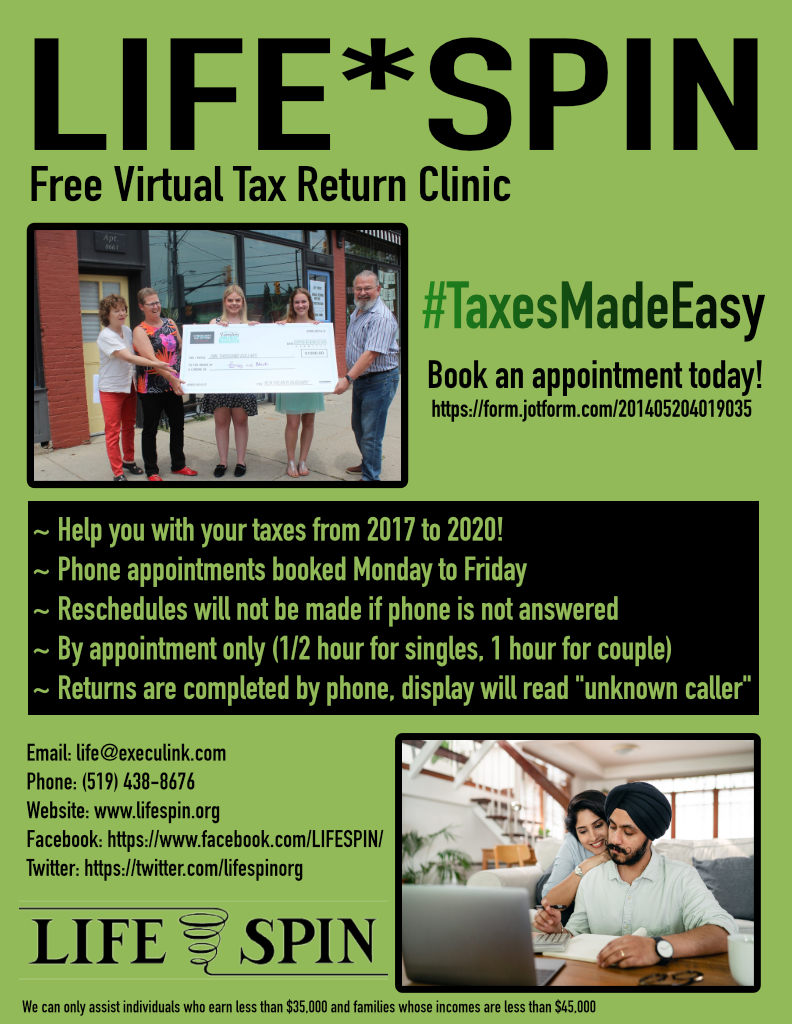 110/128
[Speaker Notes: cleclai6_poster.jpg]
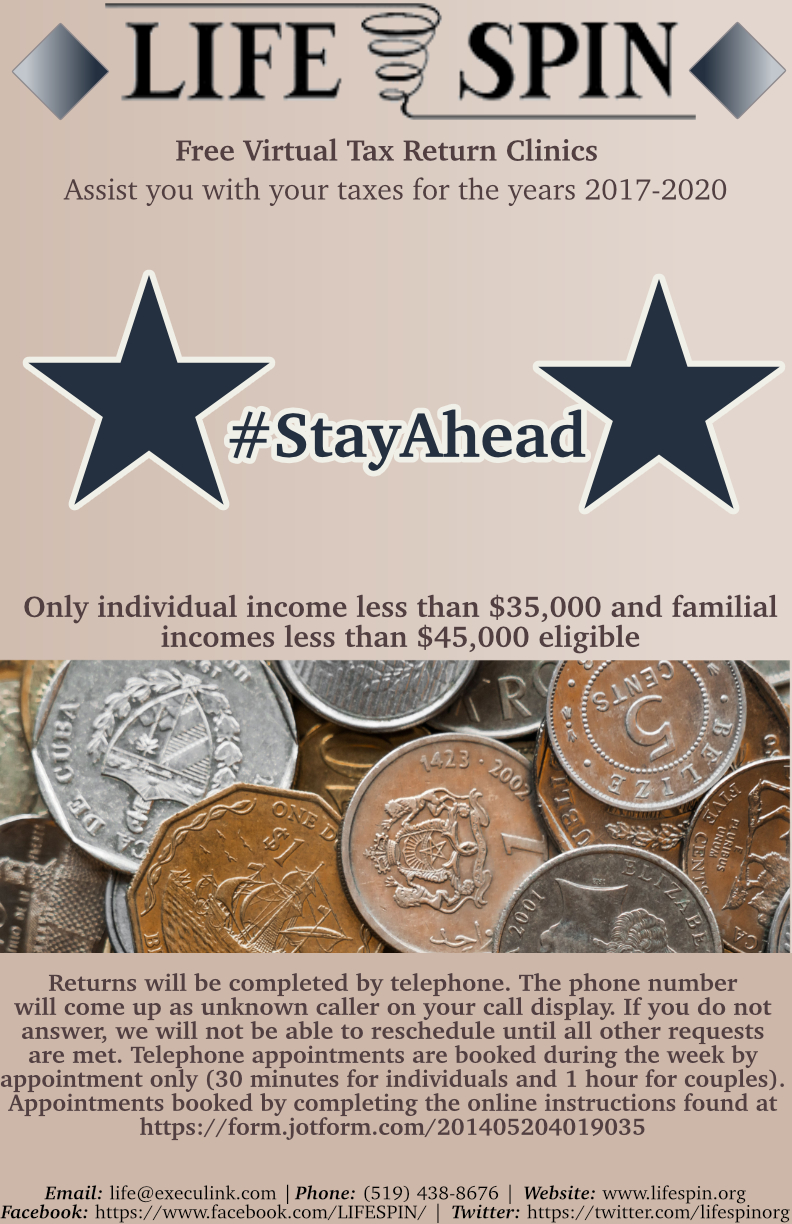 111/128
[Speaker Notes: ckuflik_poster.jpg]
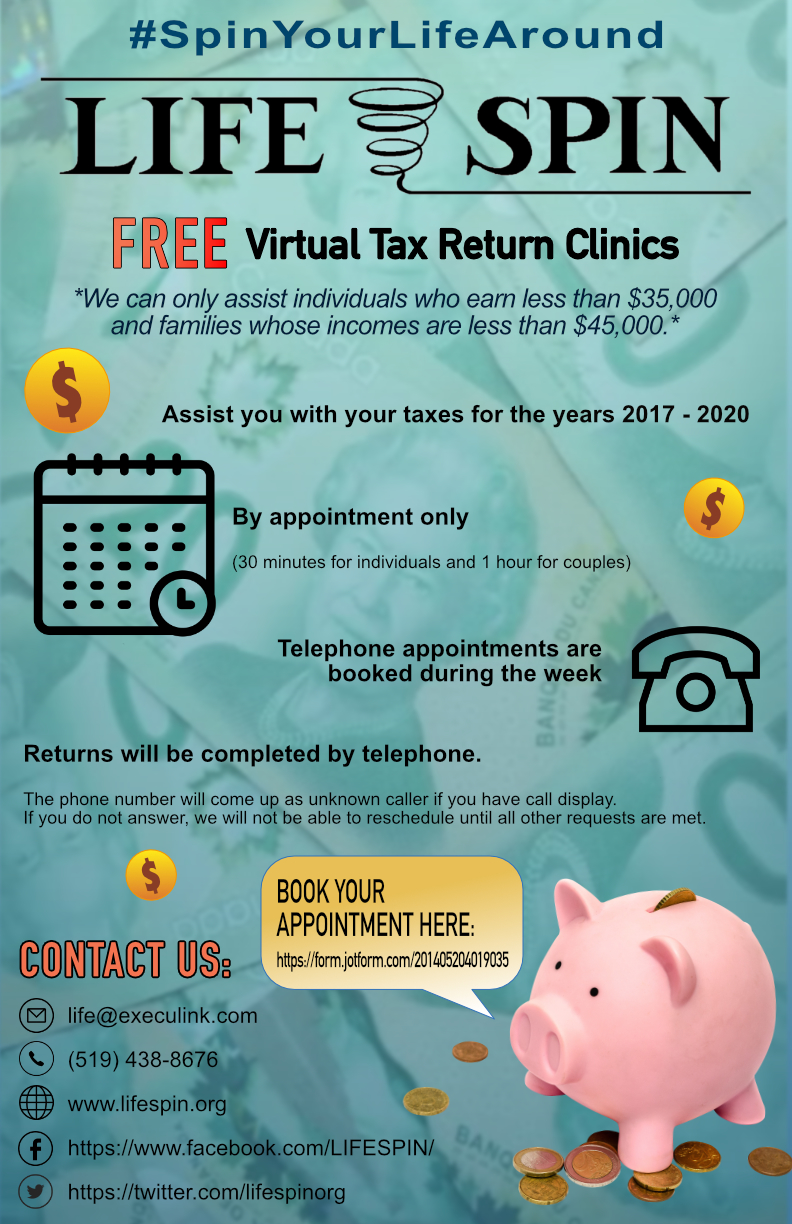 112/128
[Speaker Notes: ckim353_poster.jpg]
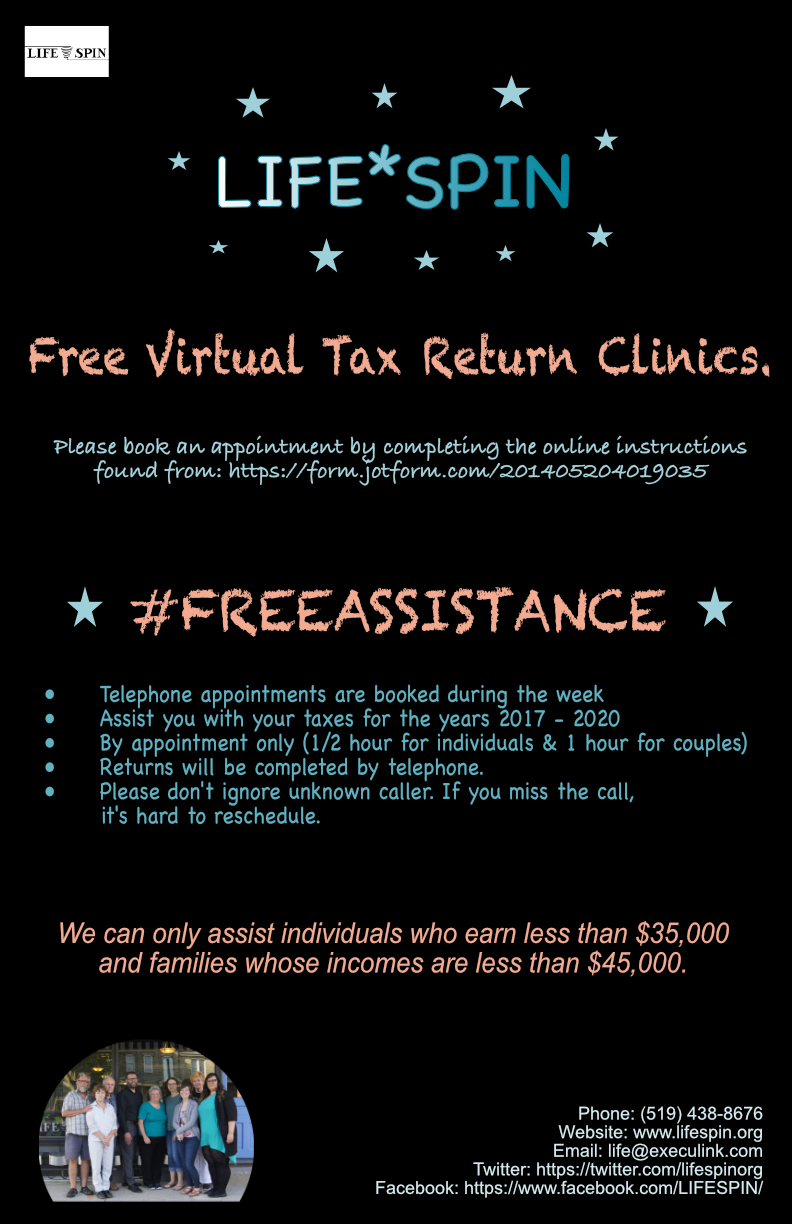 113/128
[Speaker Notes: cjiang88_poster.jpg]
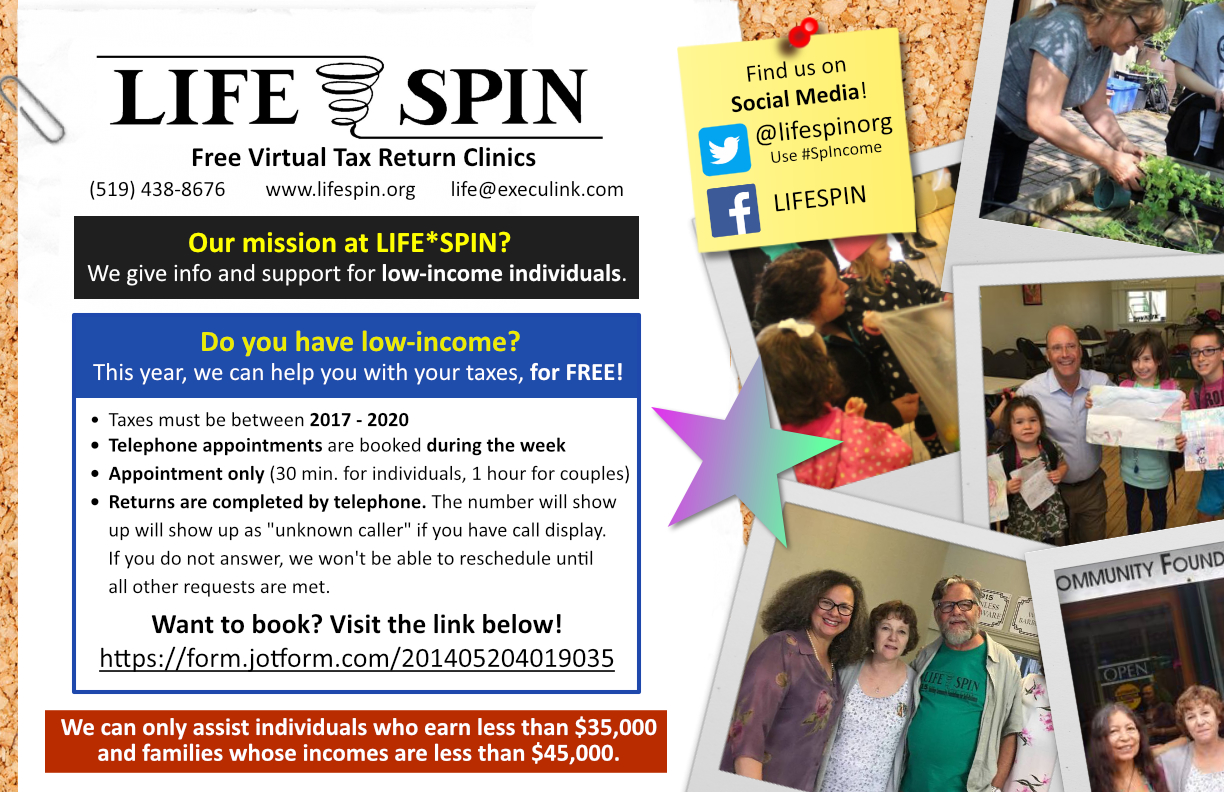 114/128
[Speaker Notes: bluu8_poster.jpg]
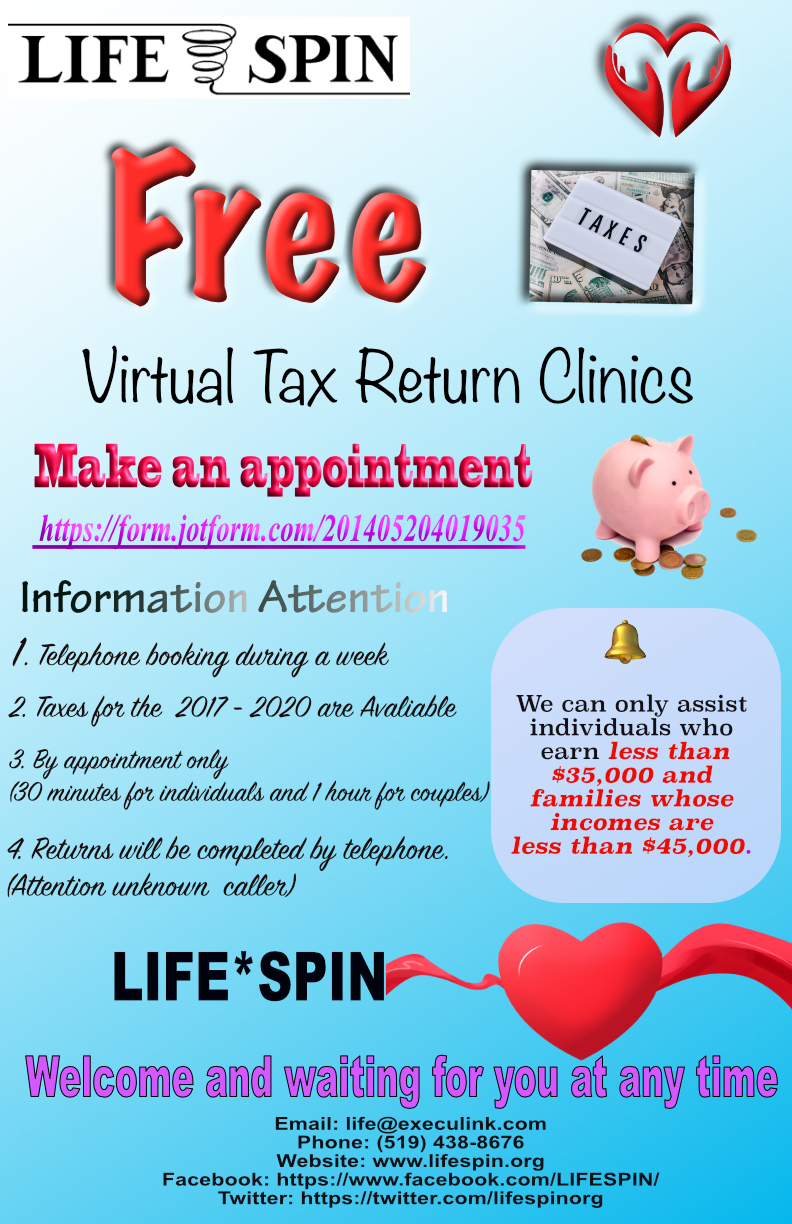 115/128
[Speaker Notes: bli657_poster.jpg]
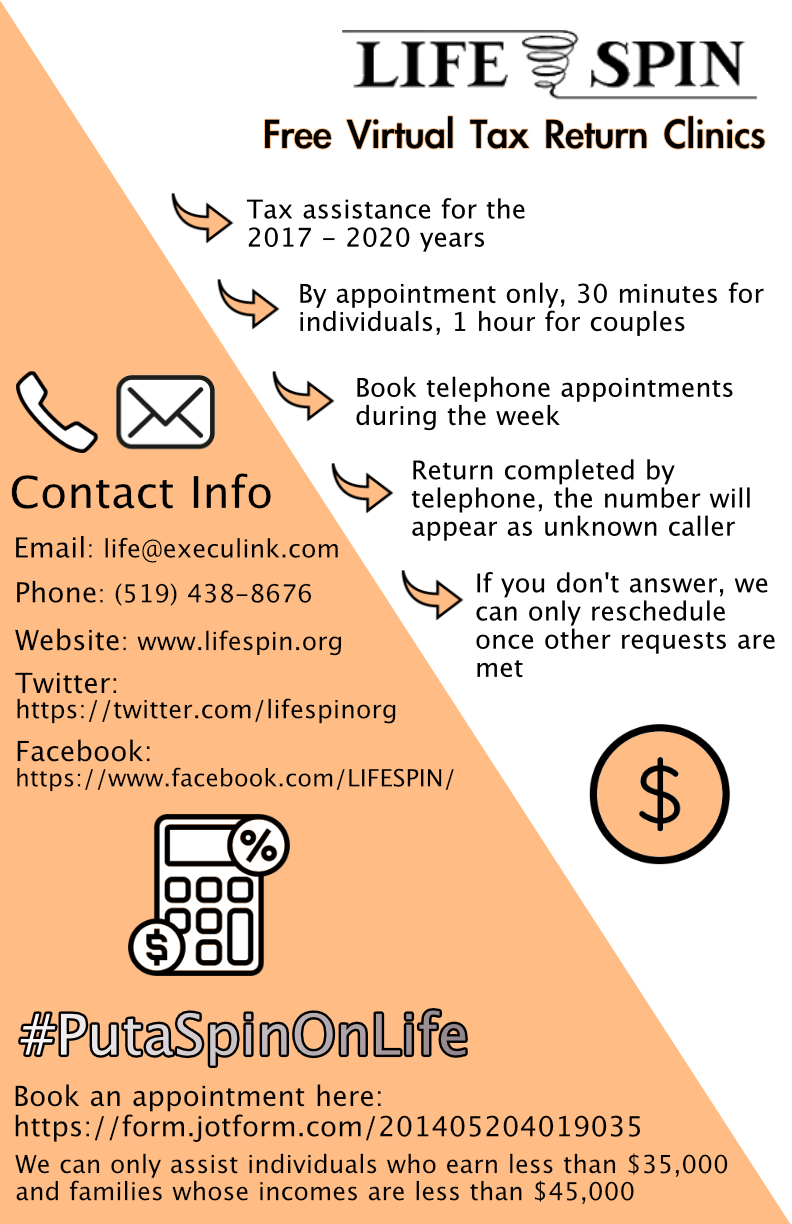 116/128
[Speaker Notes: blaraia_poster.jpg]
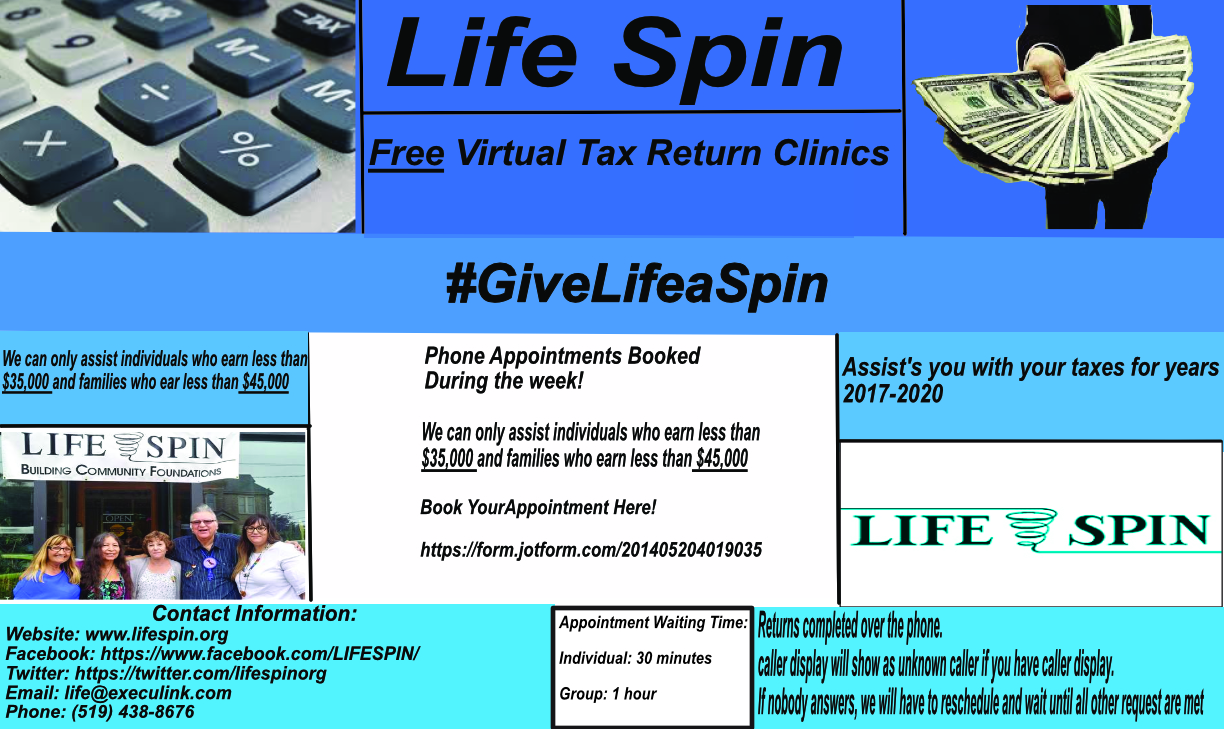 117/128
[Speaker Notes: bisakow_poster.jpg]
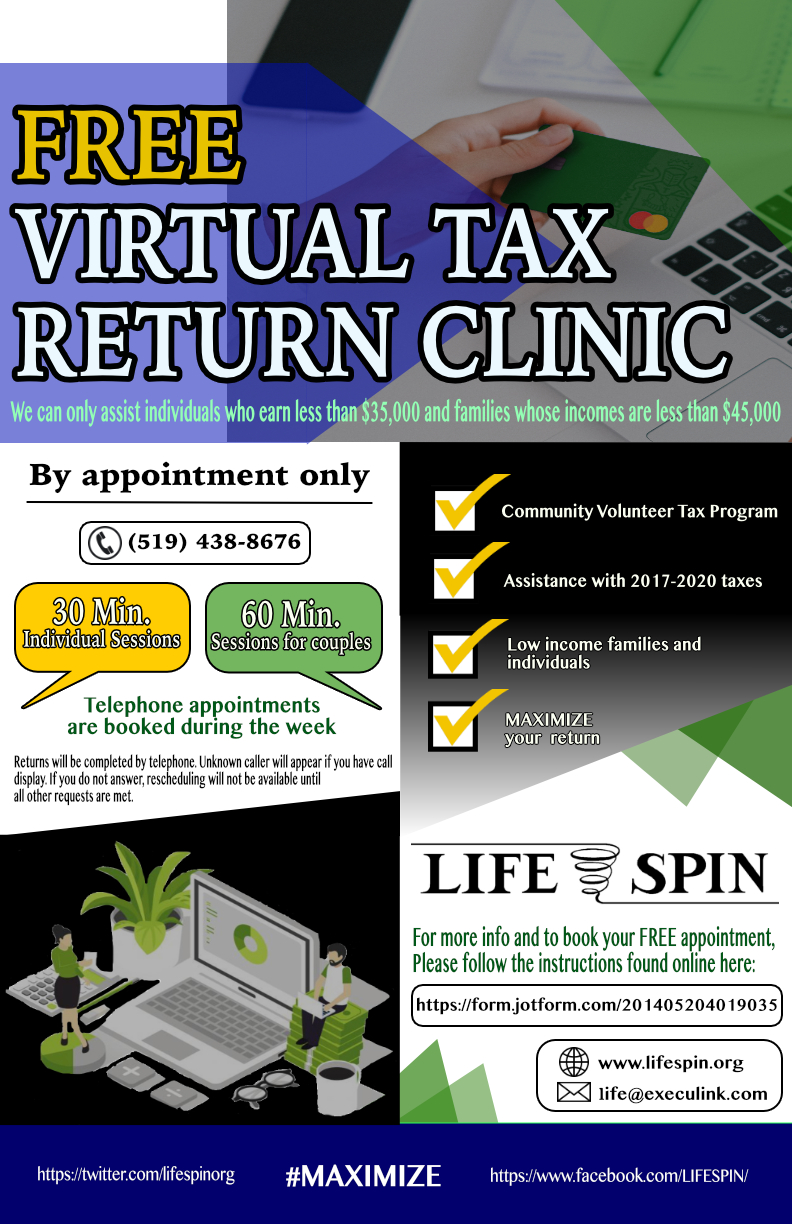 118/128
[Speaker Notes: bhutch_poster.jpg]
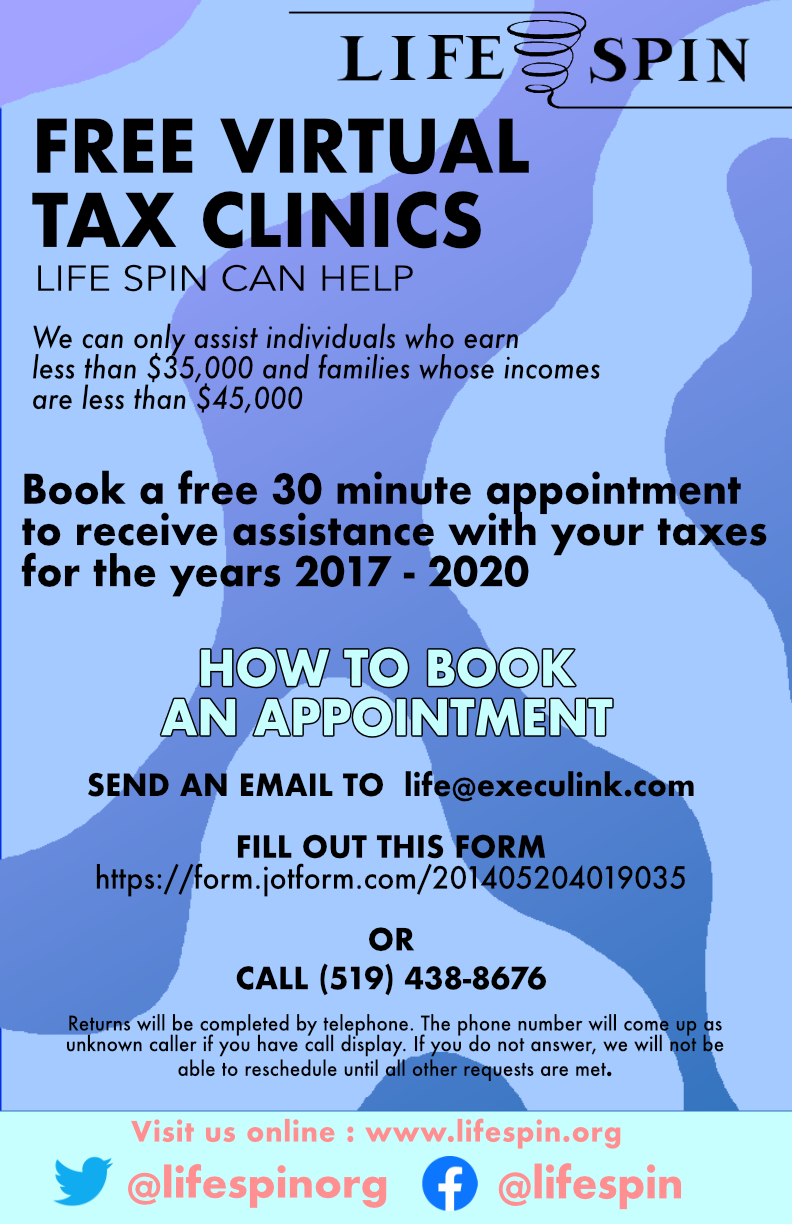 119/128
[Speaker Notes: amali86_poster.jpg]
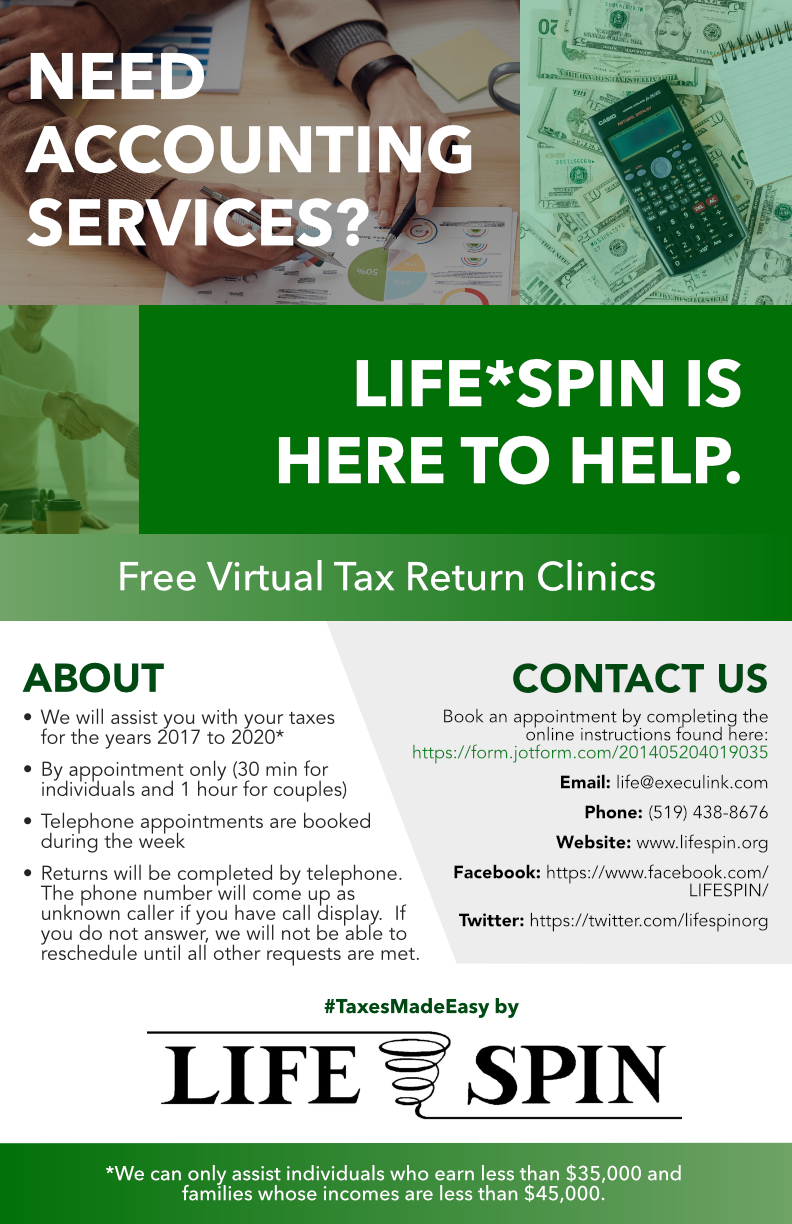 120/128
[Speaker Notes: ama92_poster.jpg]
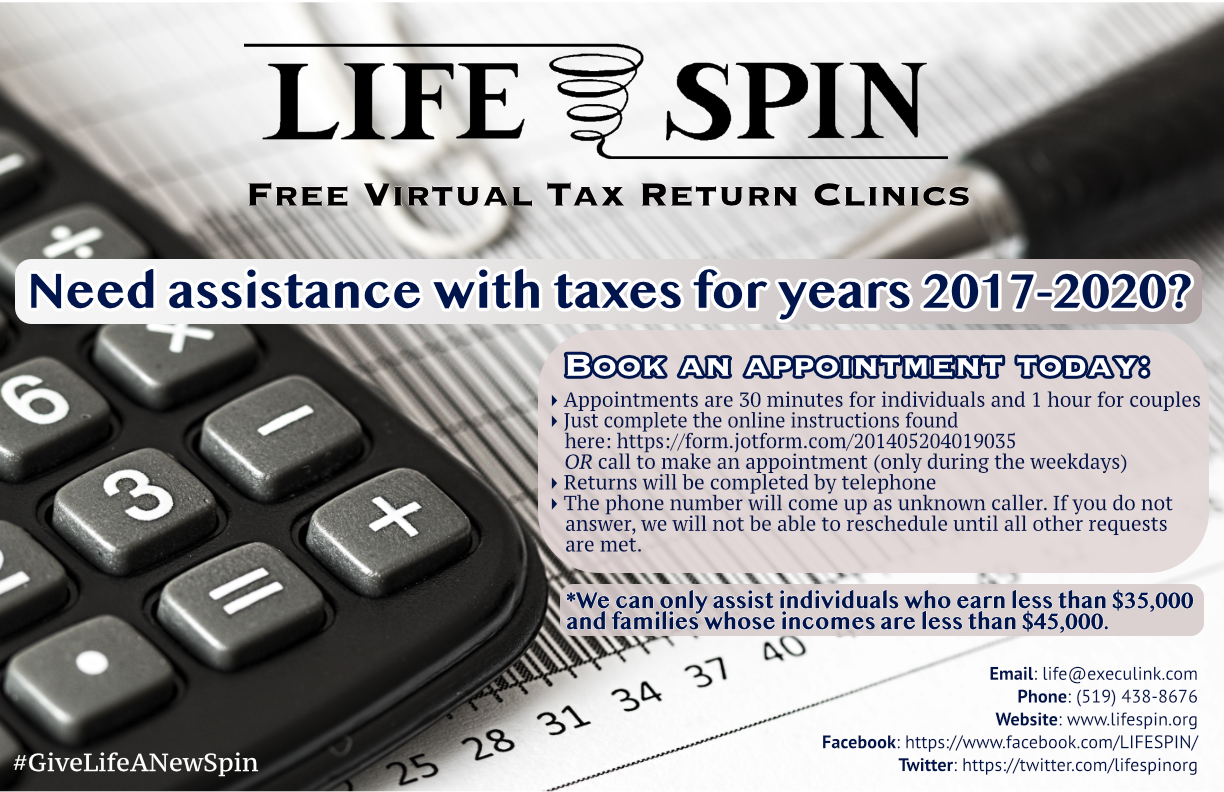 121/128
[Speaker Notes: aliu374_poster.jpg]
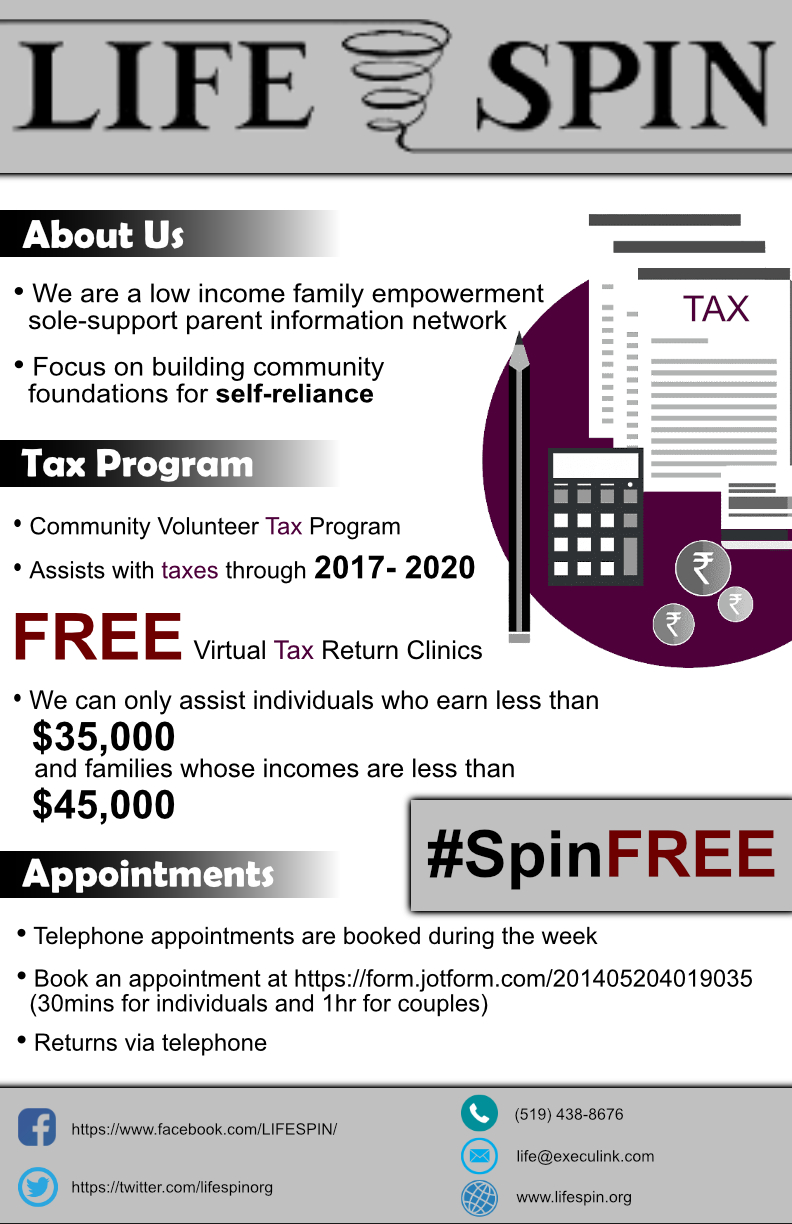 122/128
[Speaker Notes: aliu288_poster.jpg]
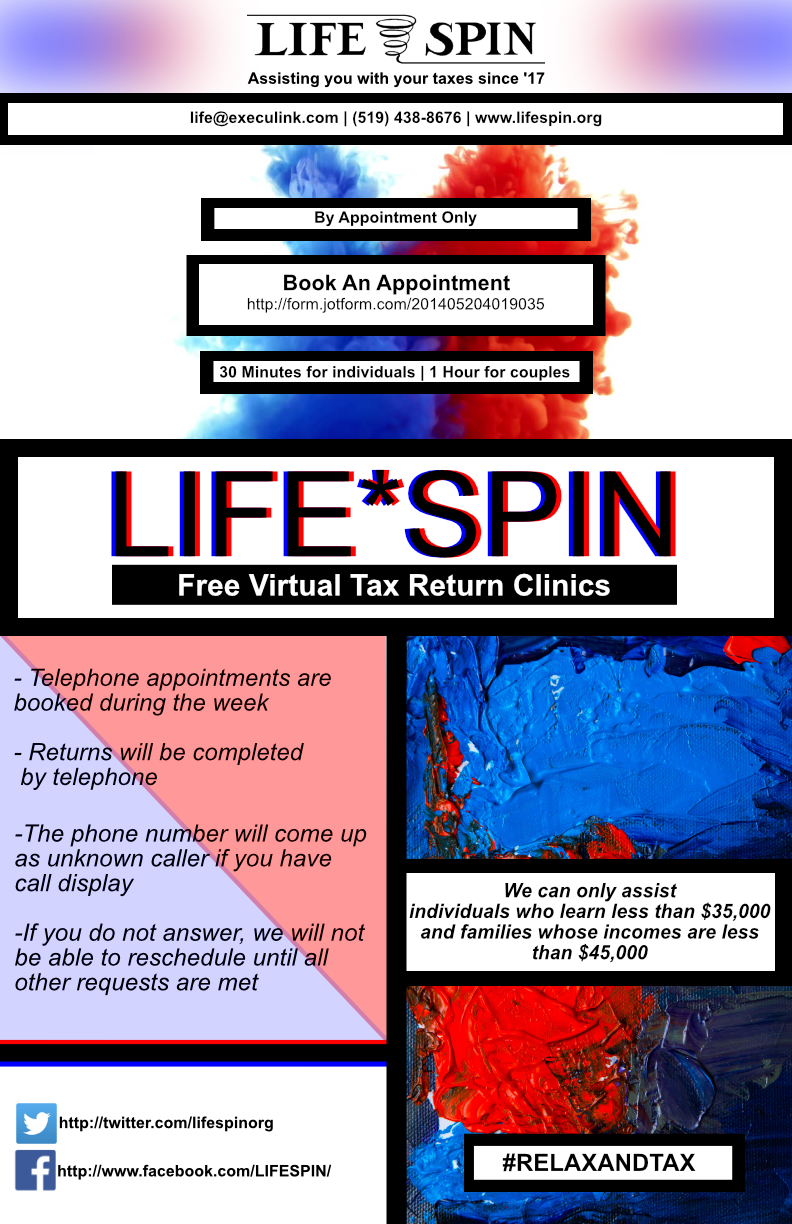 123/128
[Speaker Notes: alee747_poster.jpg]
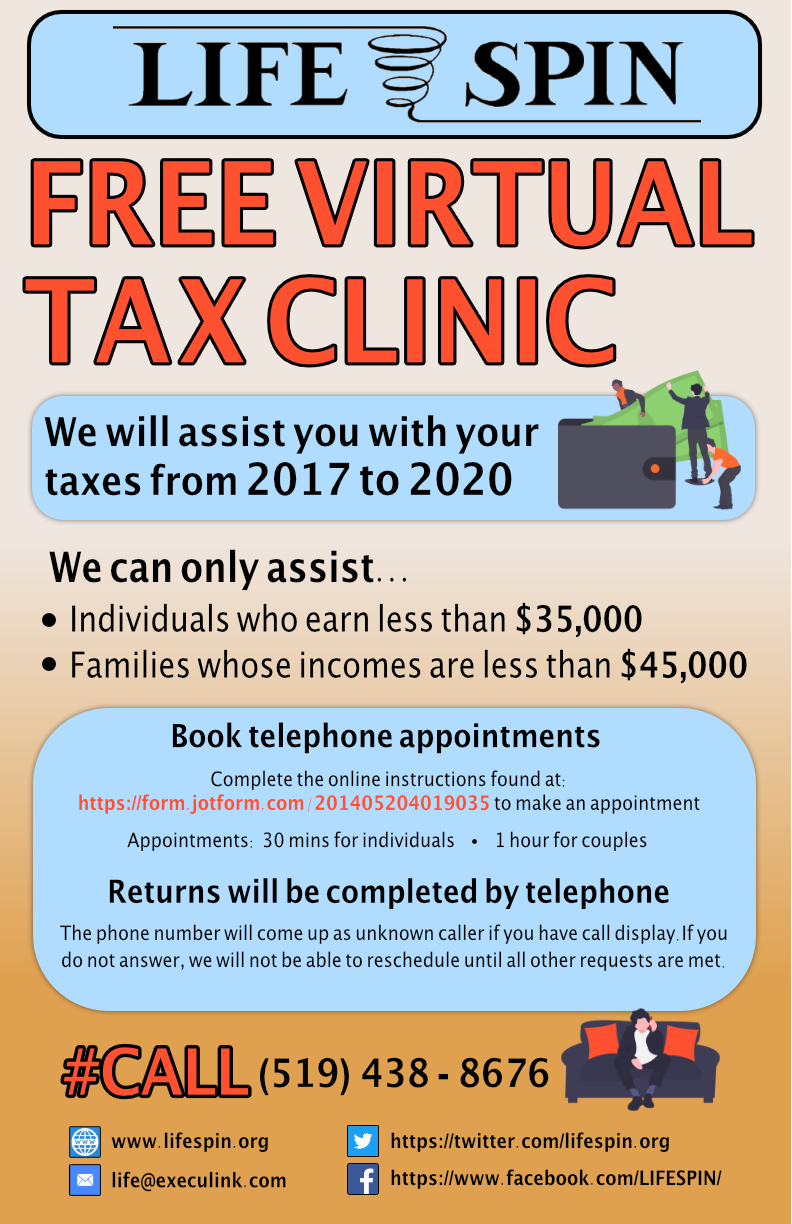 124/128
[Speaker Notes: alaw67_poster.jpg]
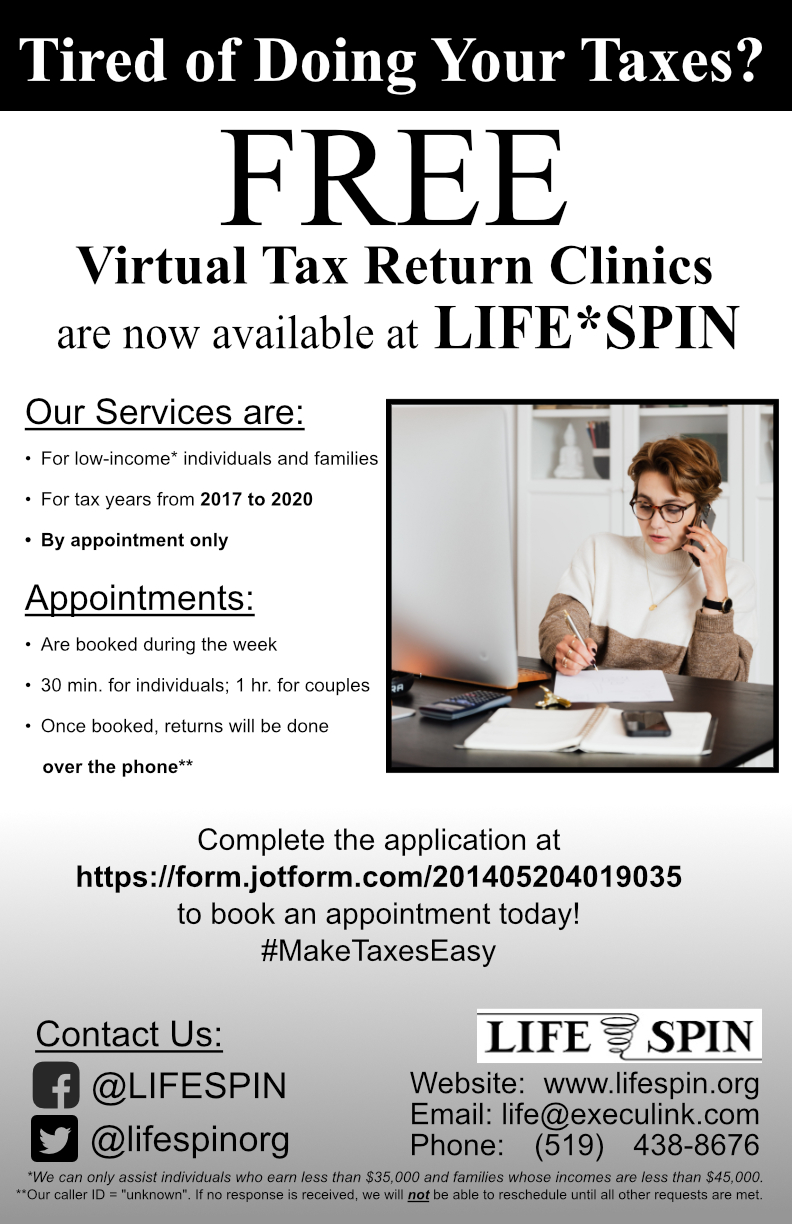 125/128
[Speaker Notes: akwok63_poster.jpg]
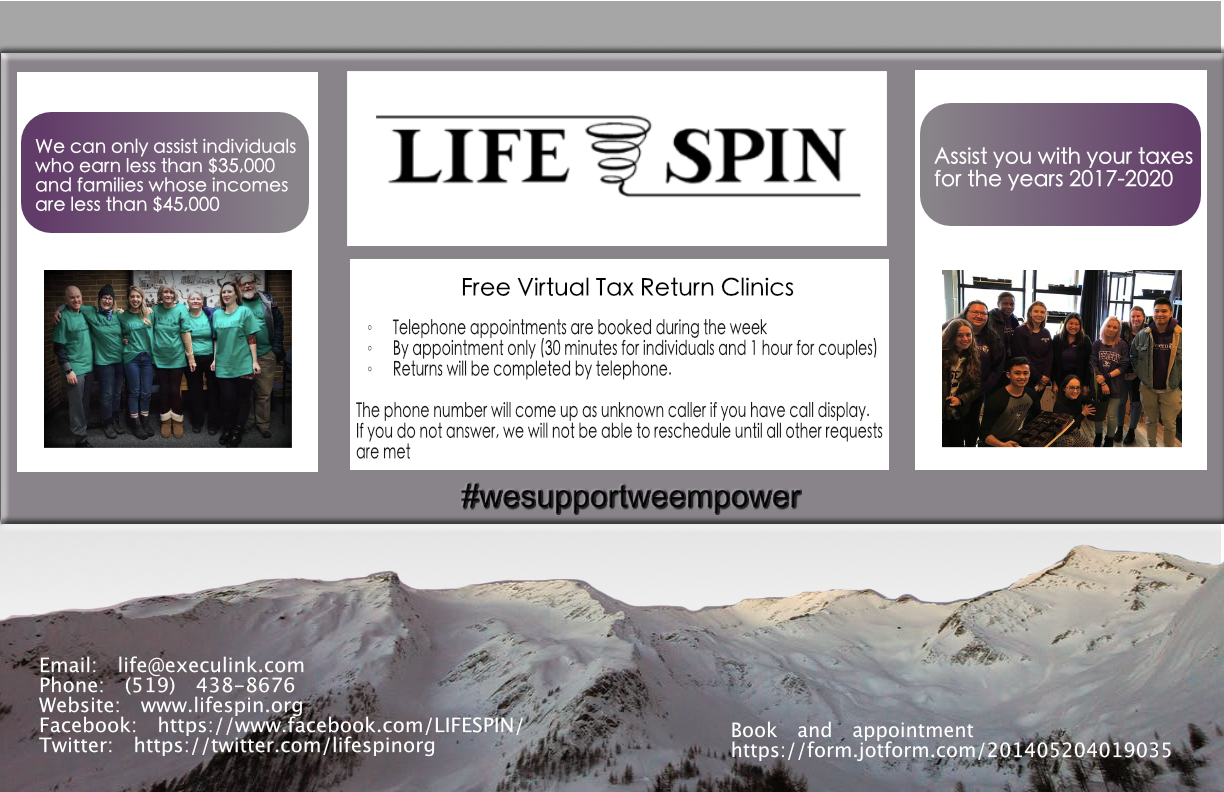 126/128
[Speaker Notes: akeeble_poster.jpg]
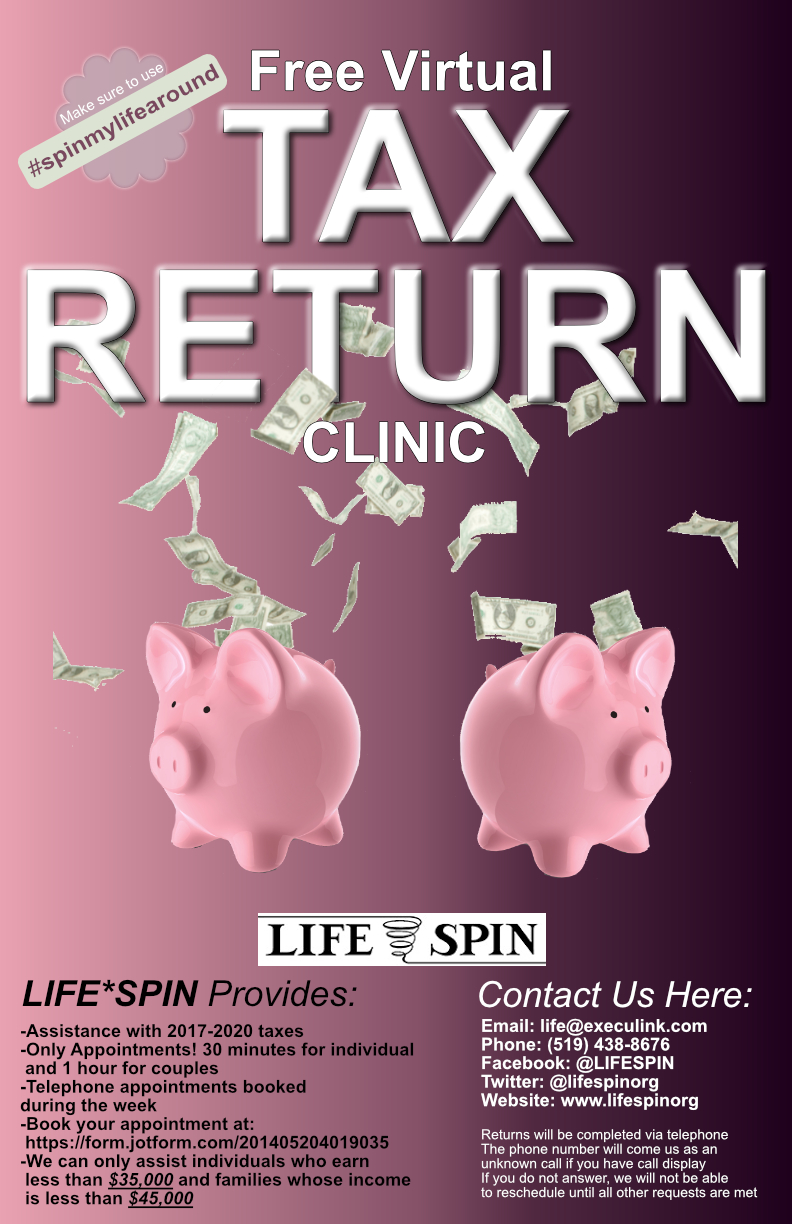 127/128
[Speaker Notes: akakale2_poster.jpg]
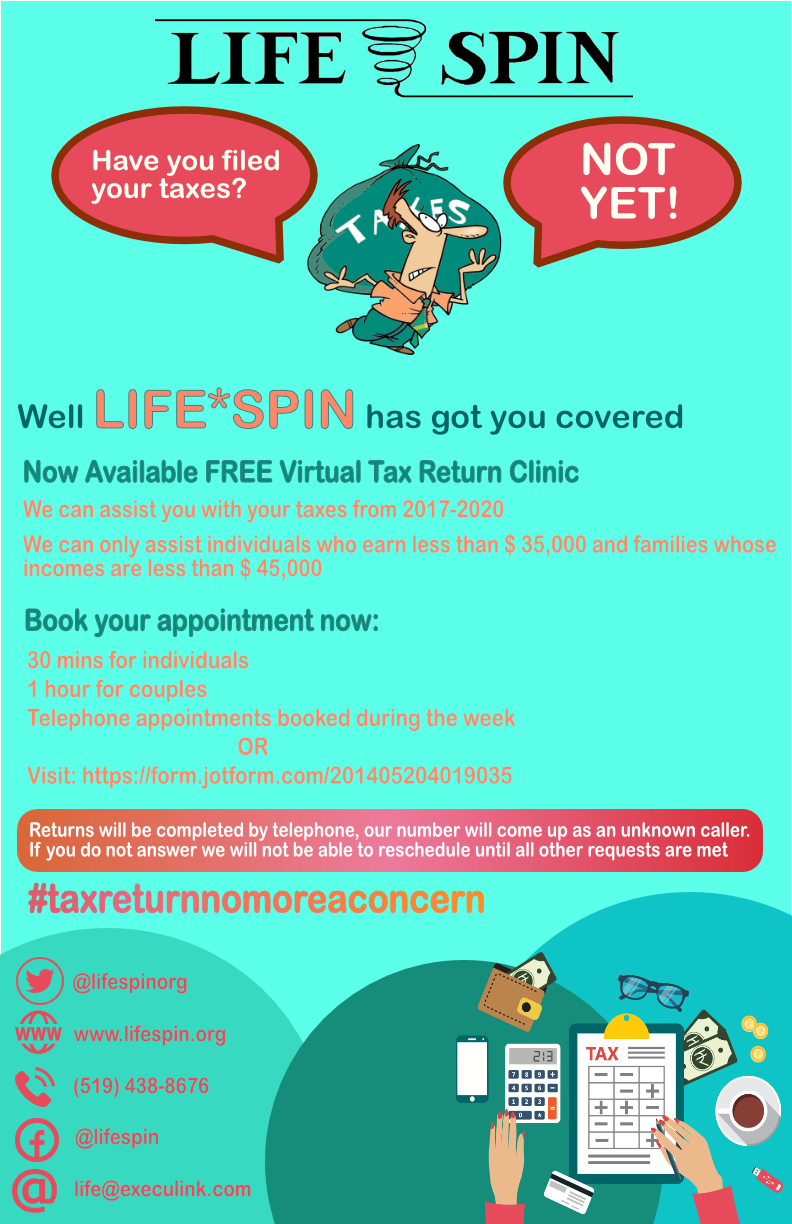 128/128
[Speaker Notes: ajasani3_poster.jpg]
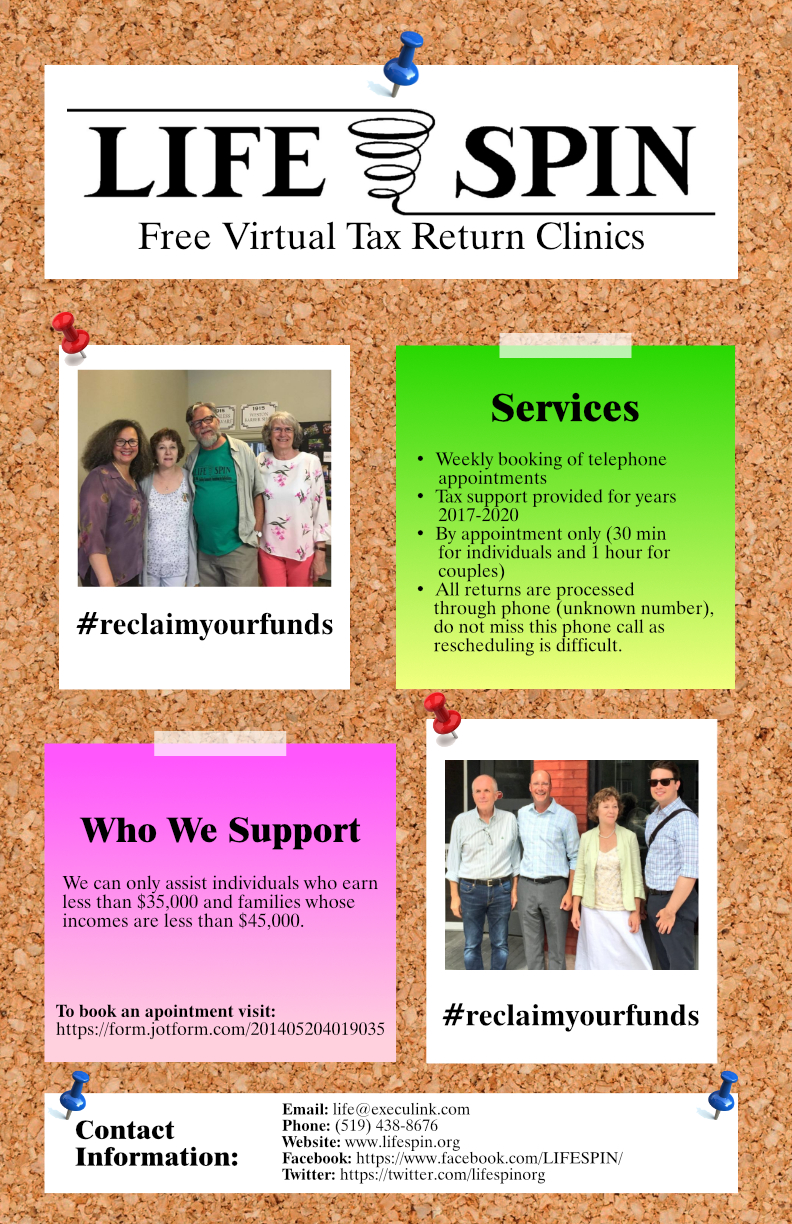 129/128
[Speaker Notes: aidrees3_poster.jpg]